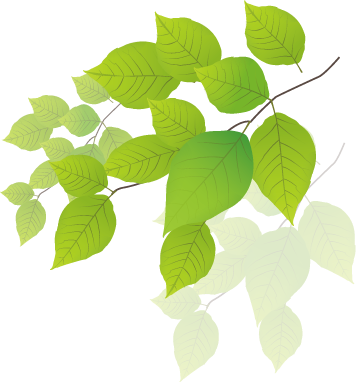 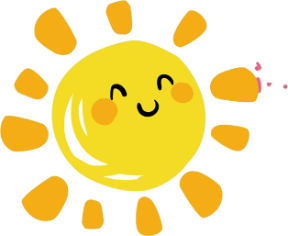 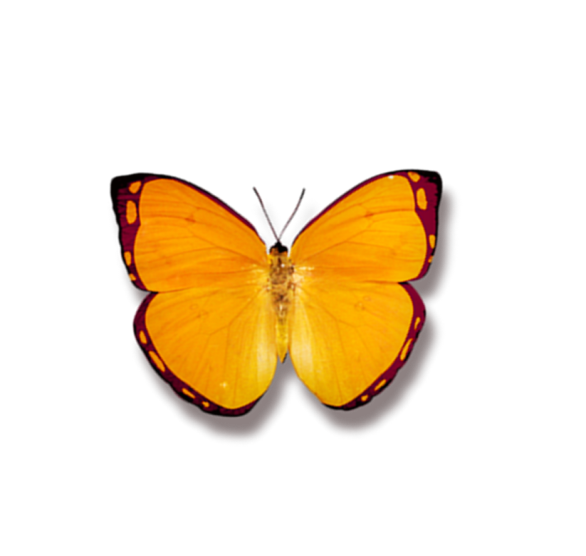 MÔN TOÁN
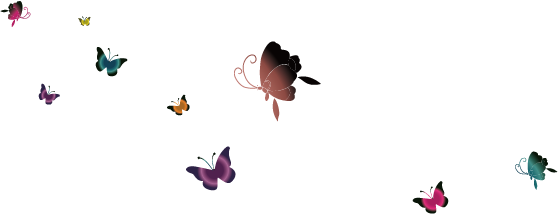 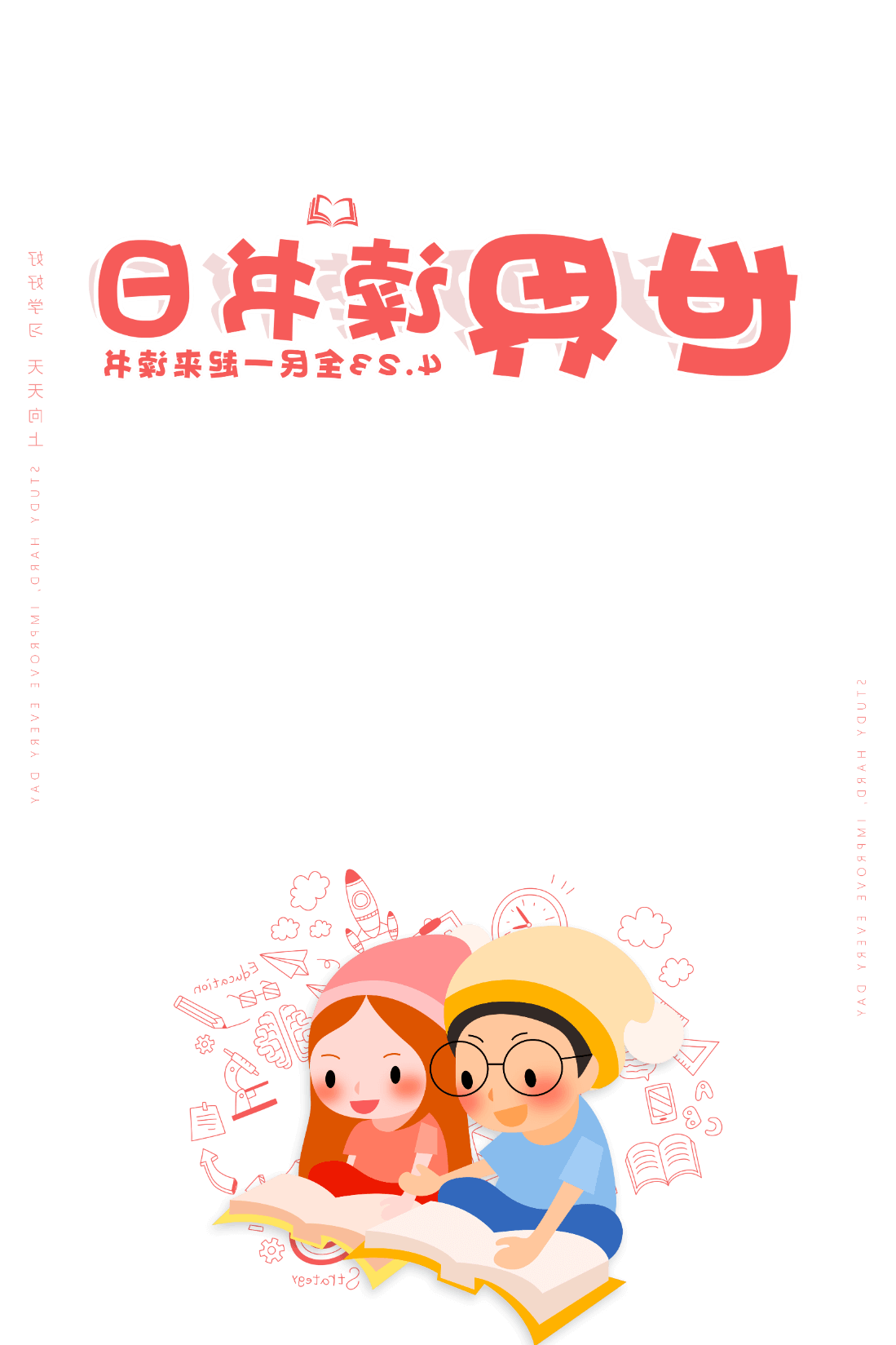 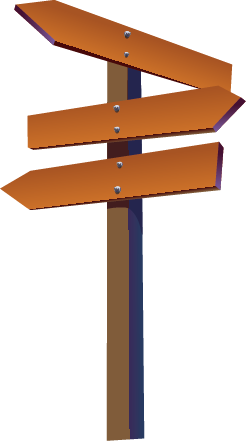 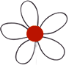 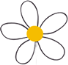 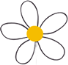 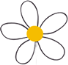 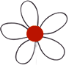 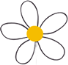 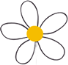 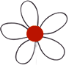 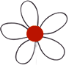 [Speaker Notes: 更多精彩模板请关注【沐沐槿PPT】https://mumjin.taobao.com/]
Trò chơi
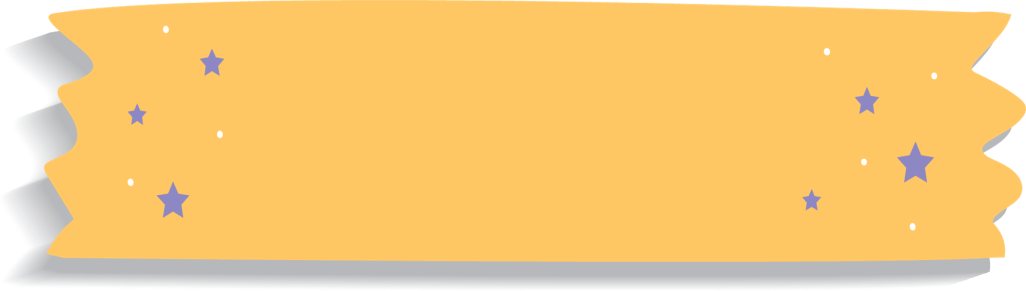 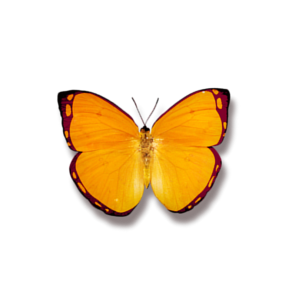 Ô CỬA BÍ MẬT
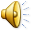 1
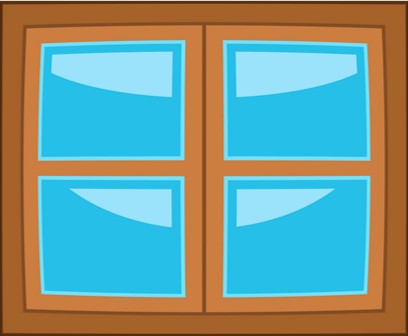 2
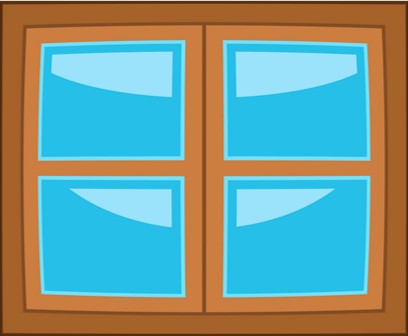 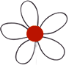 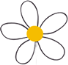 Tính nhanh:
21 x 3 + 21 x 7 = ……
210
Trò chơi
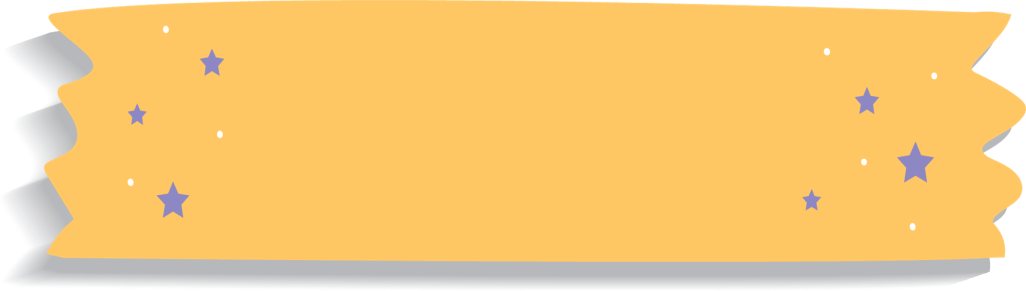 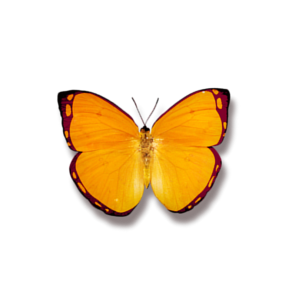 Ô CỬA BÍ MẬT
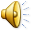 1
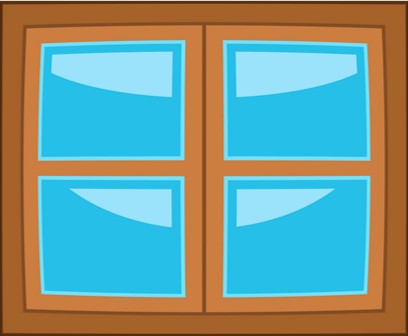 2
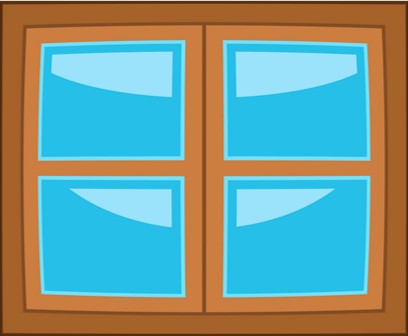 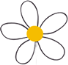 Tính nhanh:
6 x 101 - 6 x 1 = ……
600
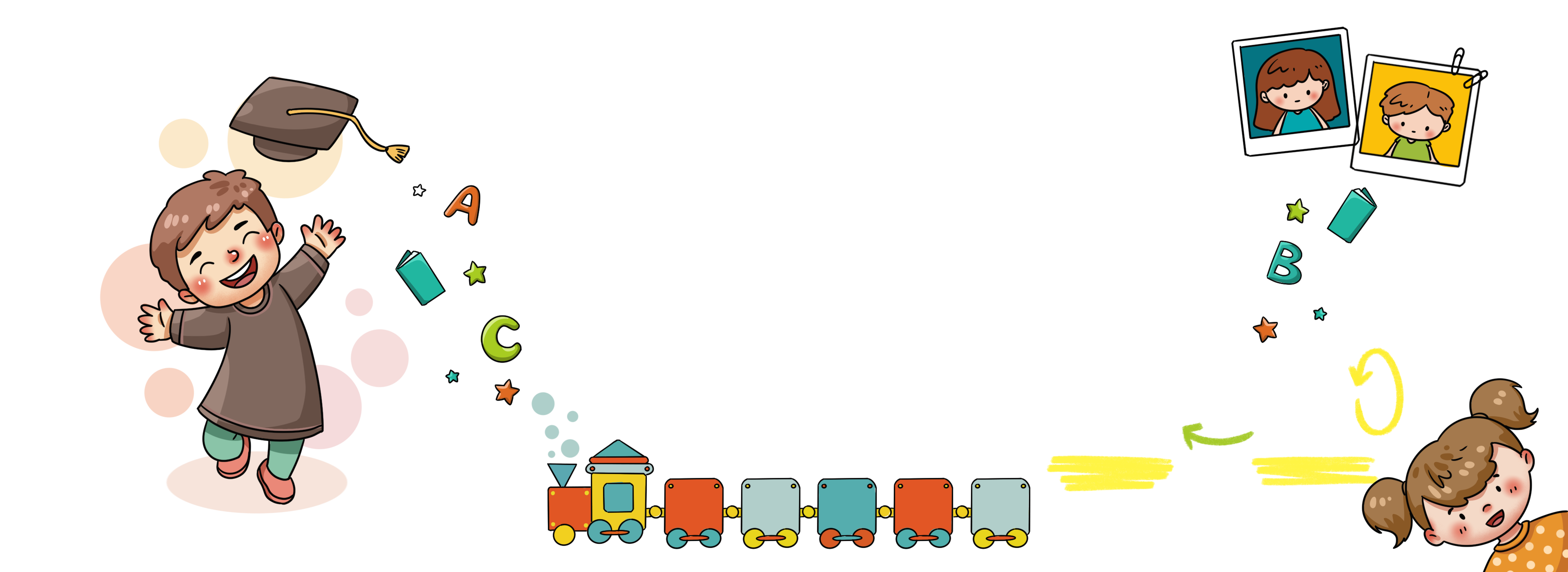 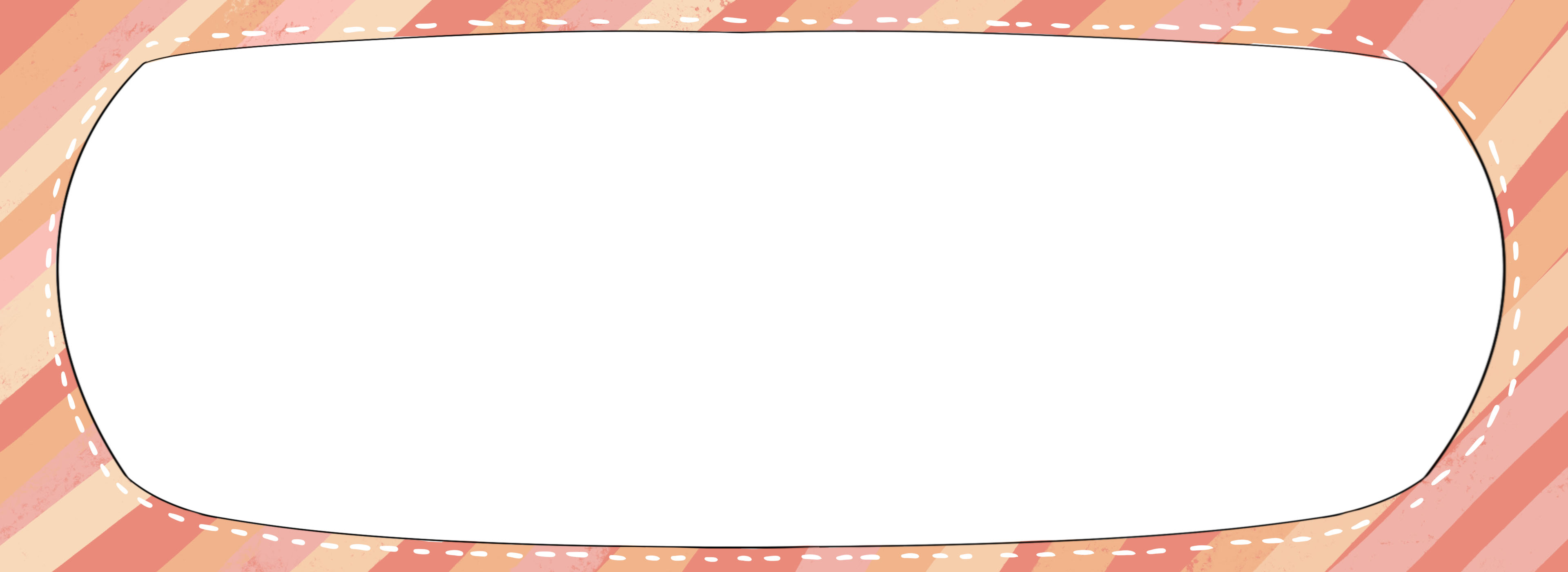 KTUTS
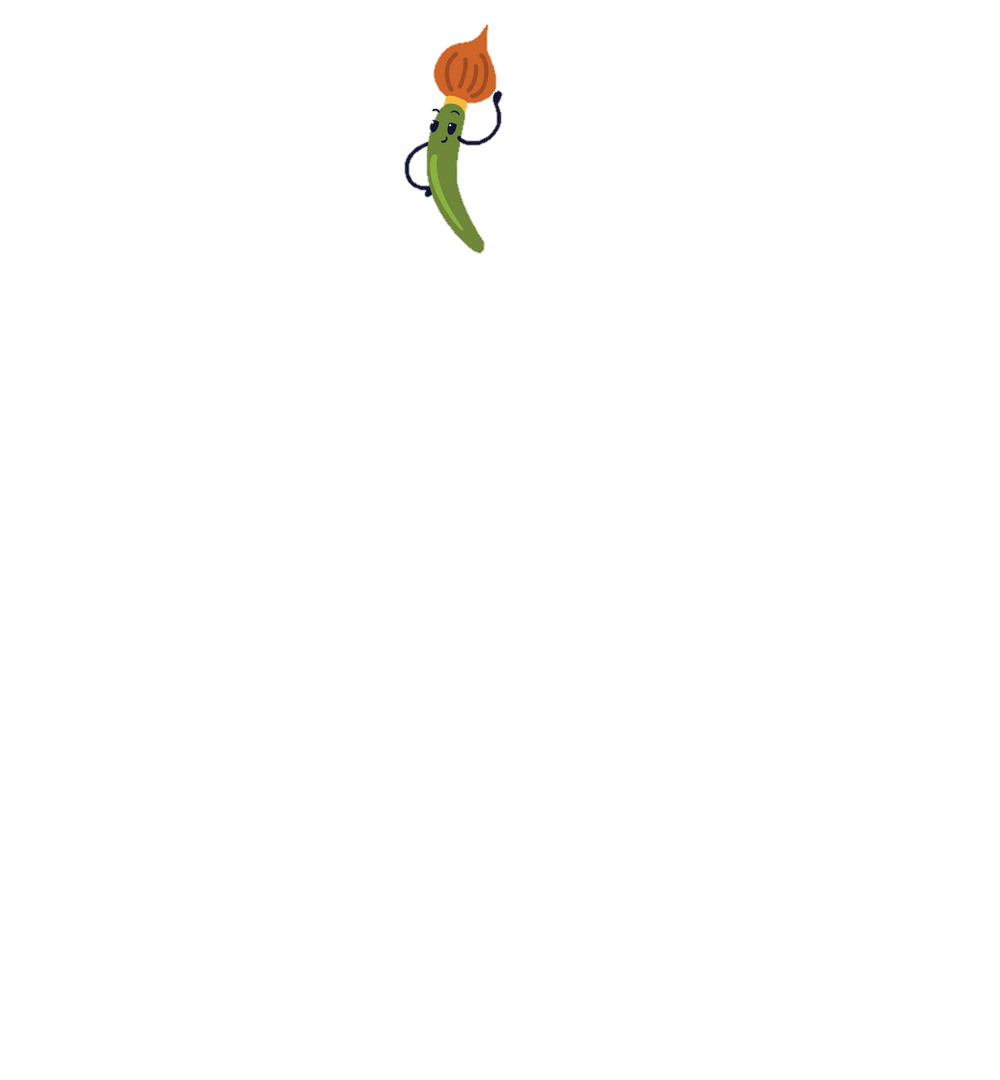 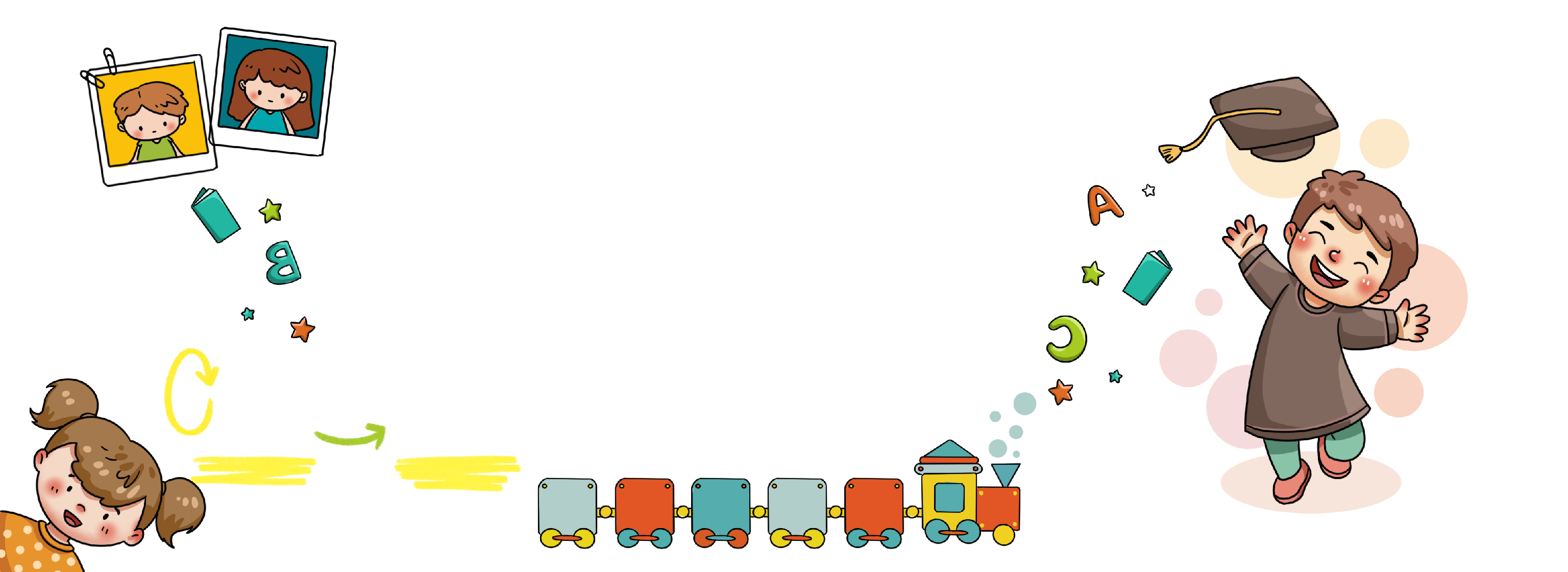 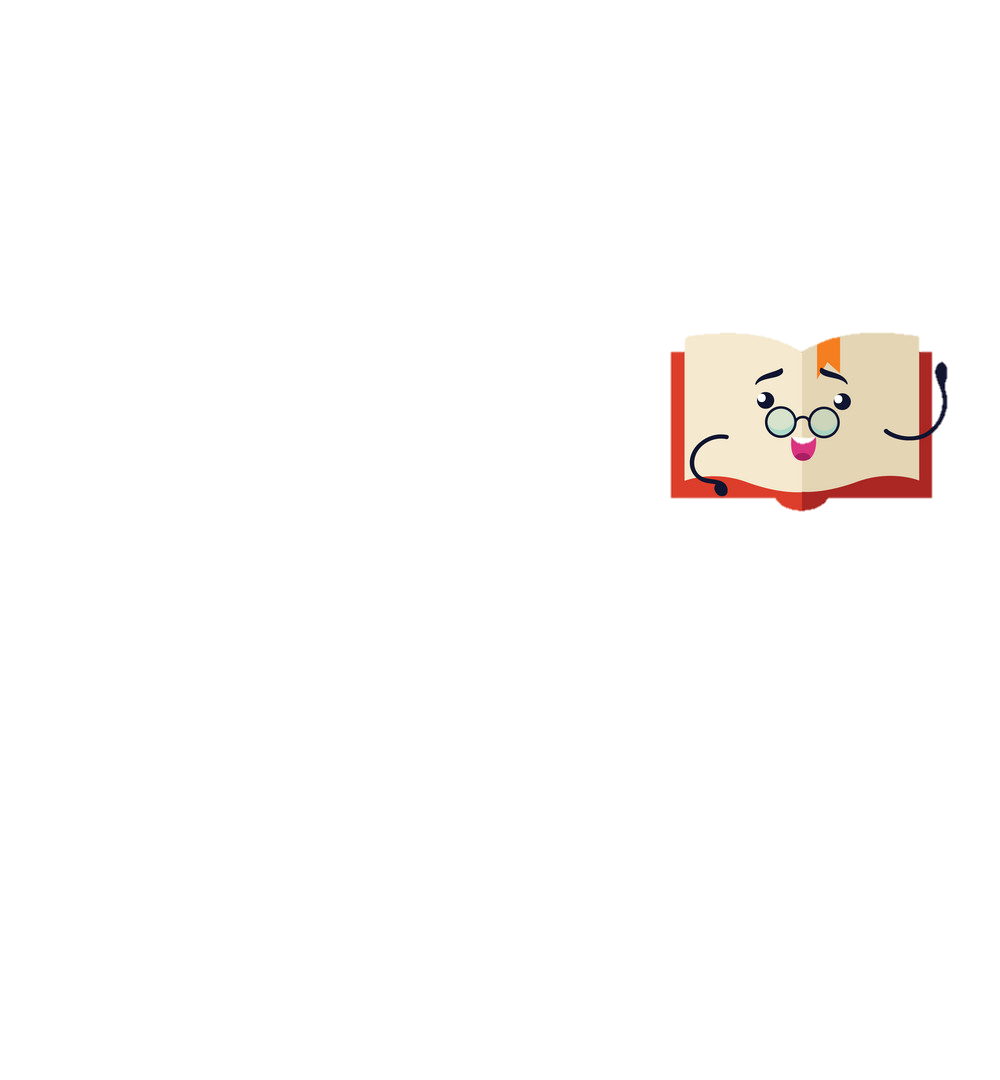 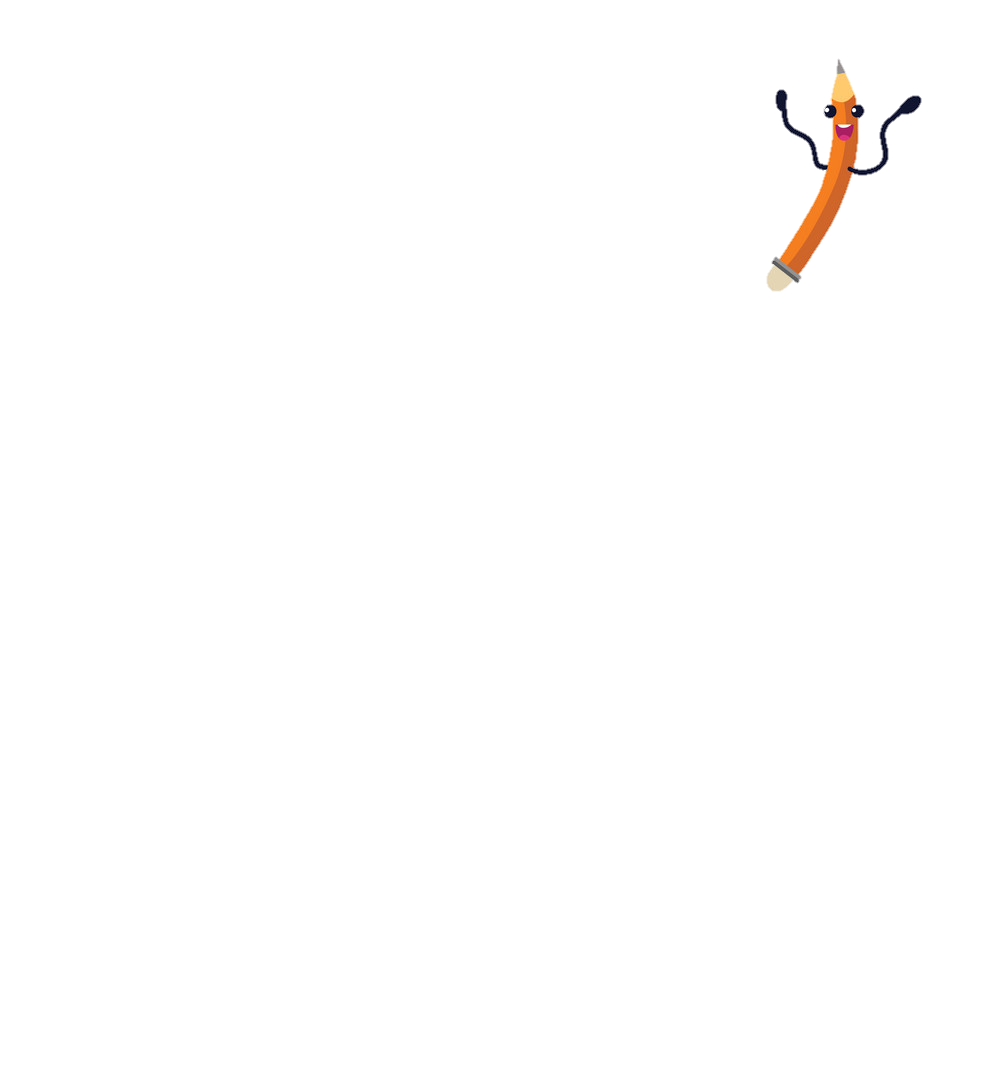 Khám phá
Khám phá
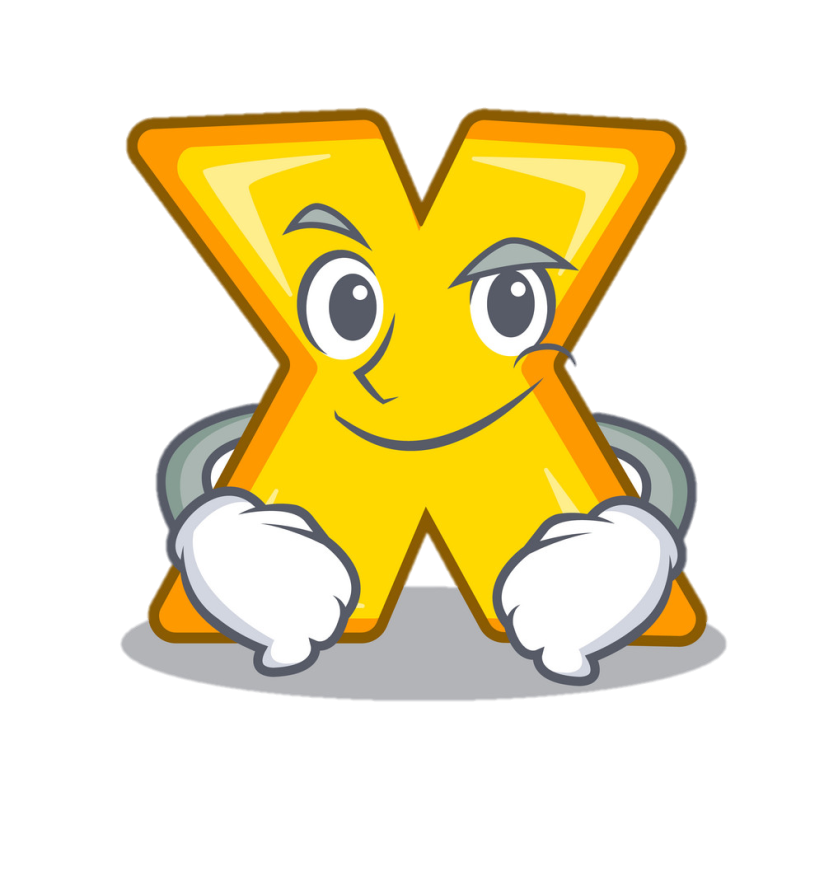 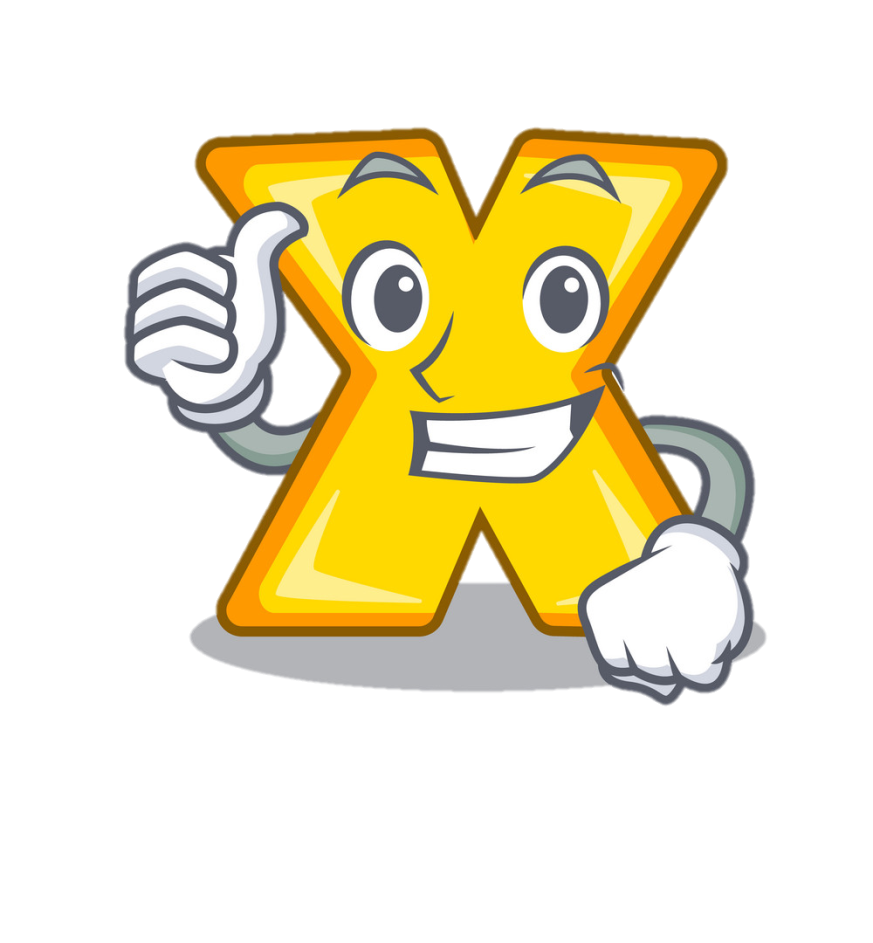 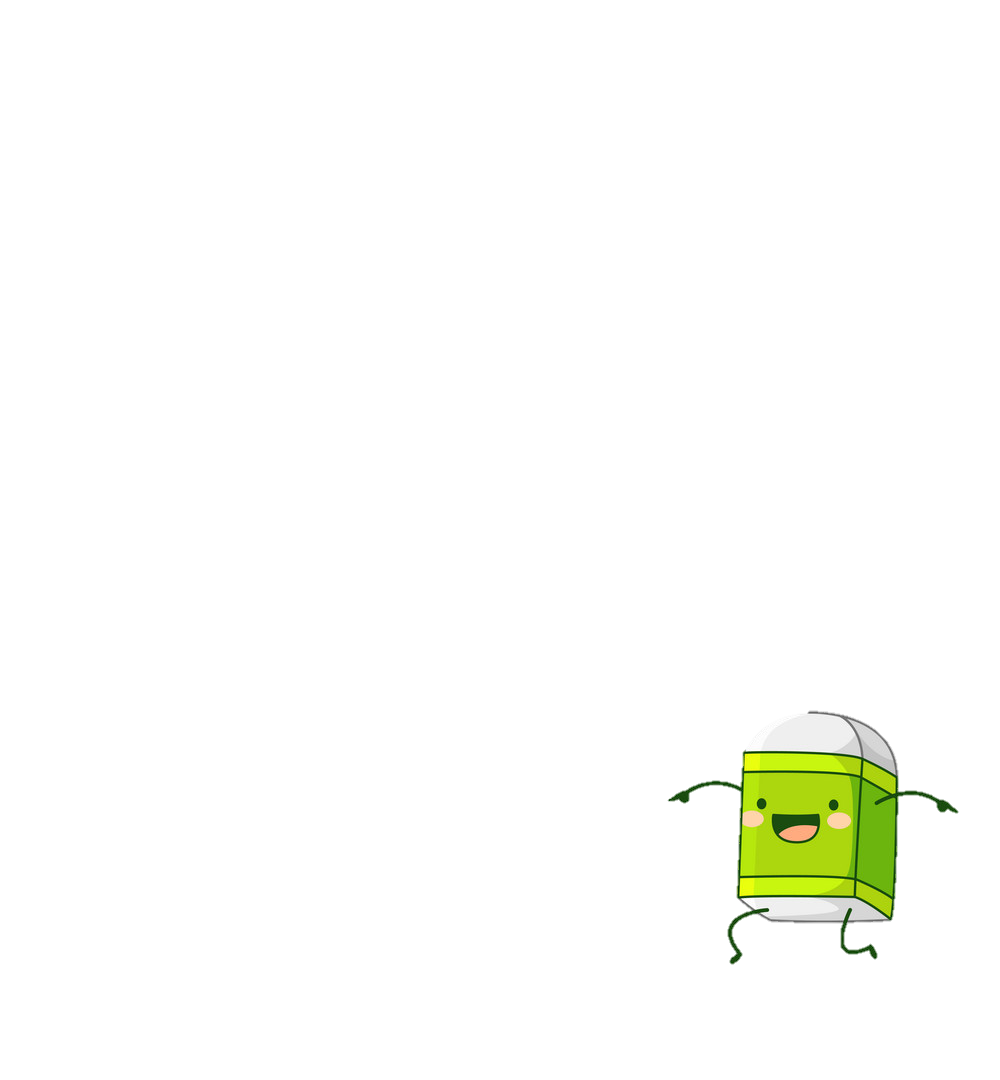 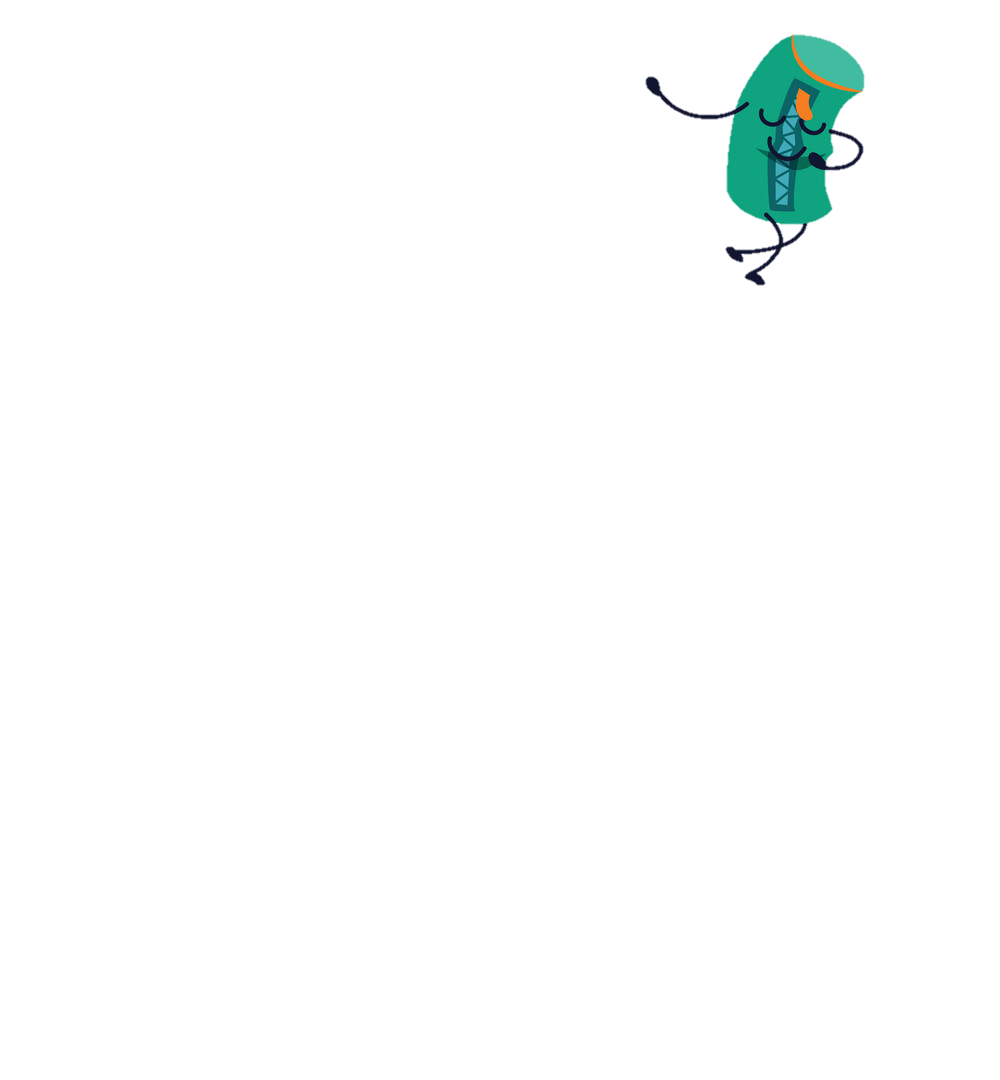 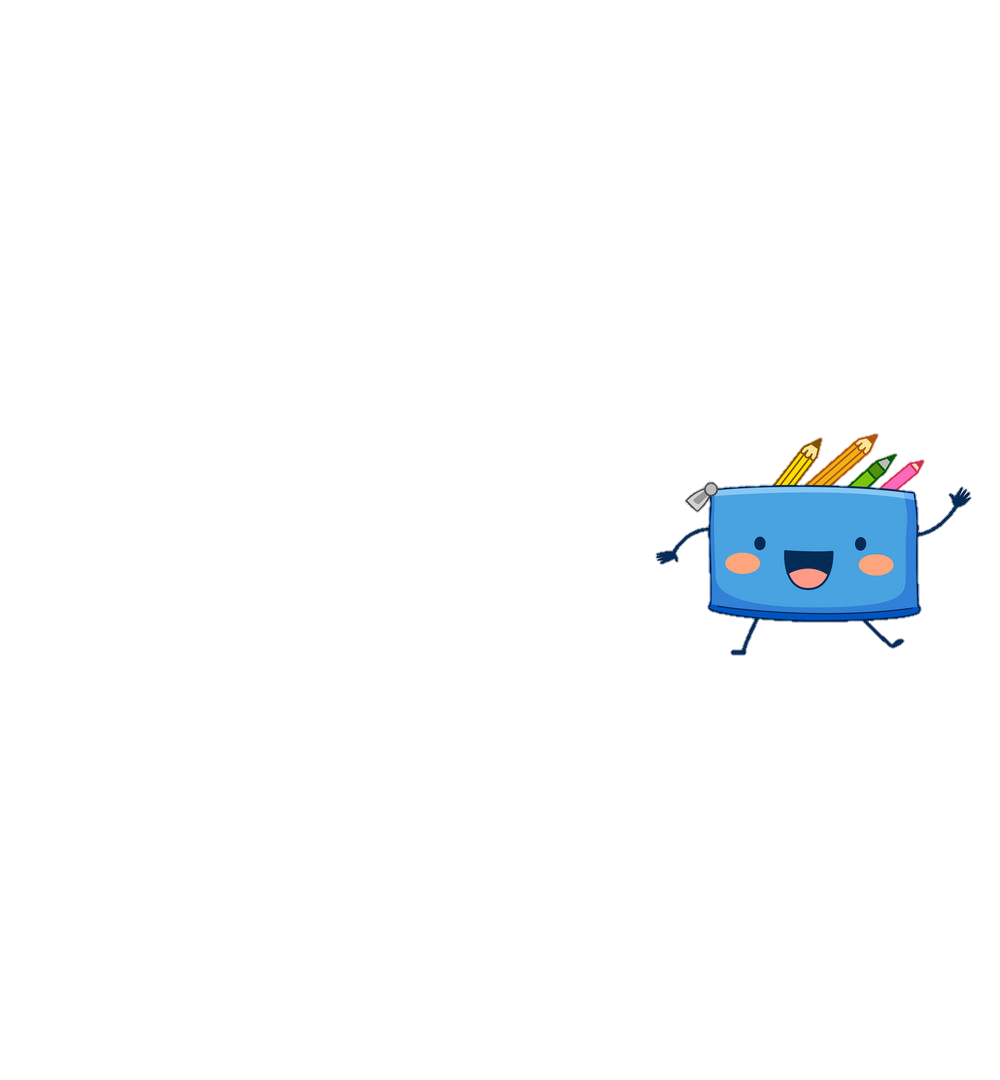 KTUTS
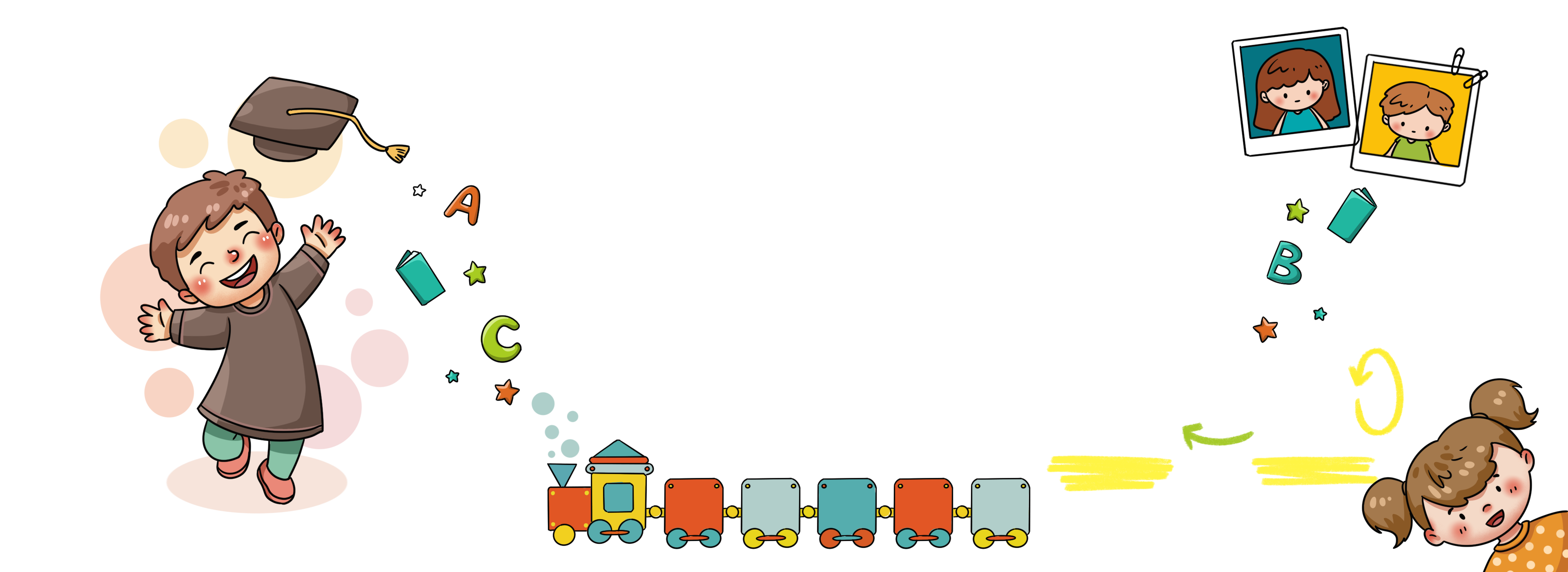 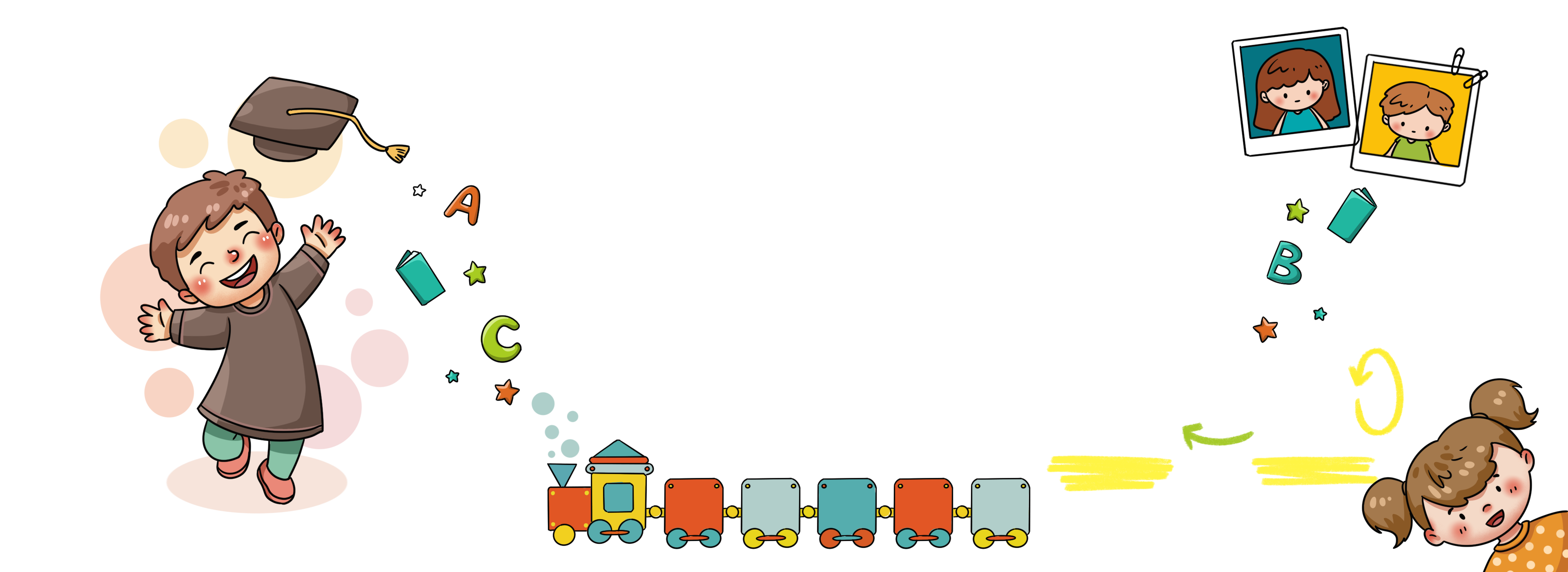 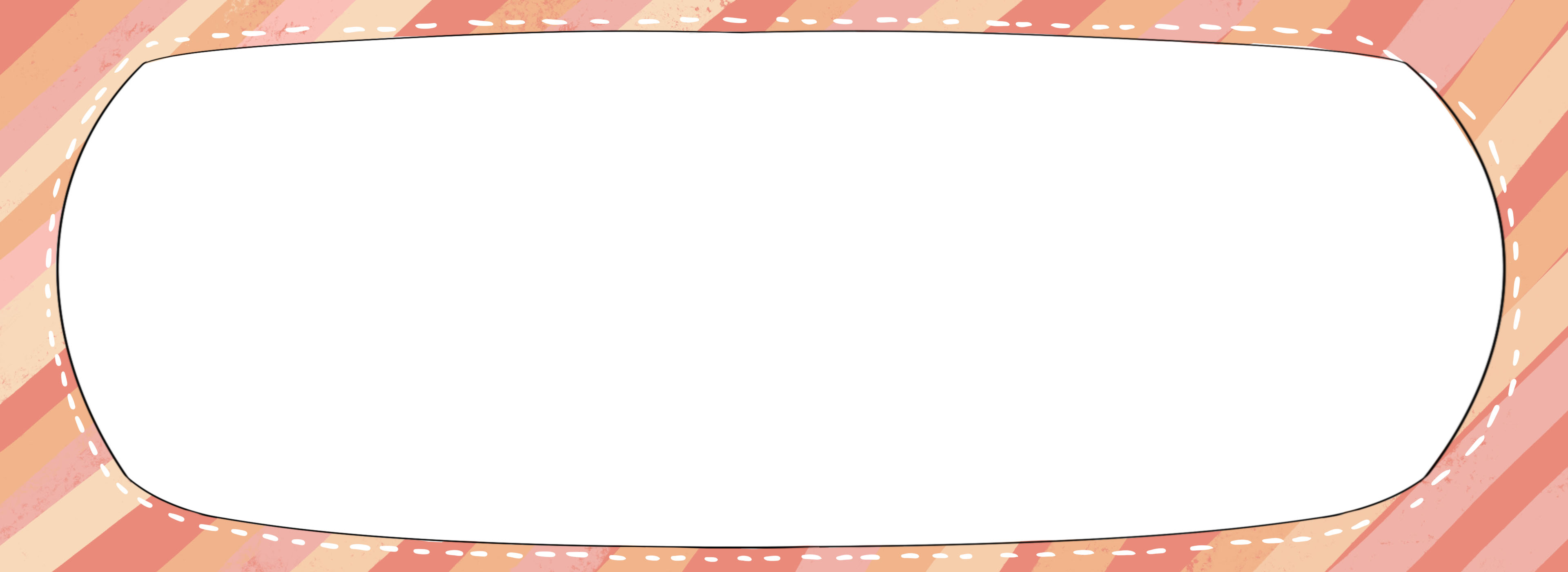 KTUTS
KTUTS
Toán
Toán
Nhân với số 
có hai chữ số
Nhân với số 
có hai chữ số
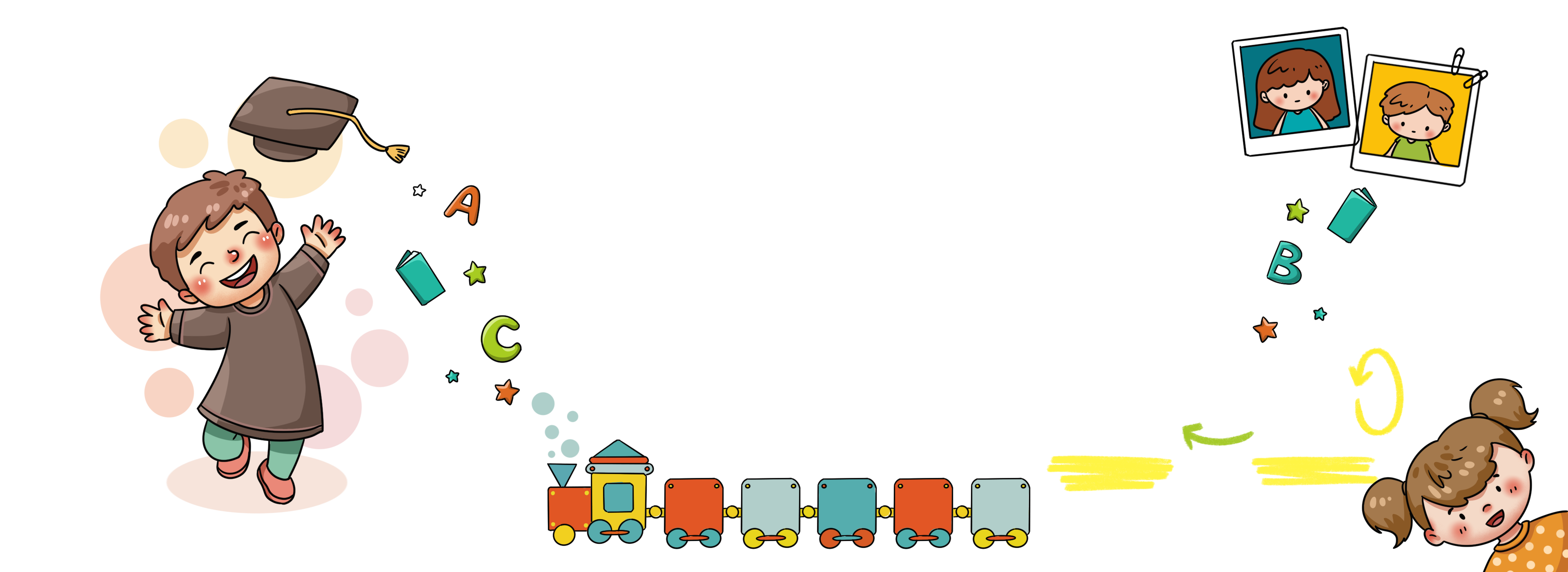 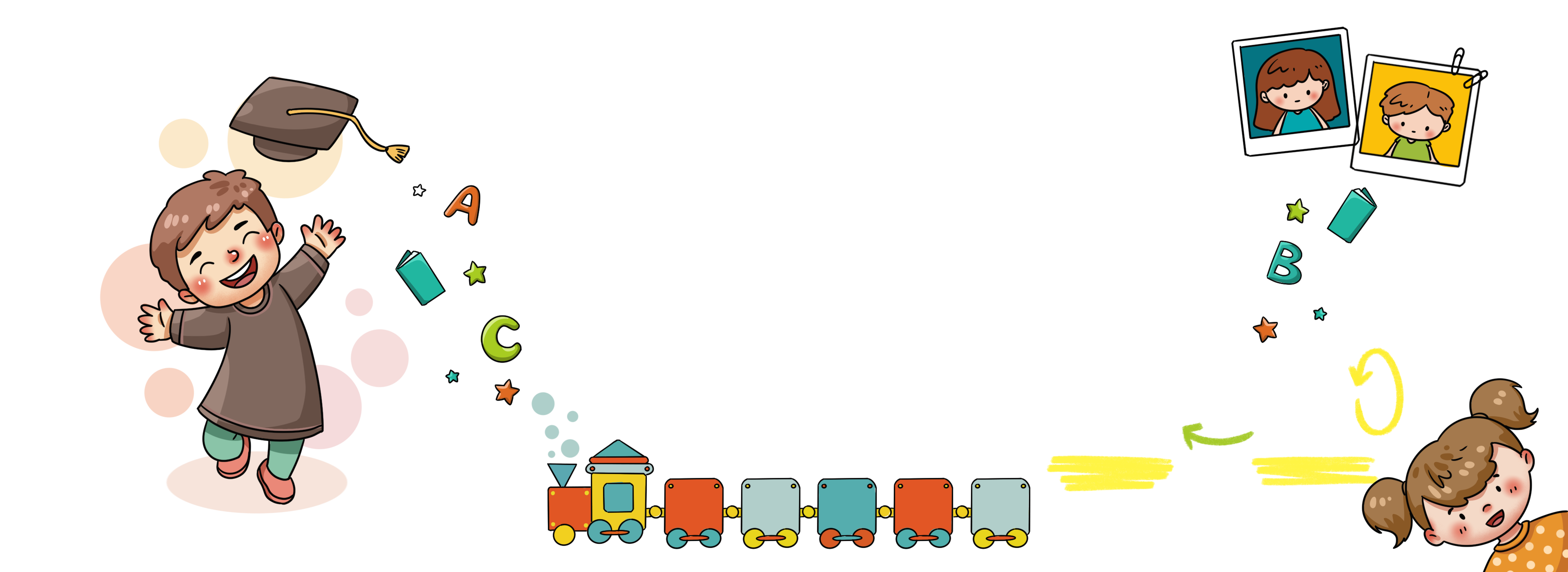 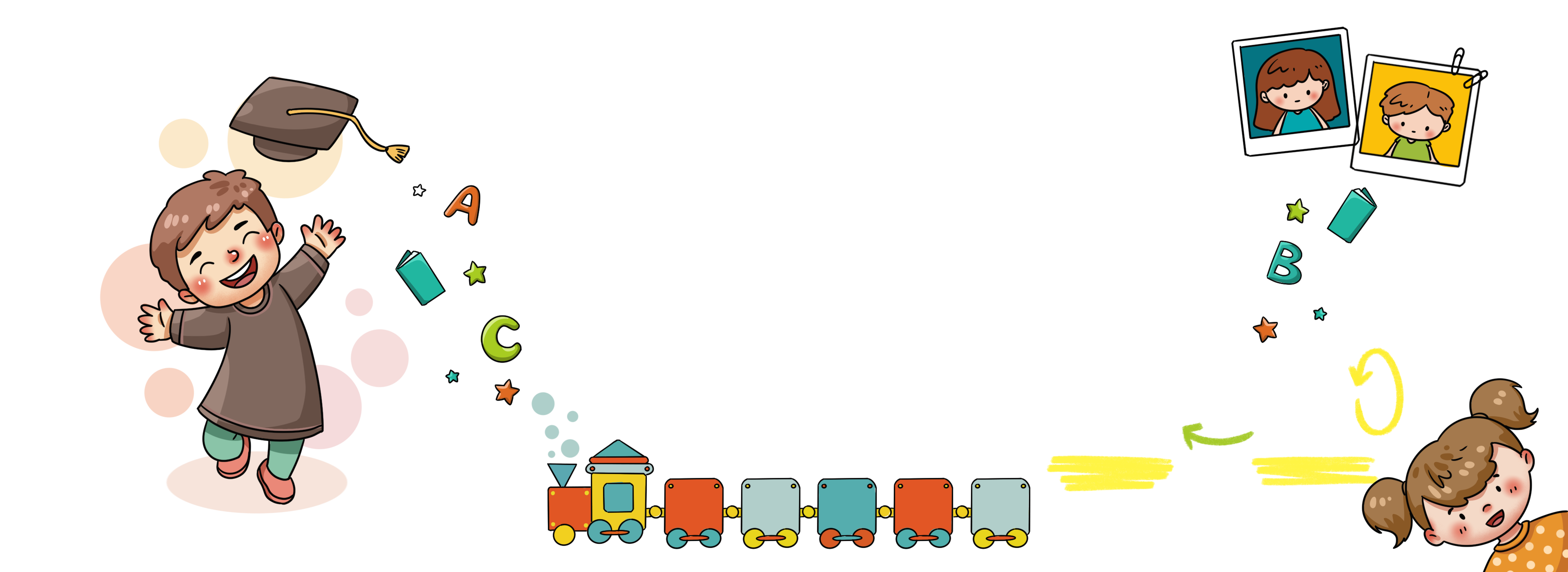 KTUTS
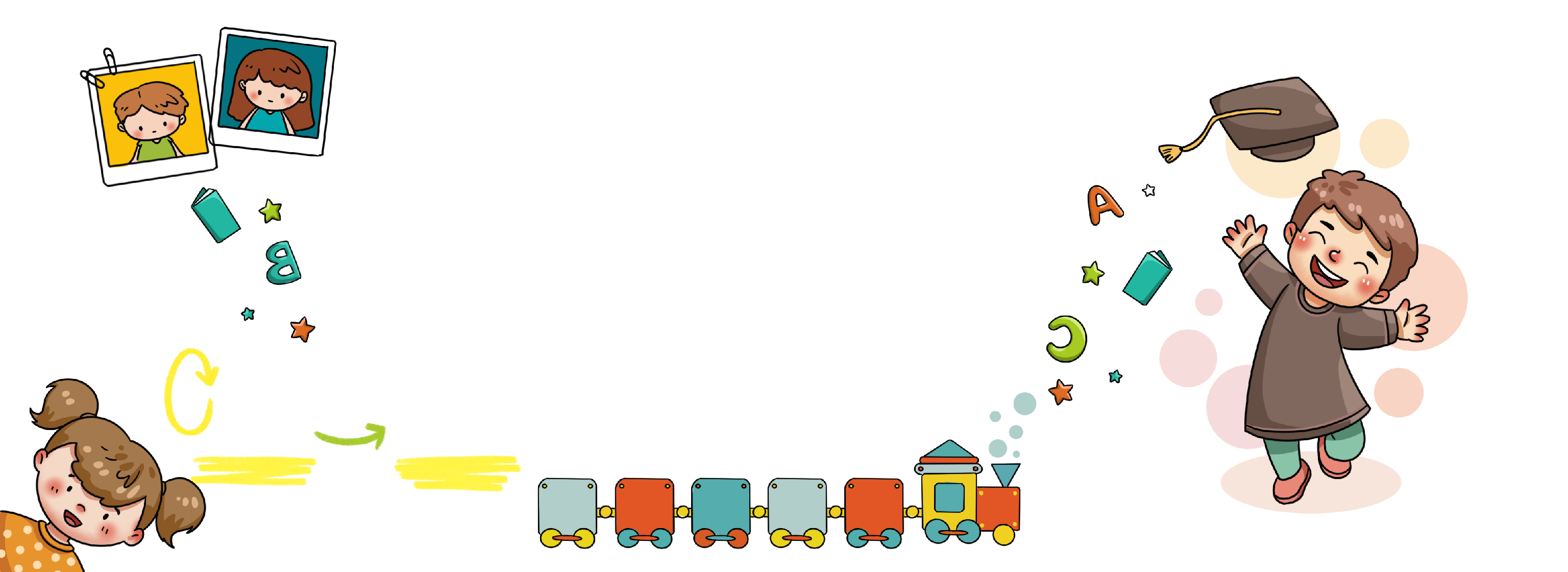 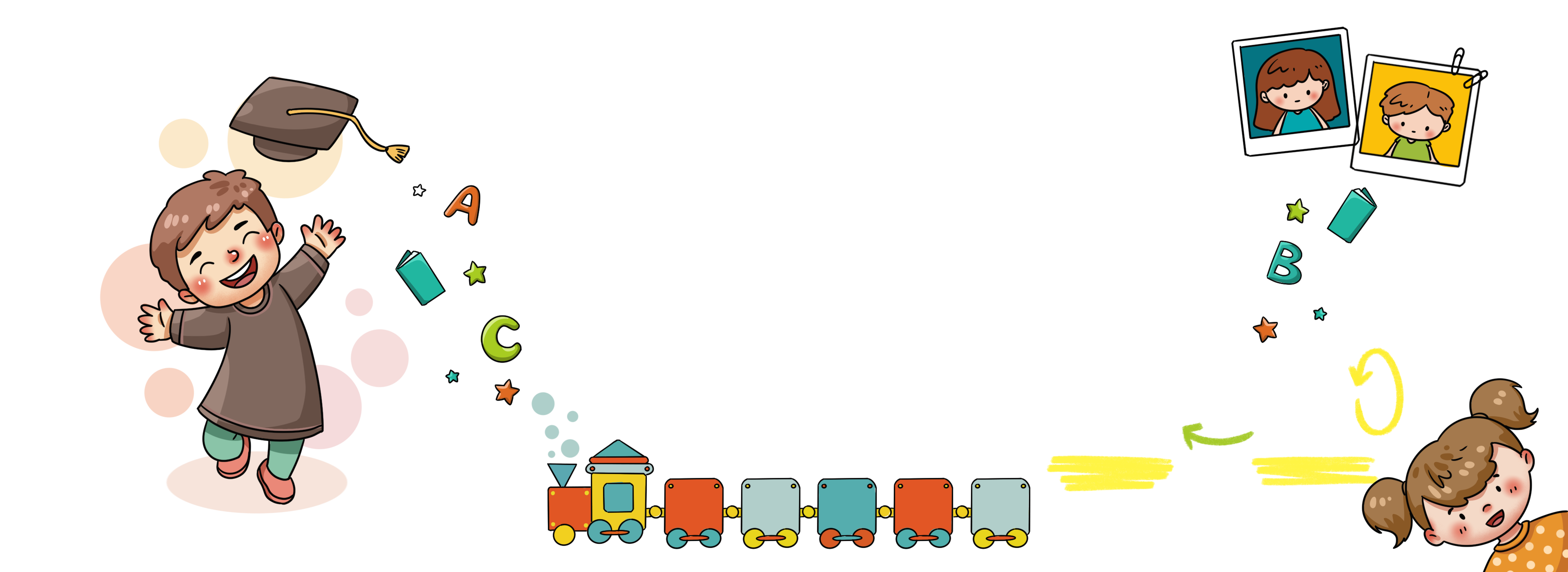 36 x 23 = ?
828
a) Ta có thể tính như sau:
36 x 23 =
36 x (20 + 3)
= 36 x 20 + 36 x 3
= 720 + 108
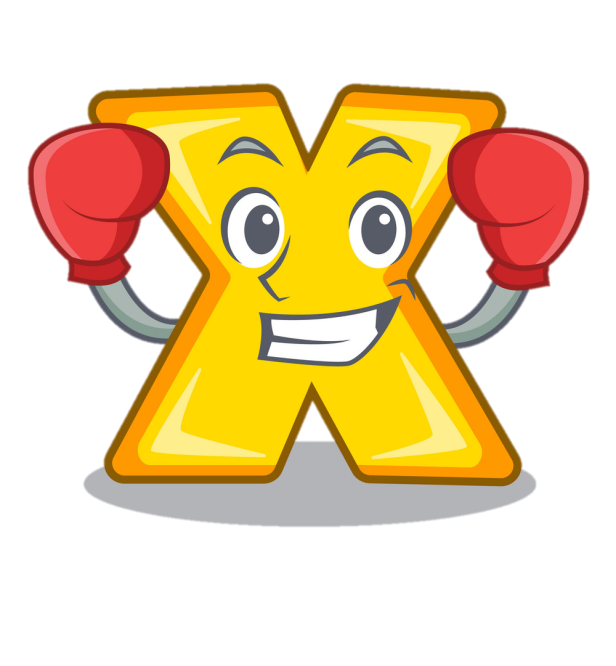 = 828
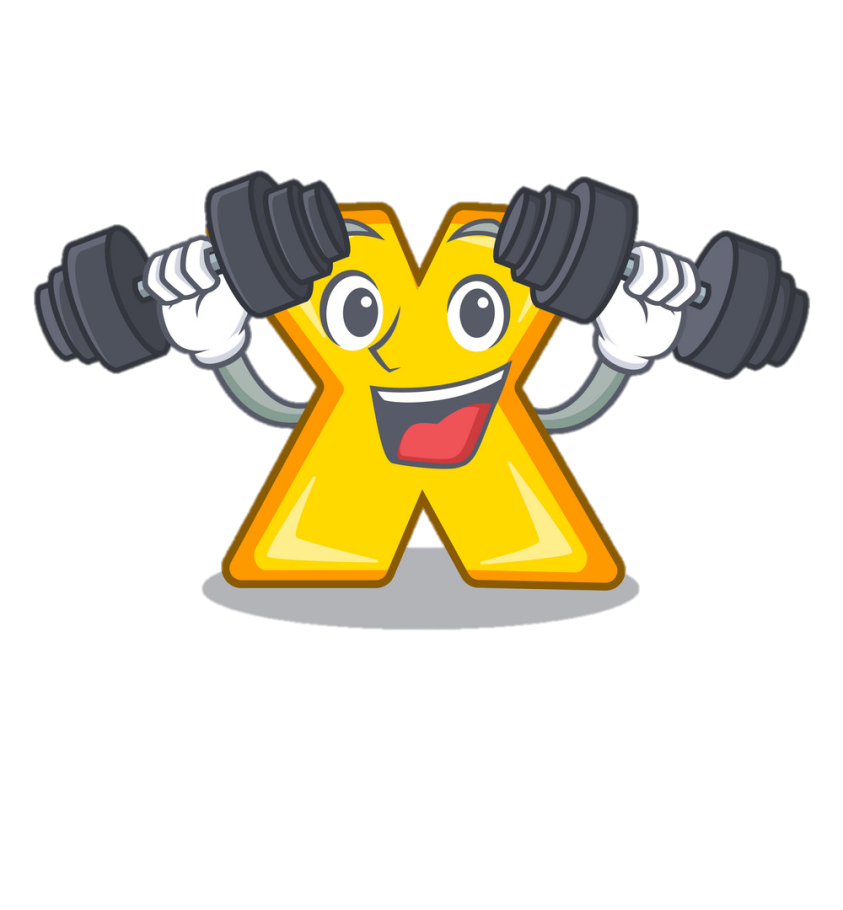 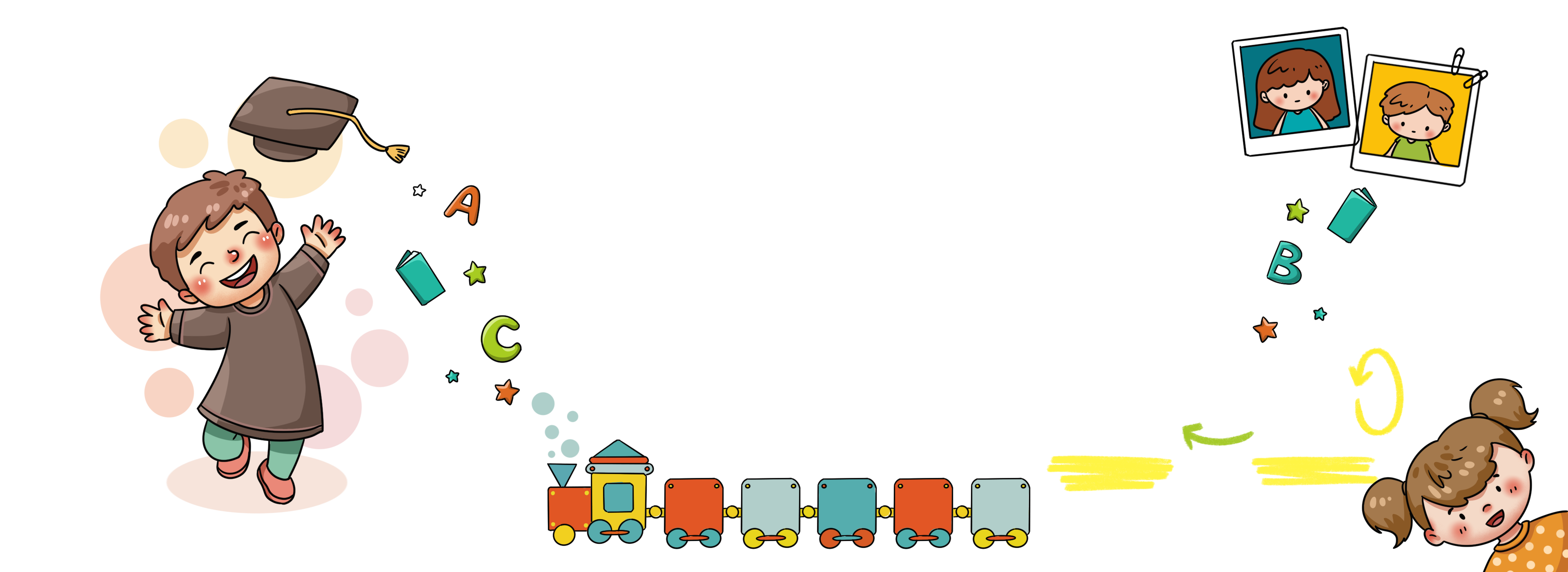 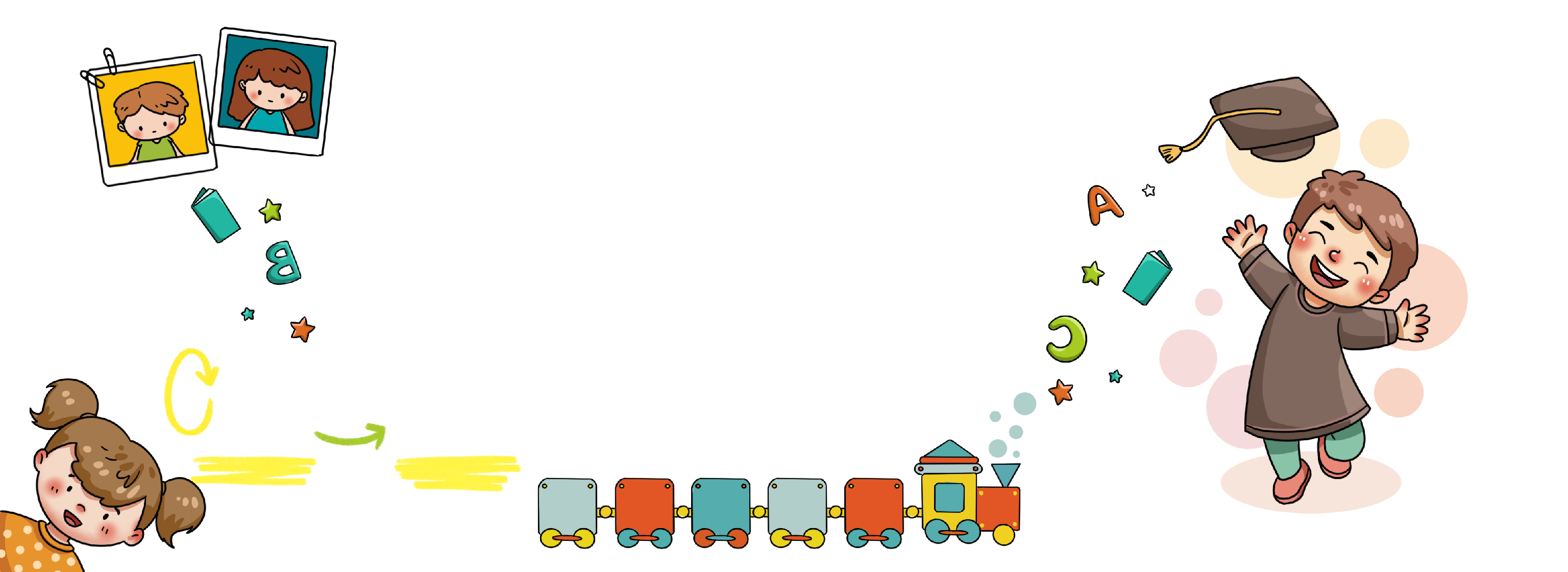 36 x 23 = ?
828
b) Thông thường ta đặt tính và tính như sau:
3
36
6
3 nhân 6 bằng 18, viết 8 nhớ 1;
x
3
3 nhân 3 bằng 9, thêm 1 bằng 10, viết 10.
2
23
3
2 nhân 6 bằng 12, viết 2 (dưới 0) nhớ 1;
10
8
2 nhân 3 bằng 6, thêm 1 bằng 7, viết 7.
7
2
Hạ 8
0 cộng 2 bằng 2, viết 2;
8
2
8
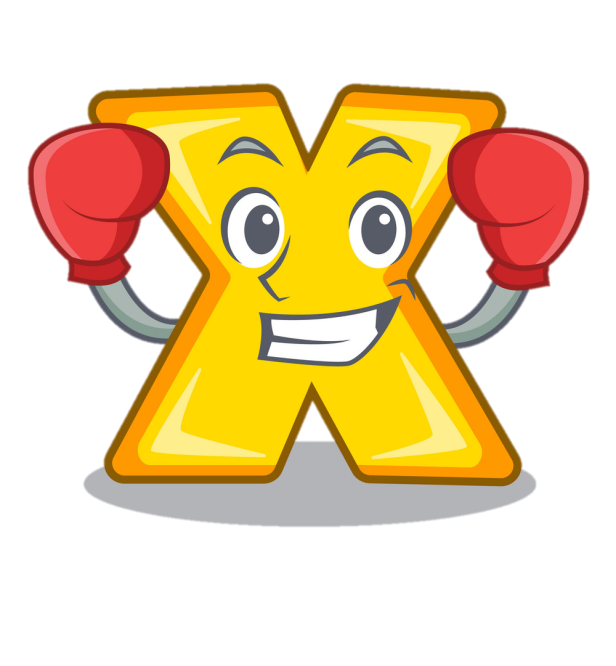 1 cộng 7 bằng 8, viết 8;
c) Trong cách tính trên:
3
6
Tích riêng thứ hai được viết lùi sang bên trái một cột vì nó là 72 chục, nếu viết đầy đủ thì phải là 720.
x
3
2
23
3
Tích riêng thứ nhất
10
8
7
2
Tích riêng thứ hai
8
2
8
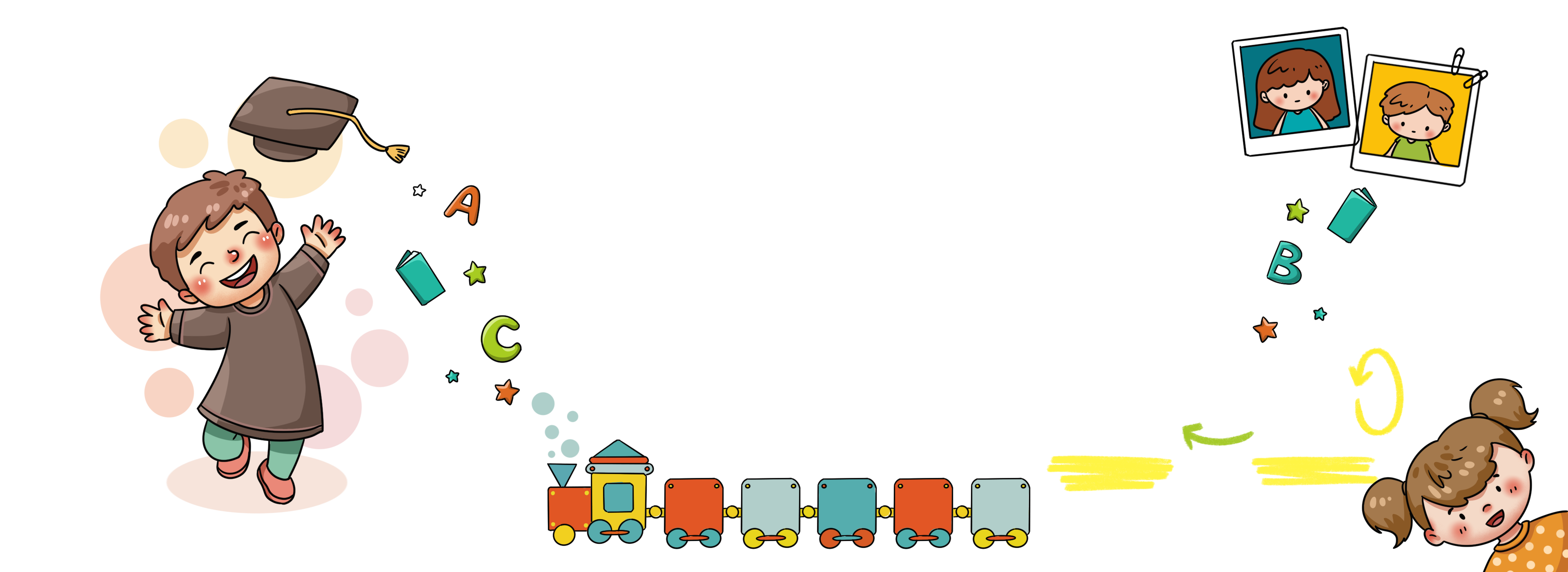 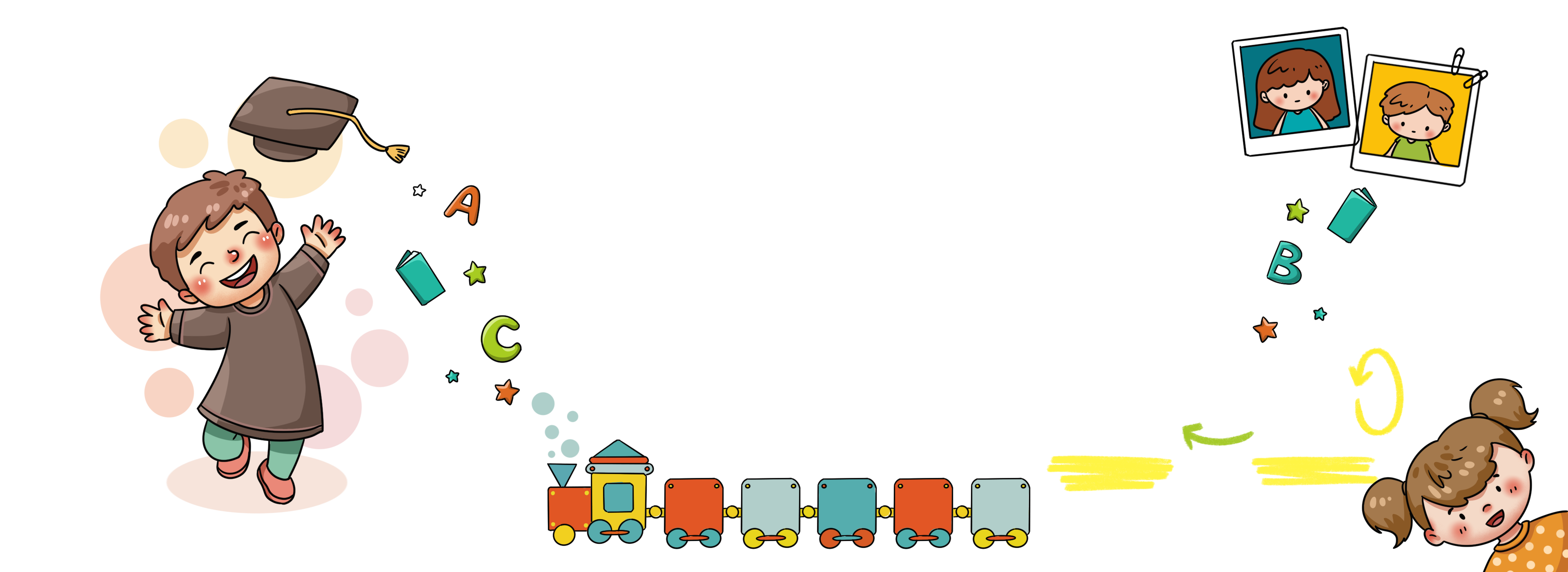 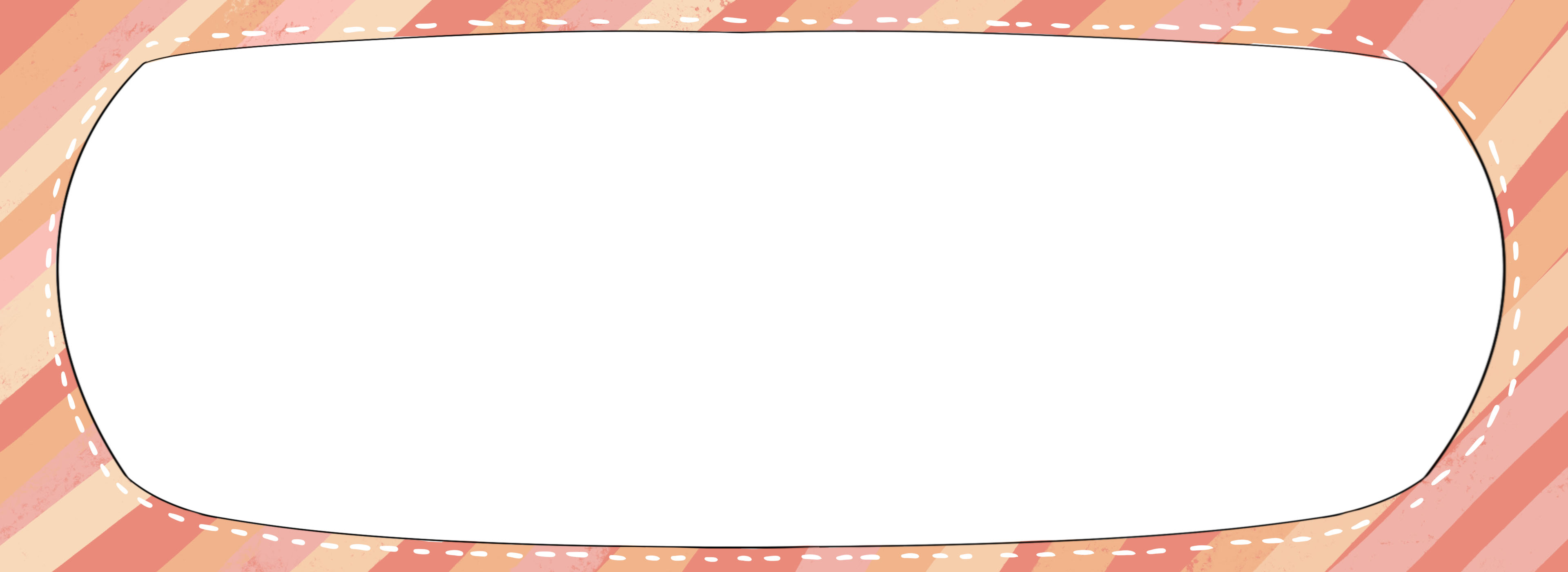 KTUTS
KTUTS
Khi nhân với số có hai chữ số 
ta làm theo 4 bước:
Bước 1: Đặt tính.
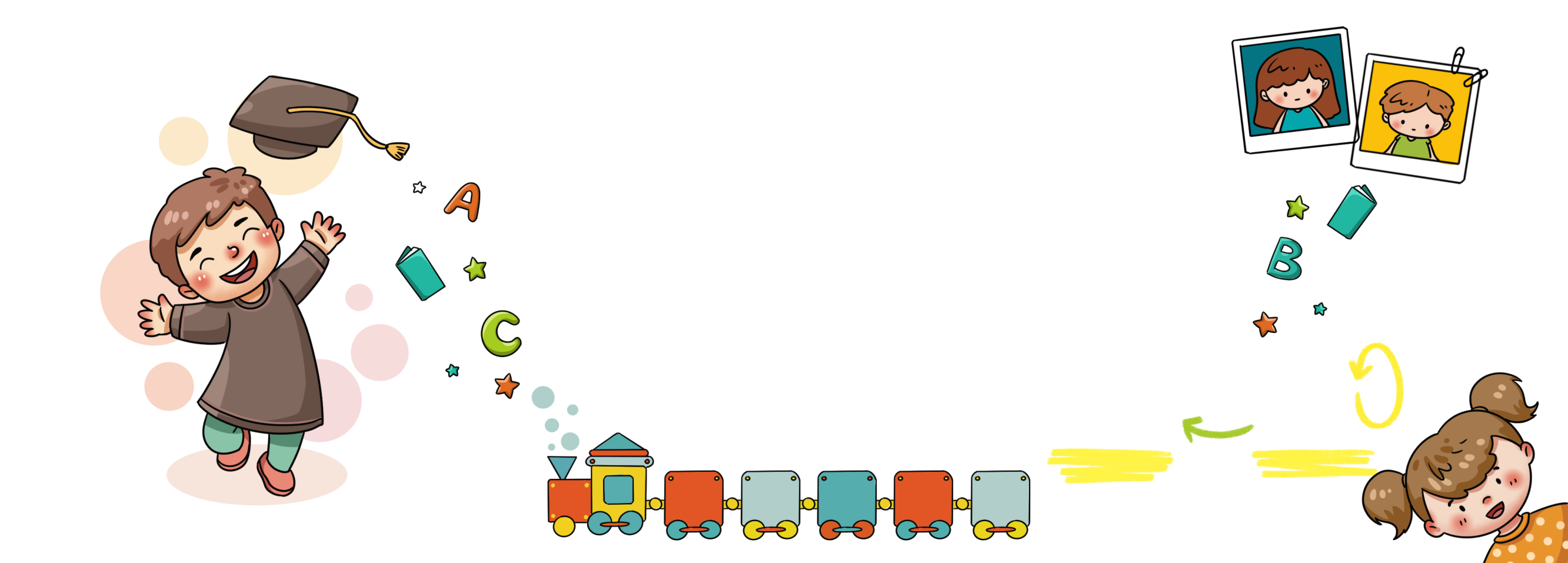 Bước 2: Tìm tích riêng thứ nhất.
Lùi sang trái 1 hàng
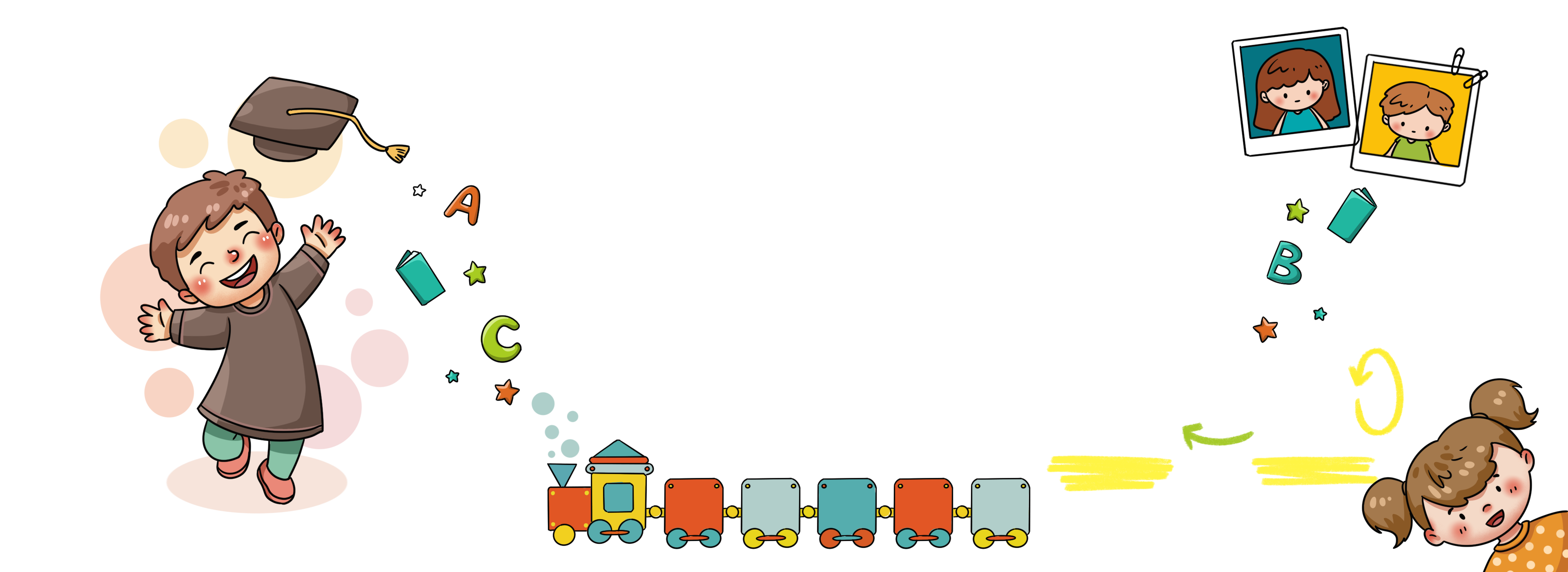 Bước 3: Tìm tích riêng thứ hai.
Bước 4: Tìm tích chung. (+)
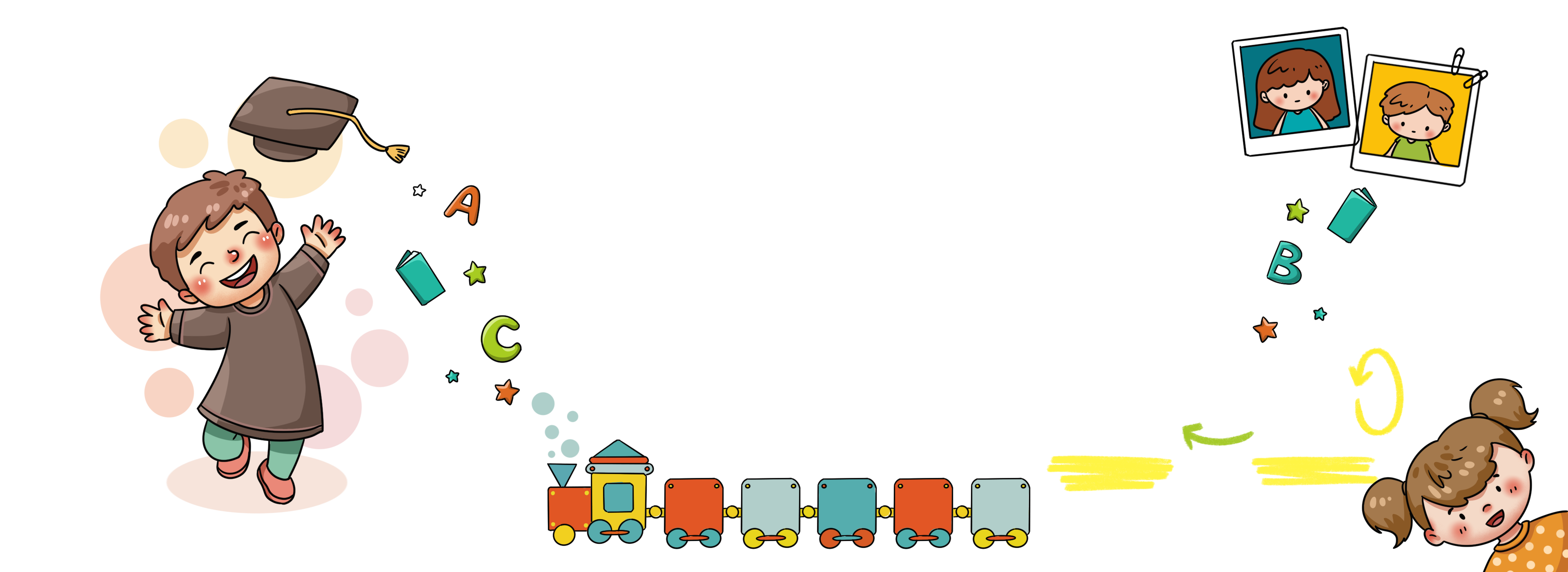 KTUTS
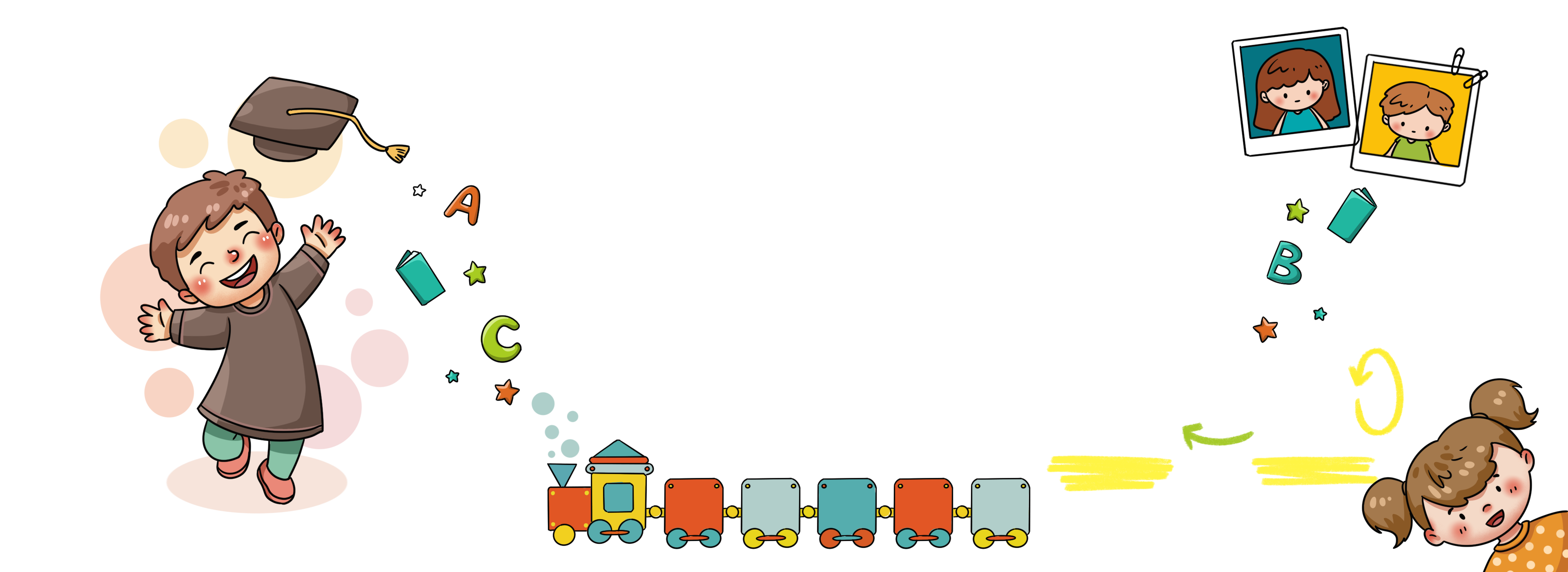 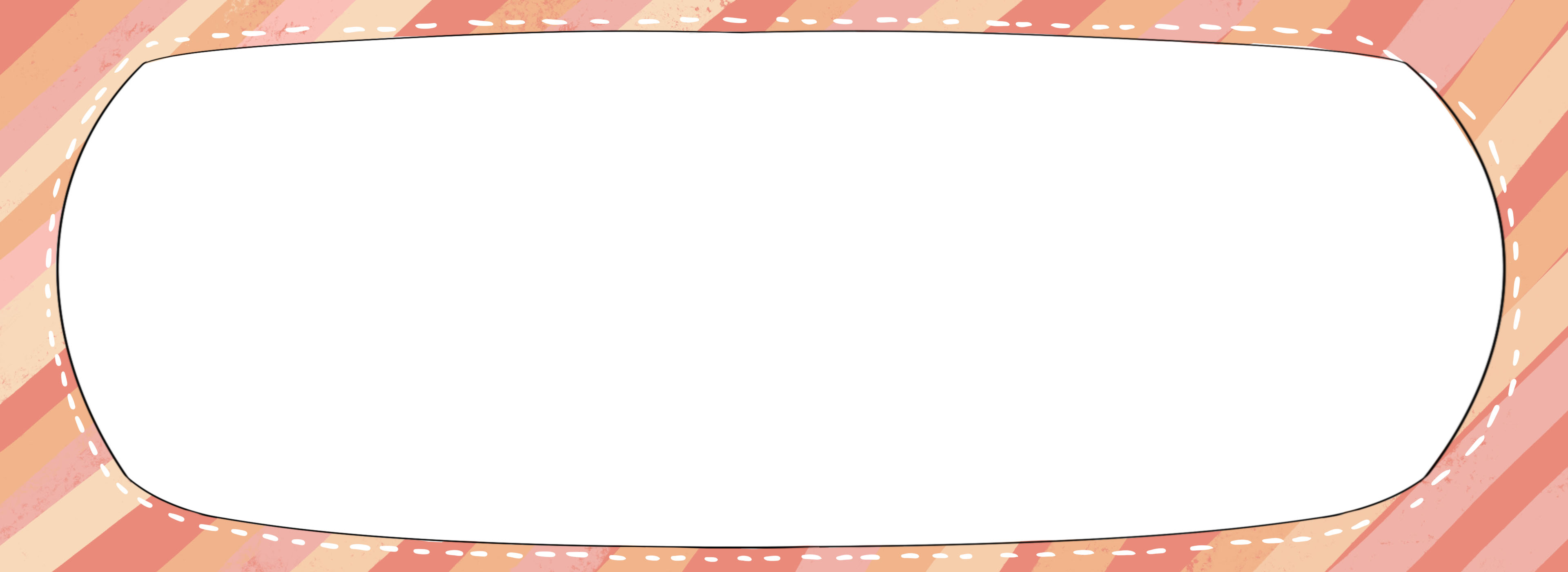 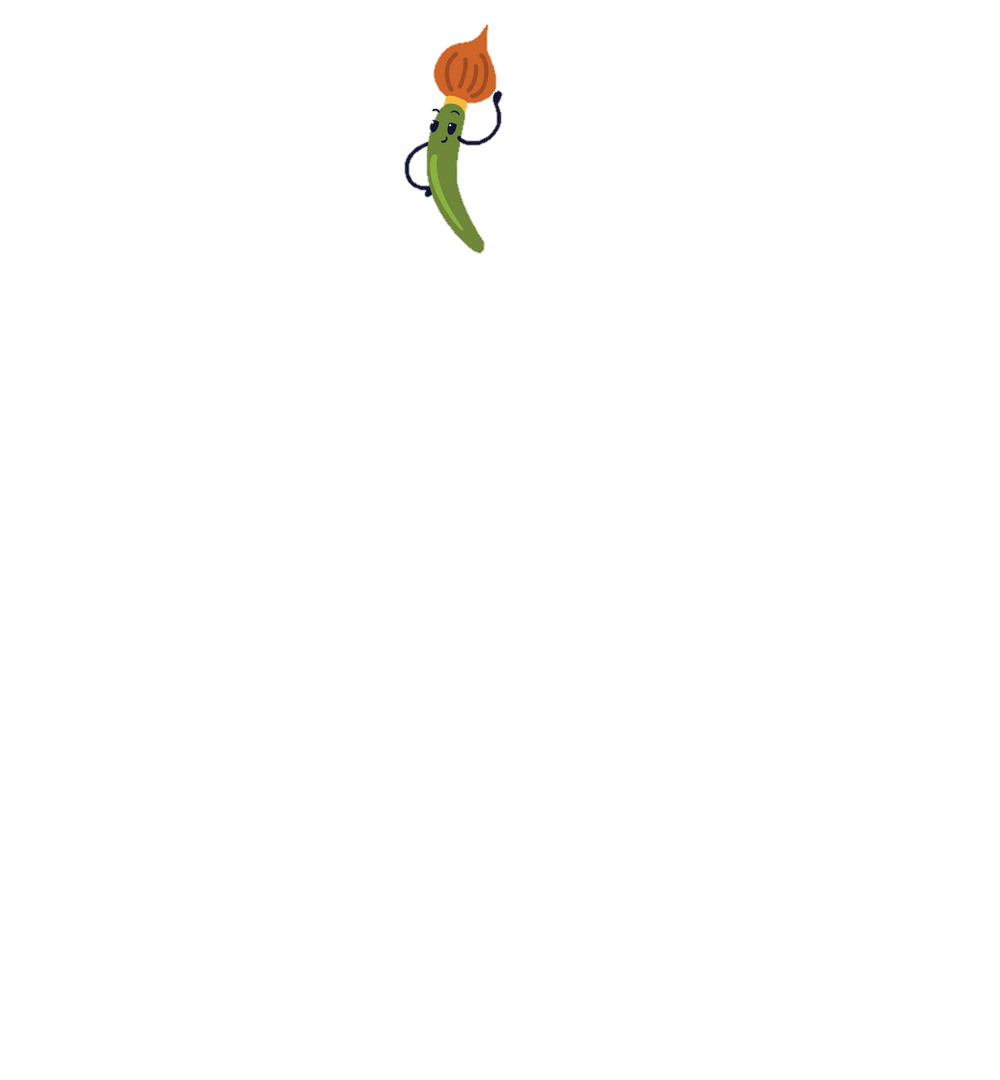 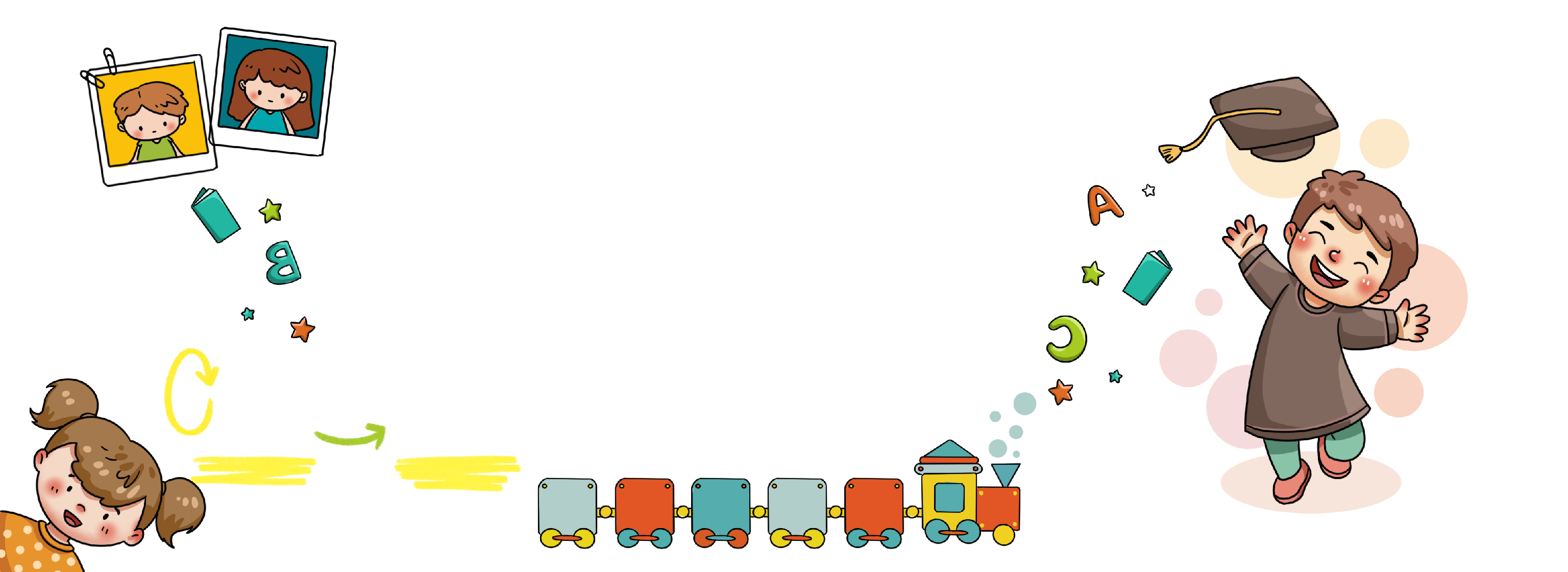 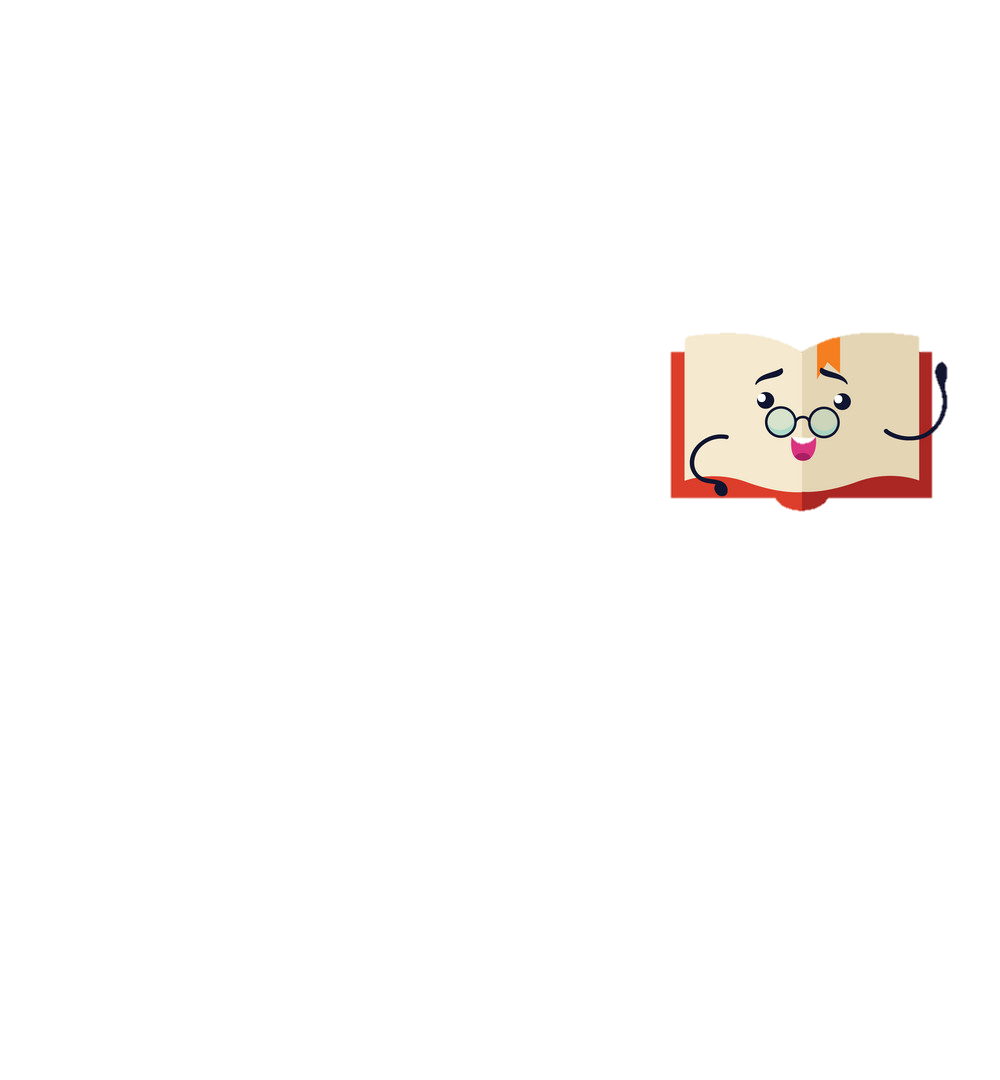 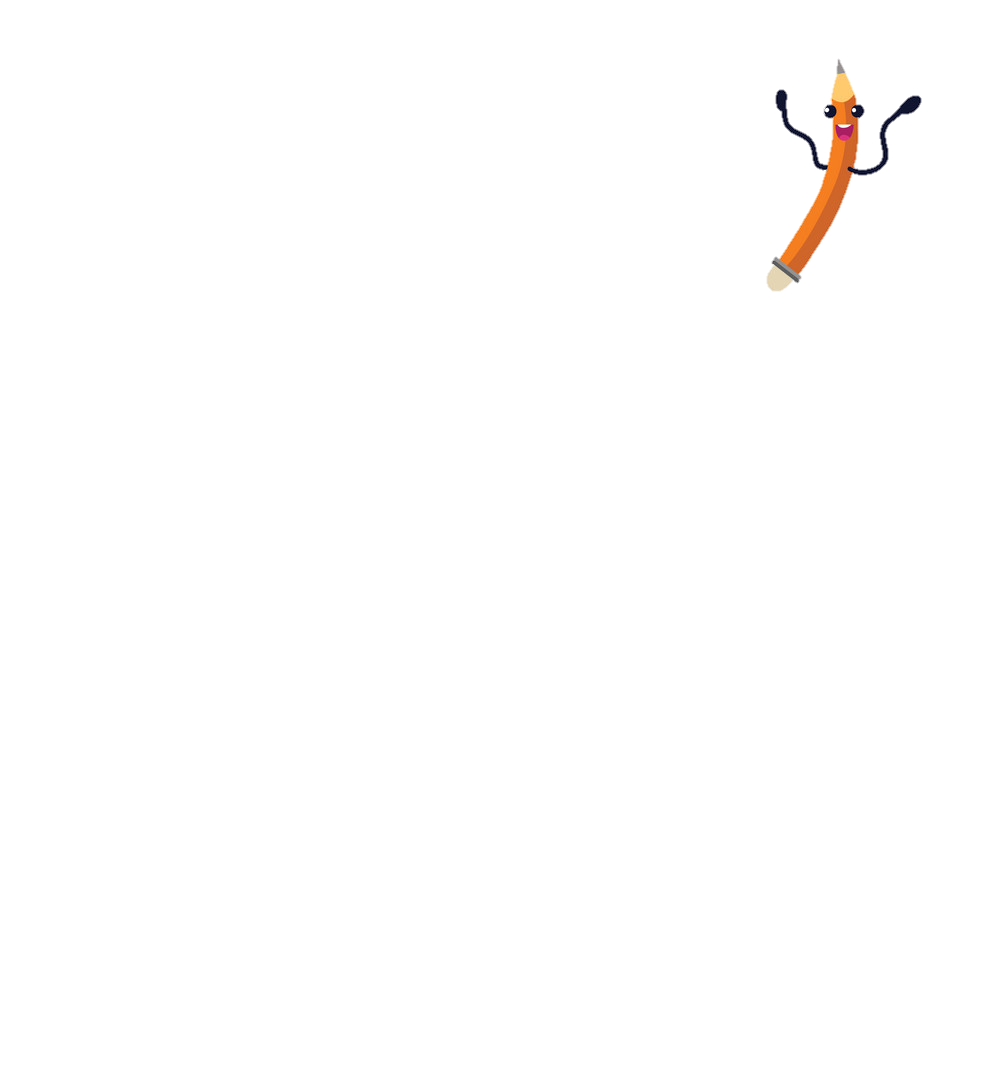 Luyện tập
Luyện tập
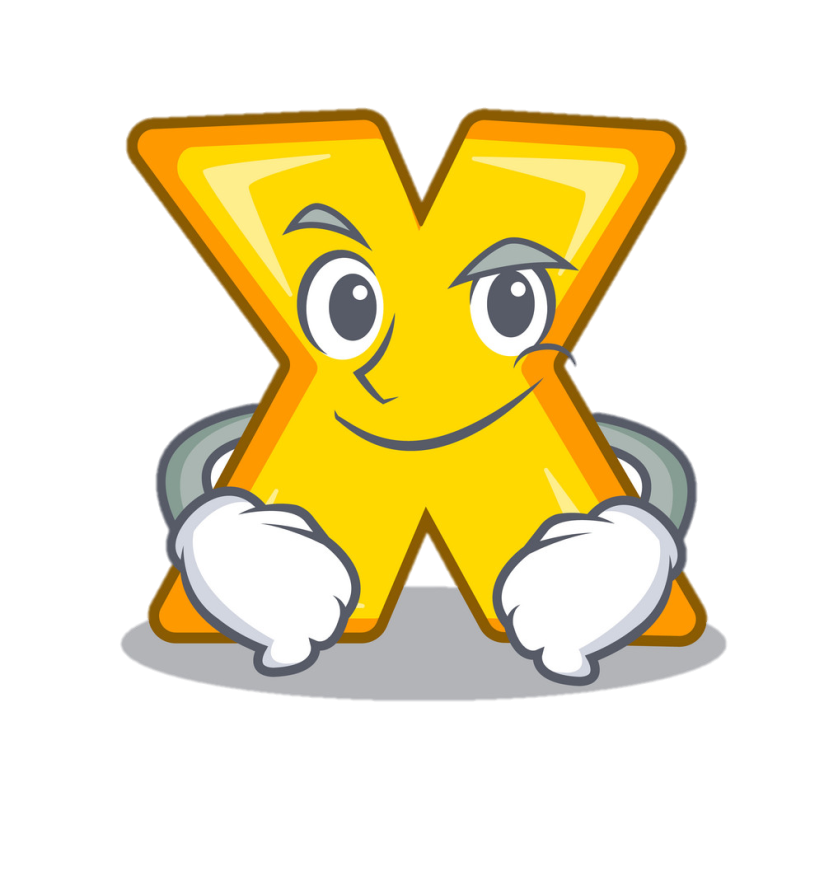 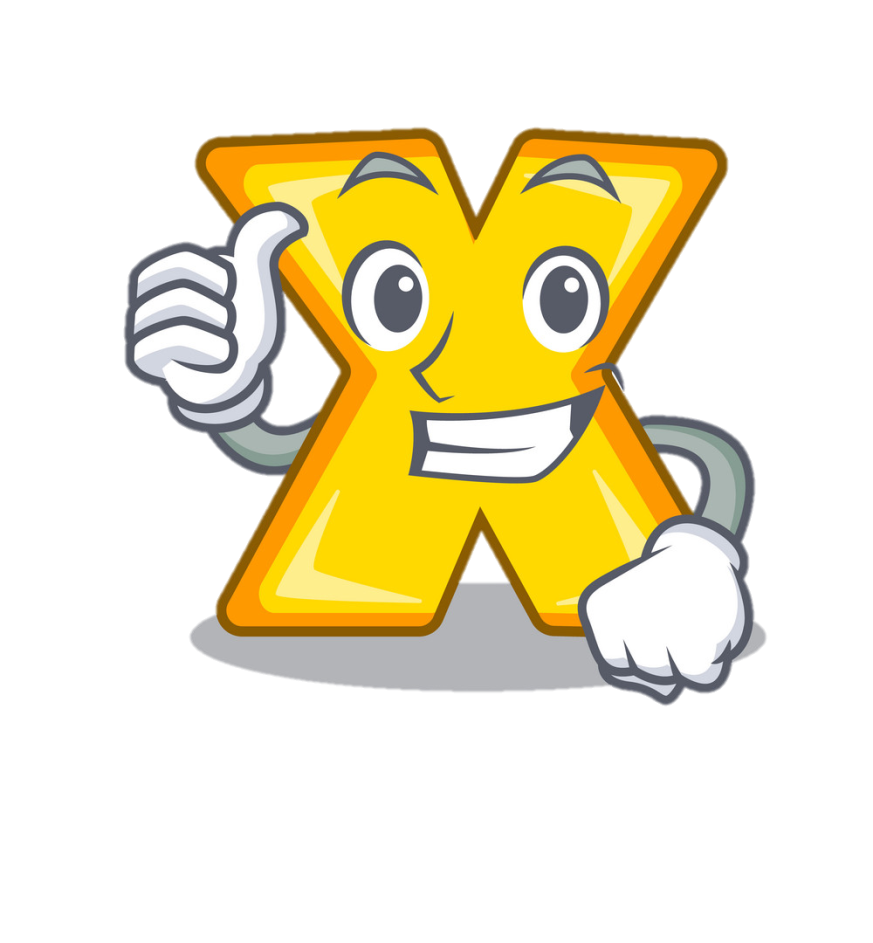 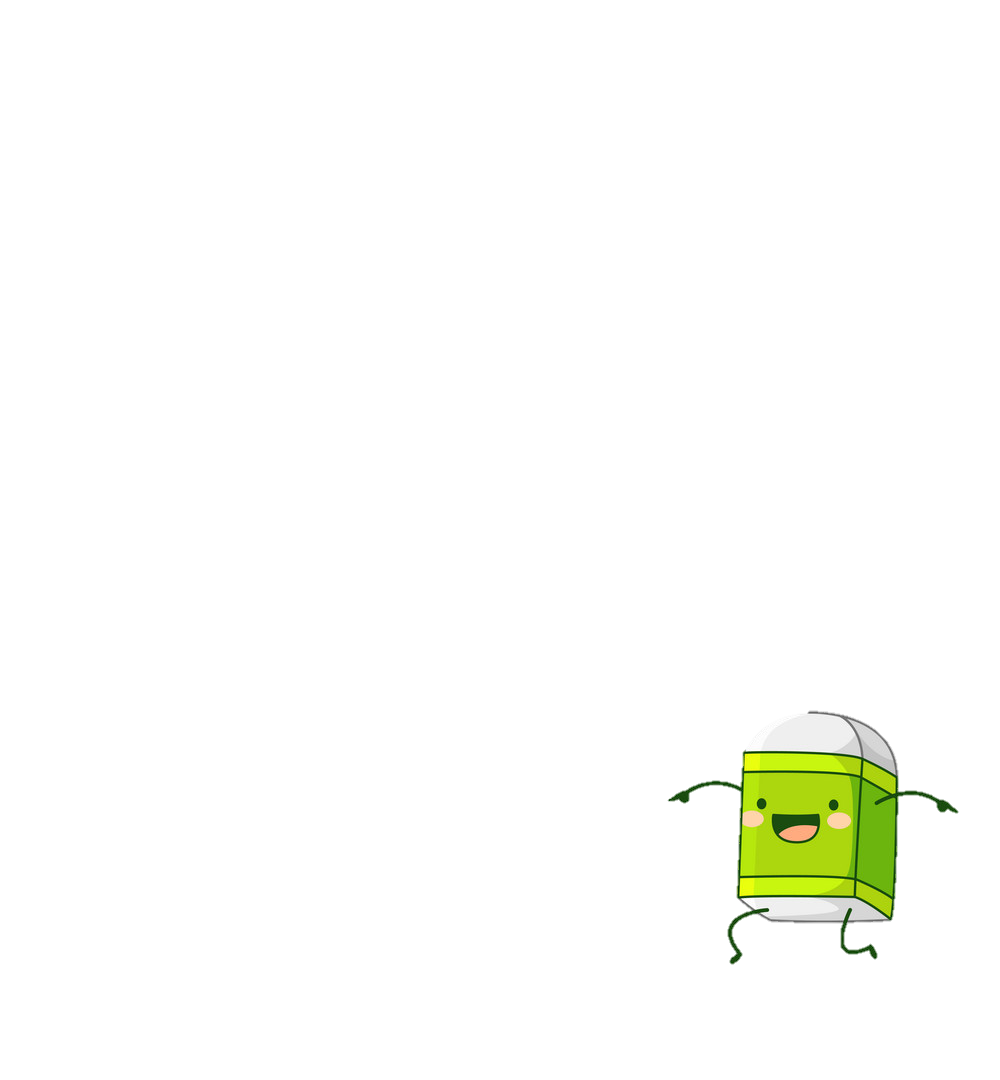 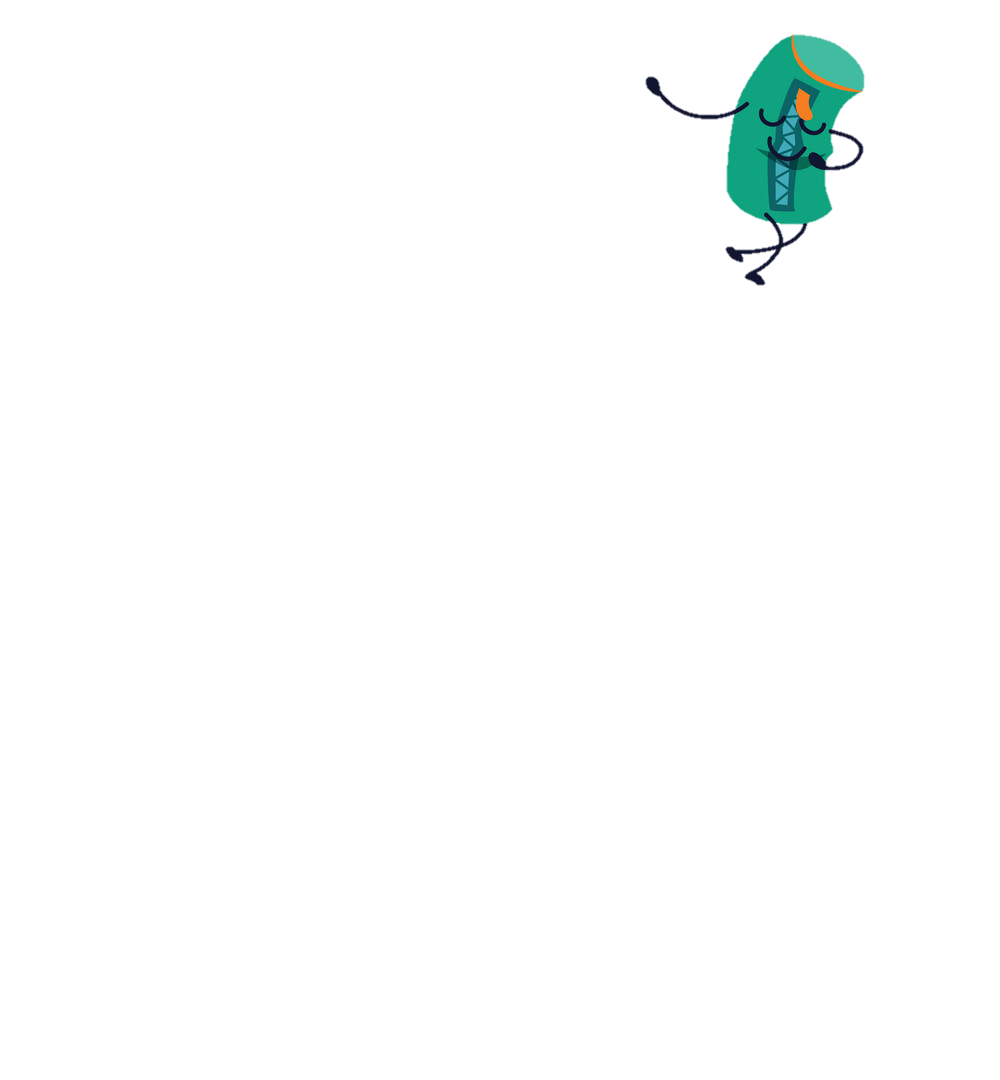 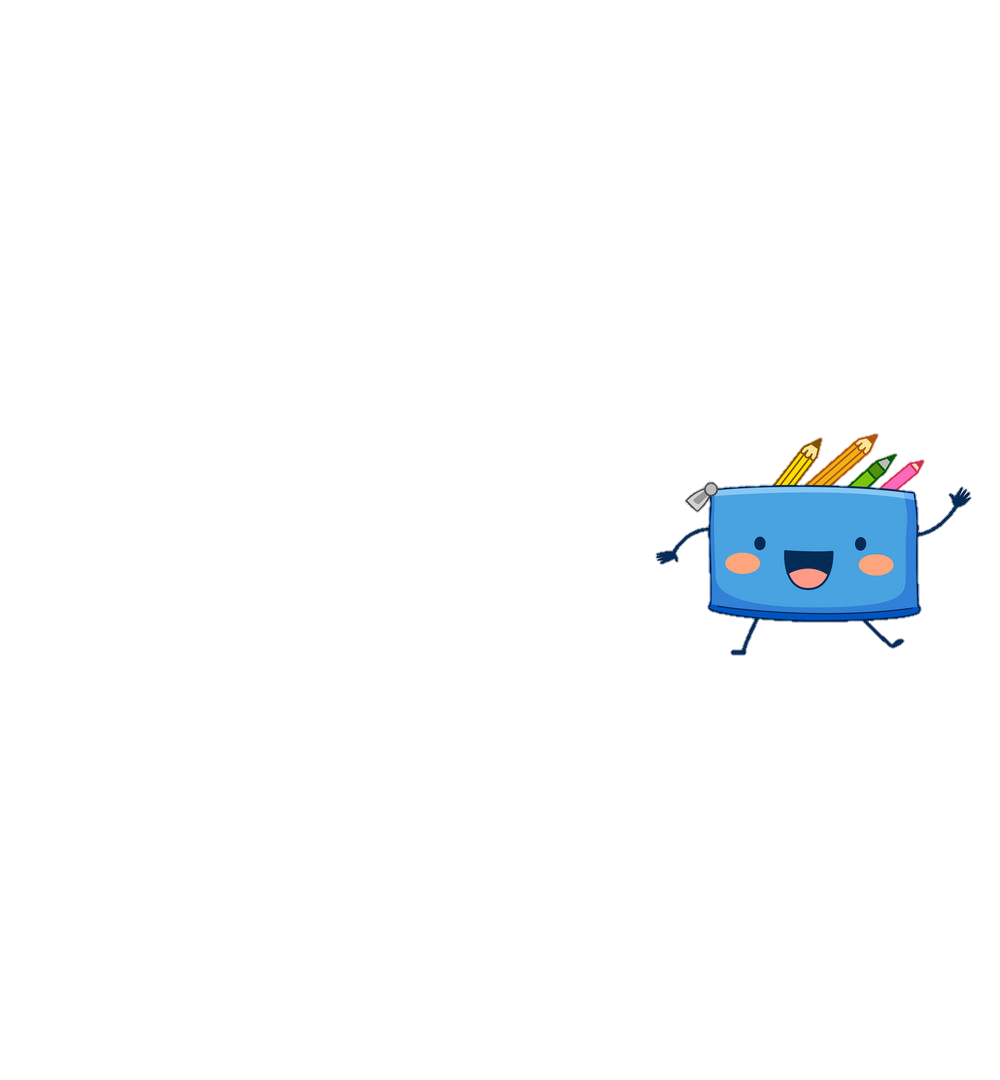 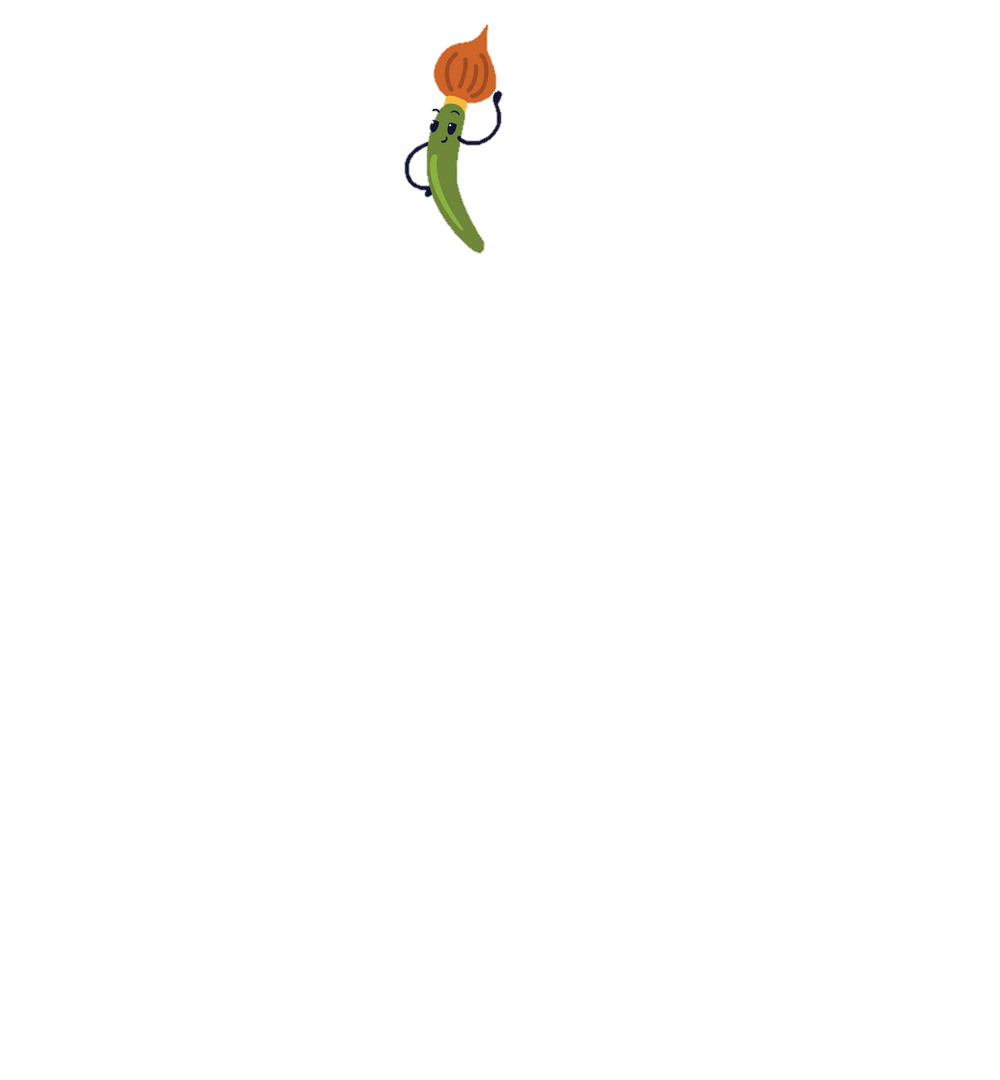 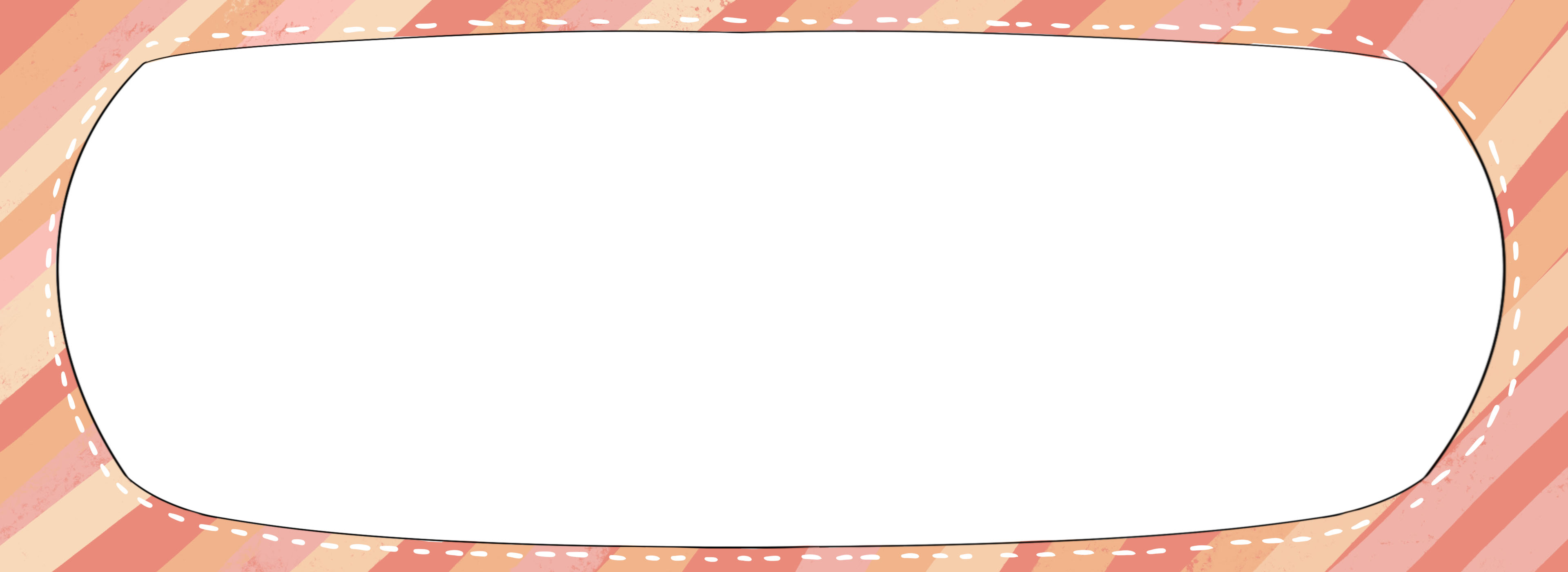 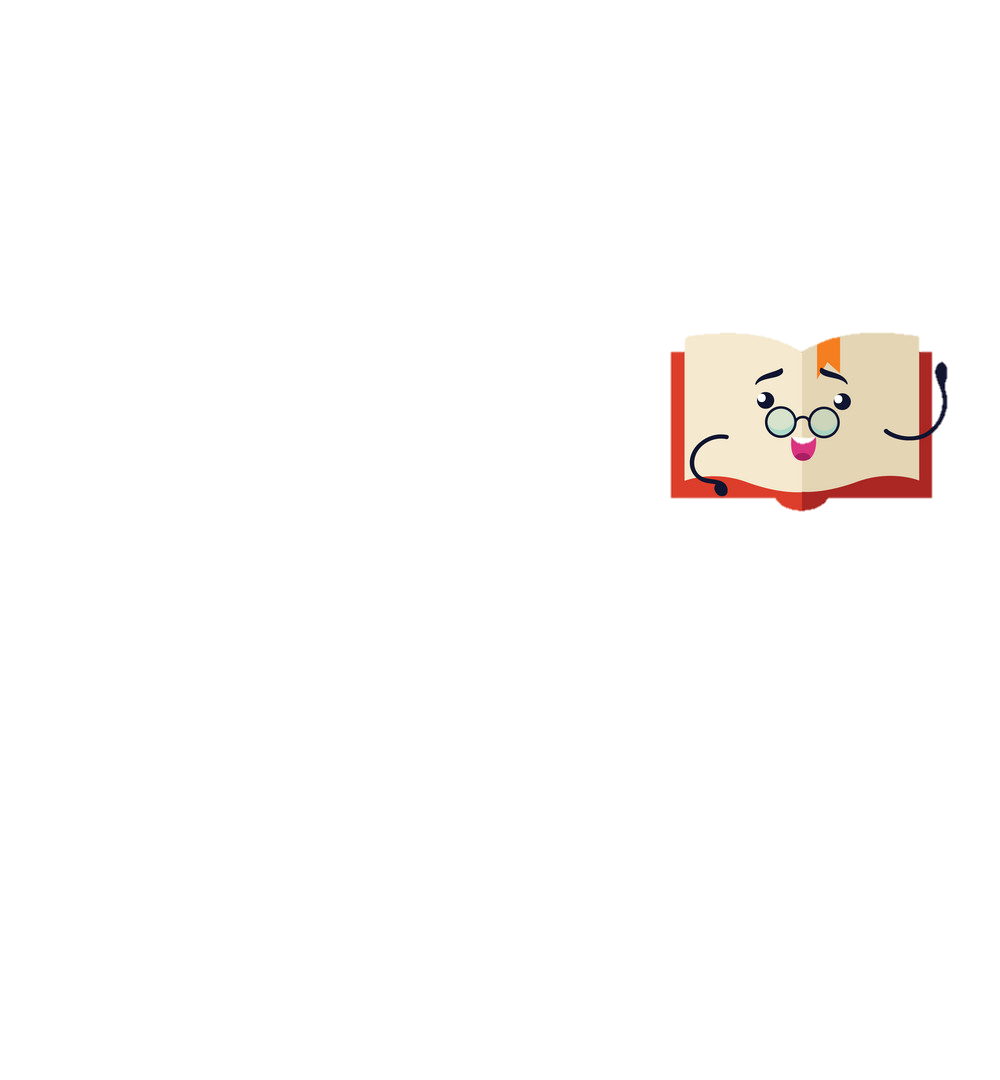 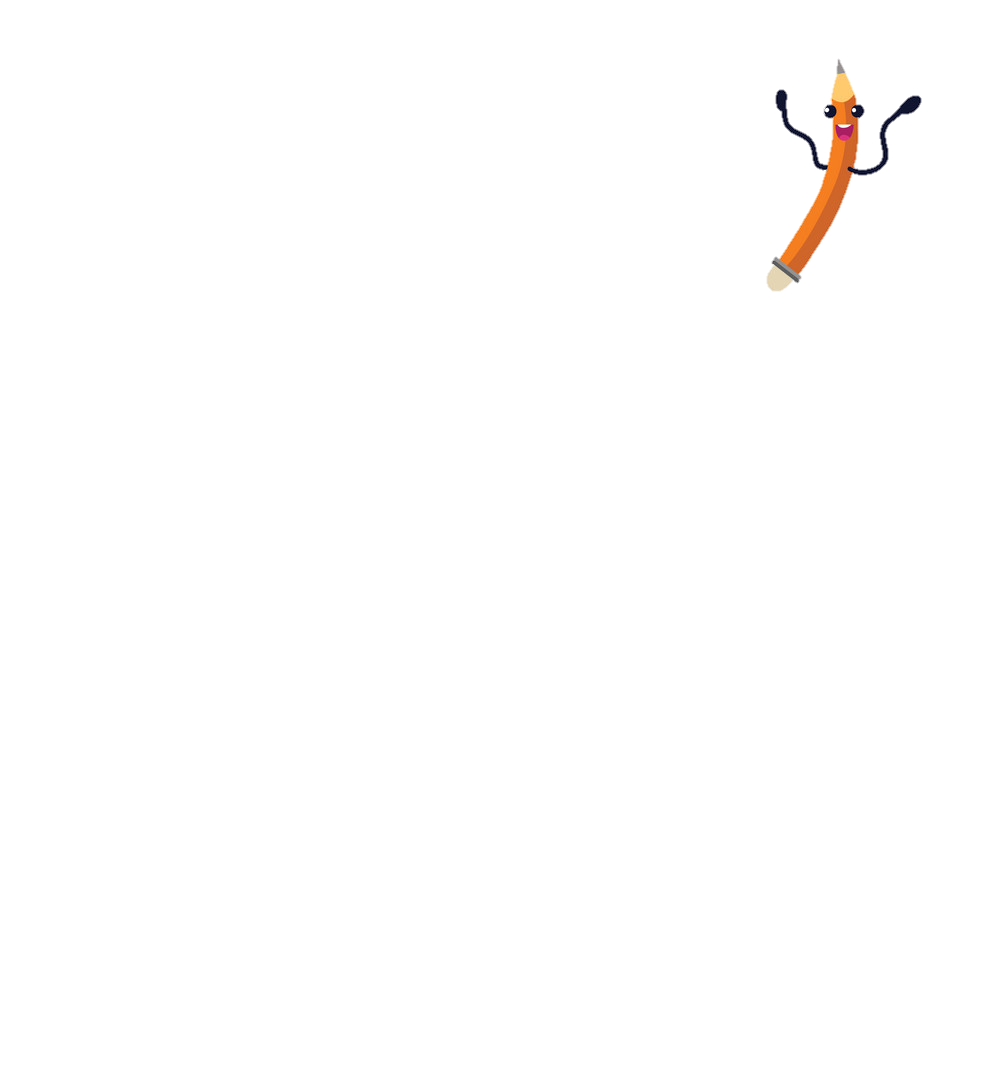 Bài 1: Đặt tính rồi tính
a) 86 x 53
86
x
53
25
8
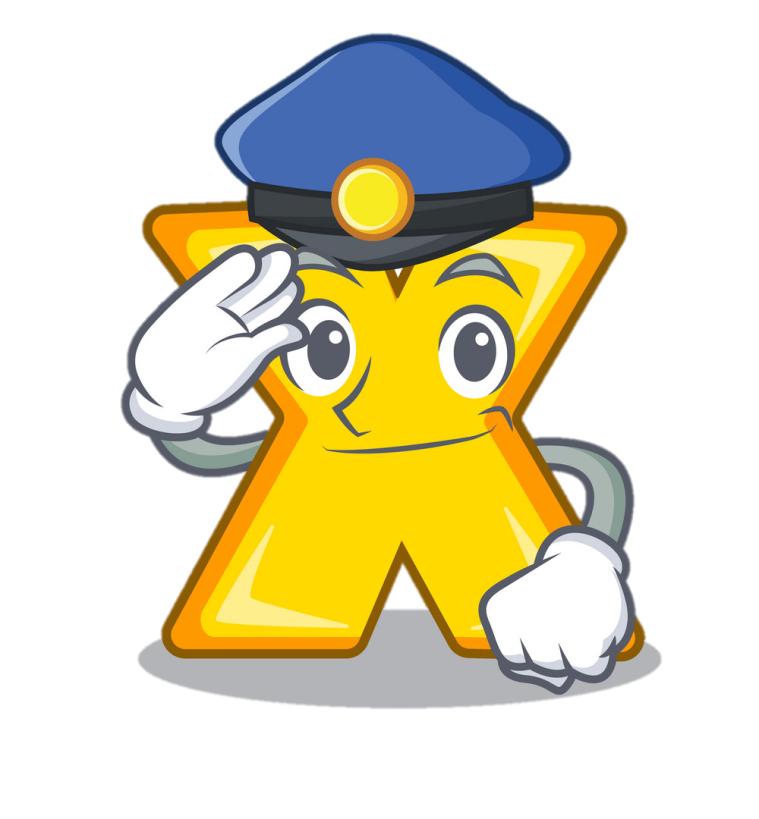 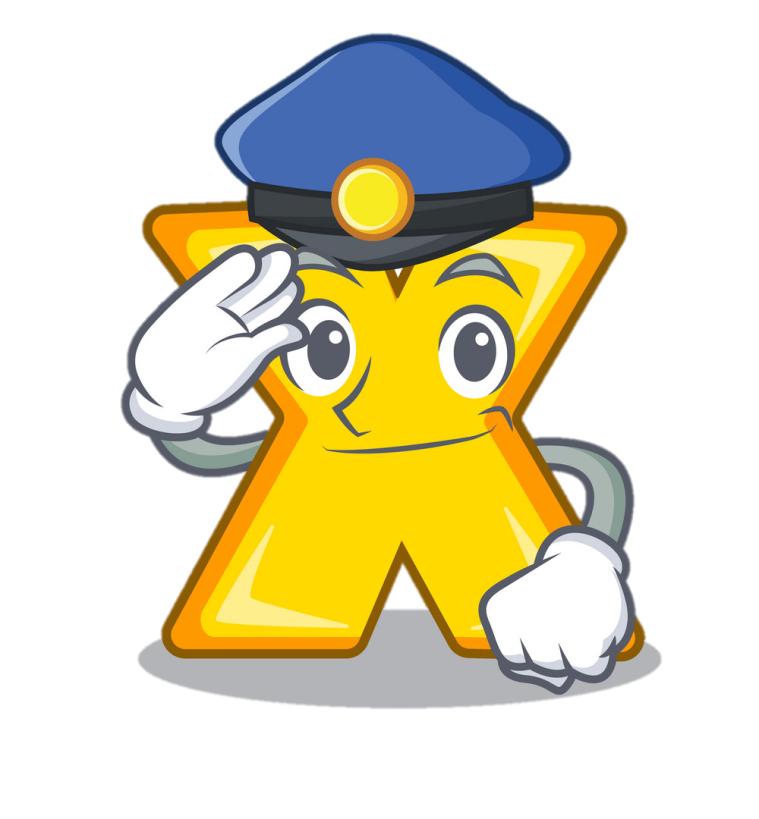 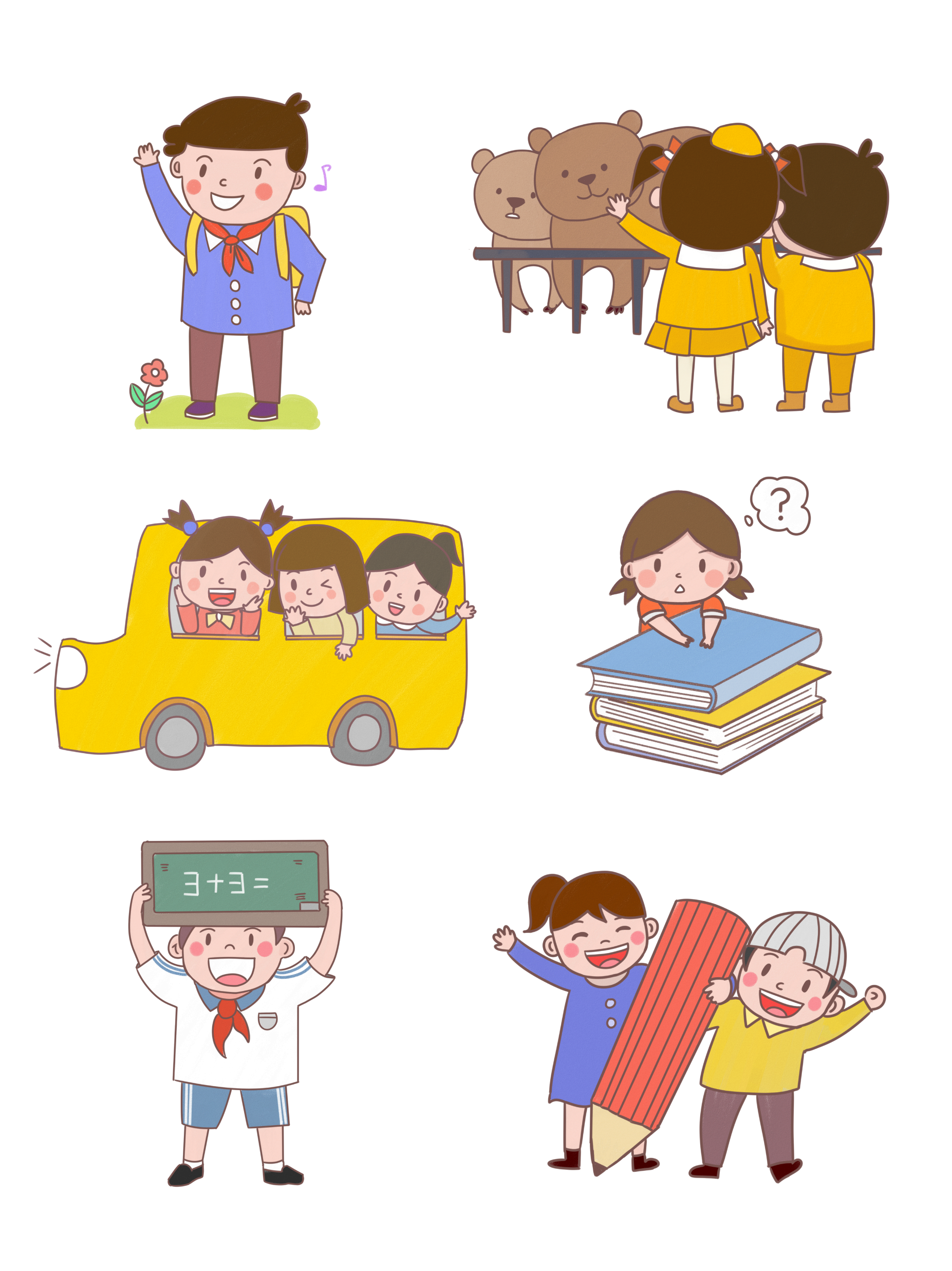 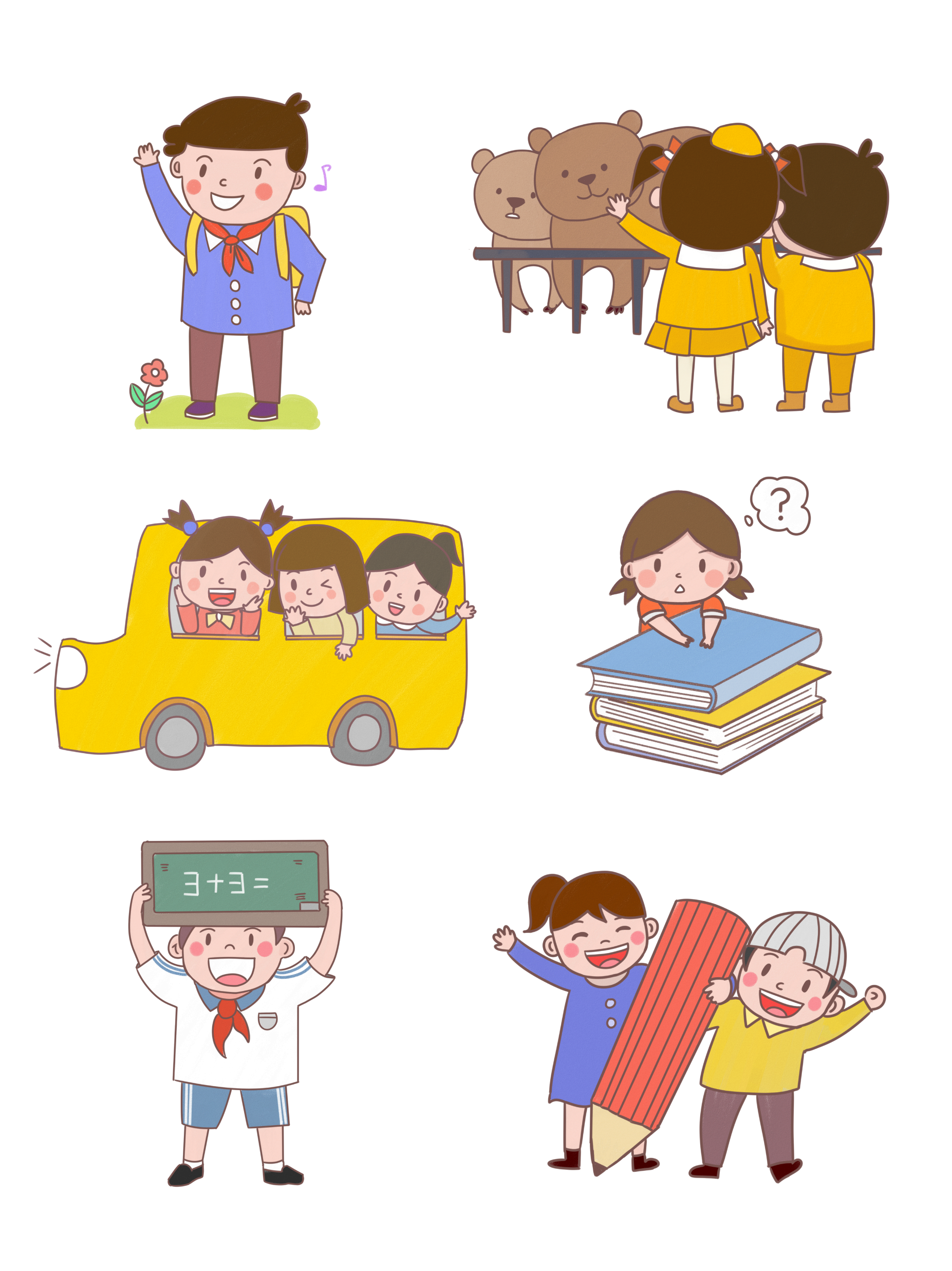 43
0
4
5
5
8
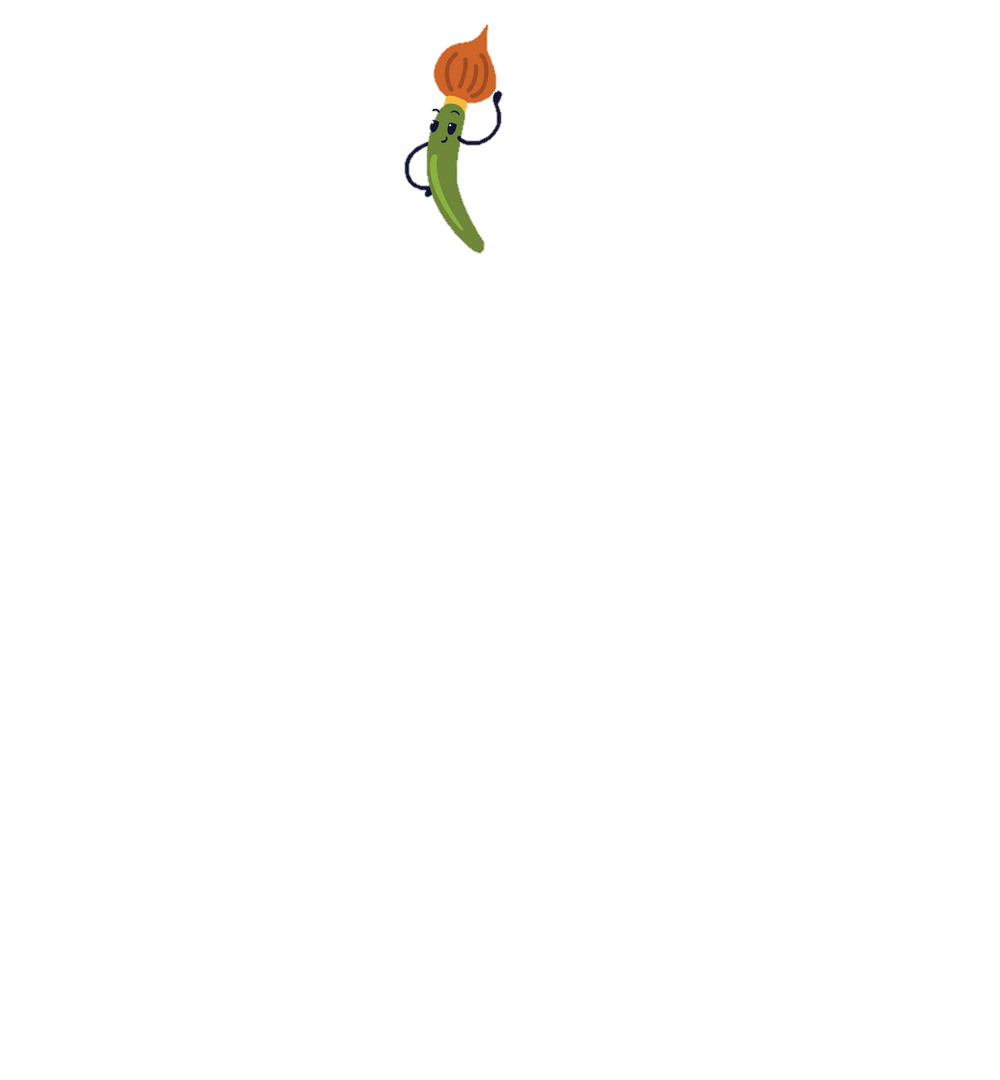 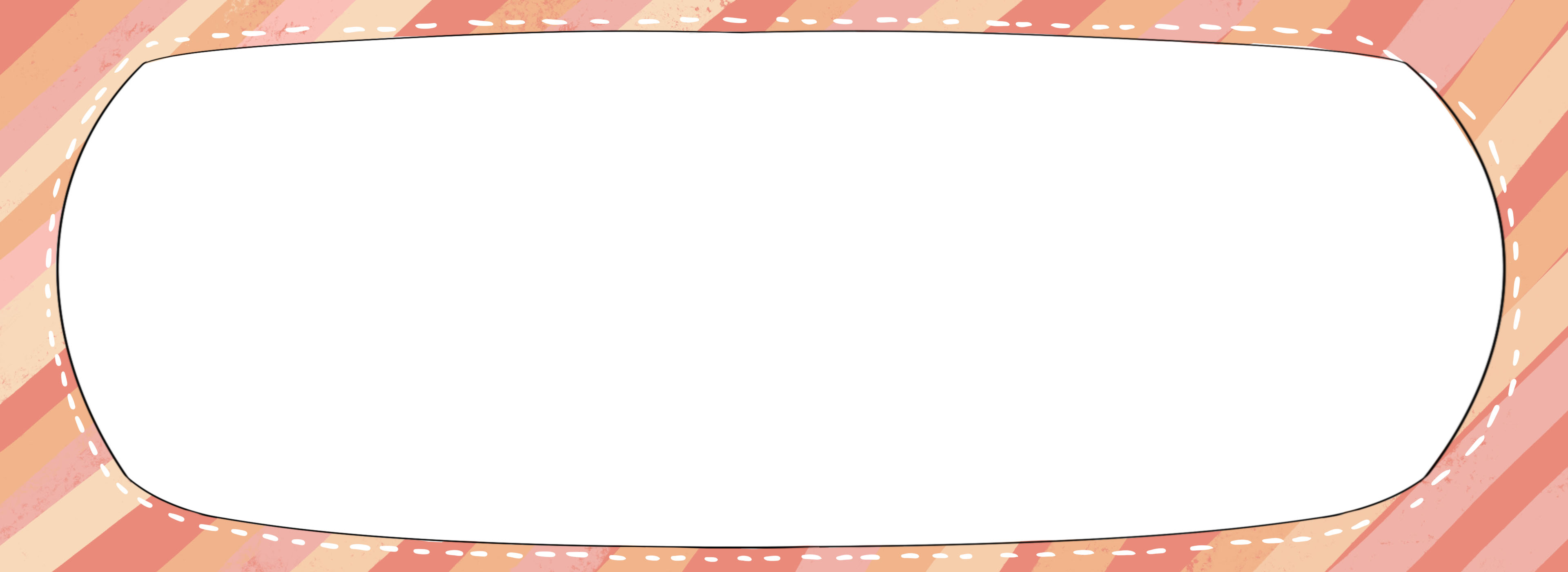 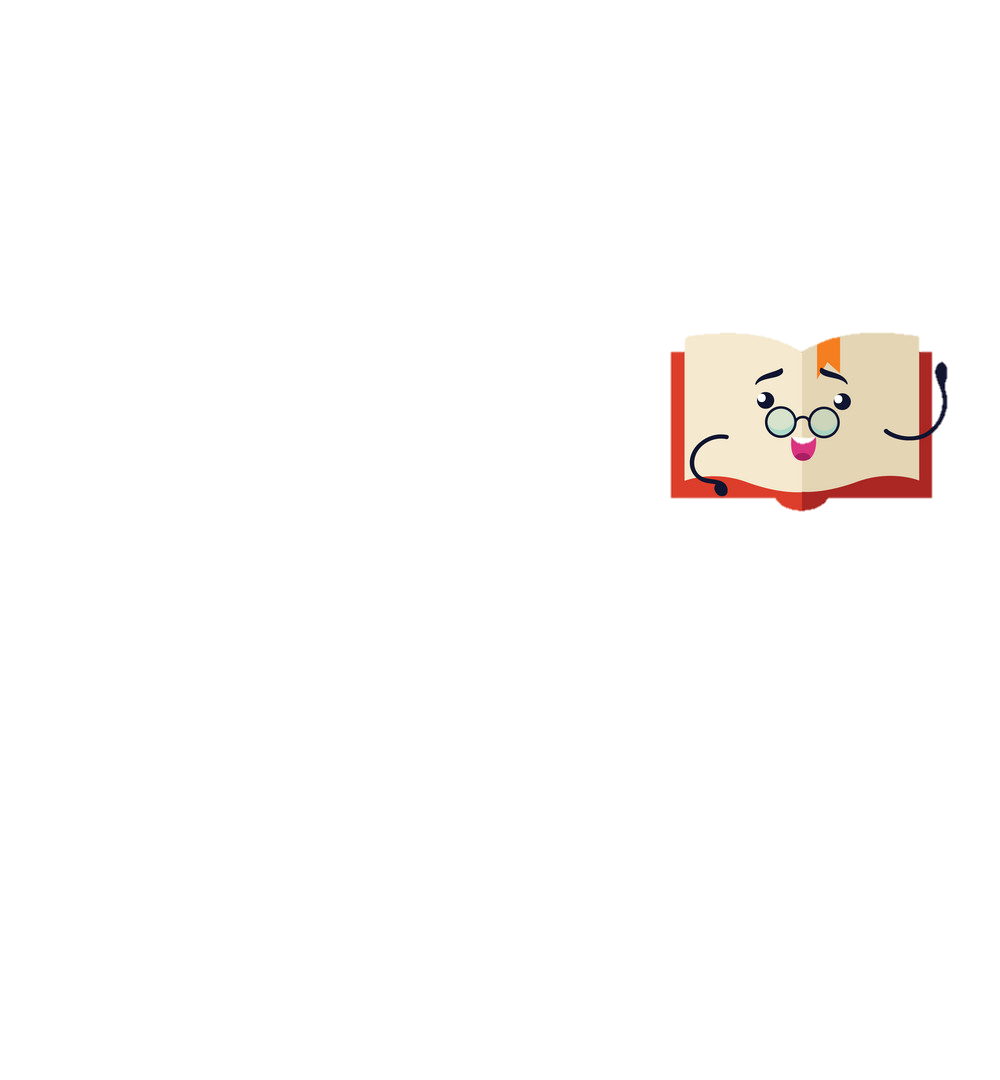 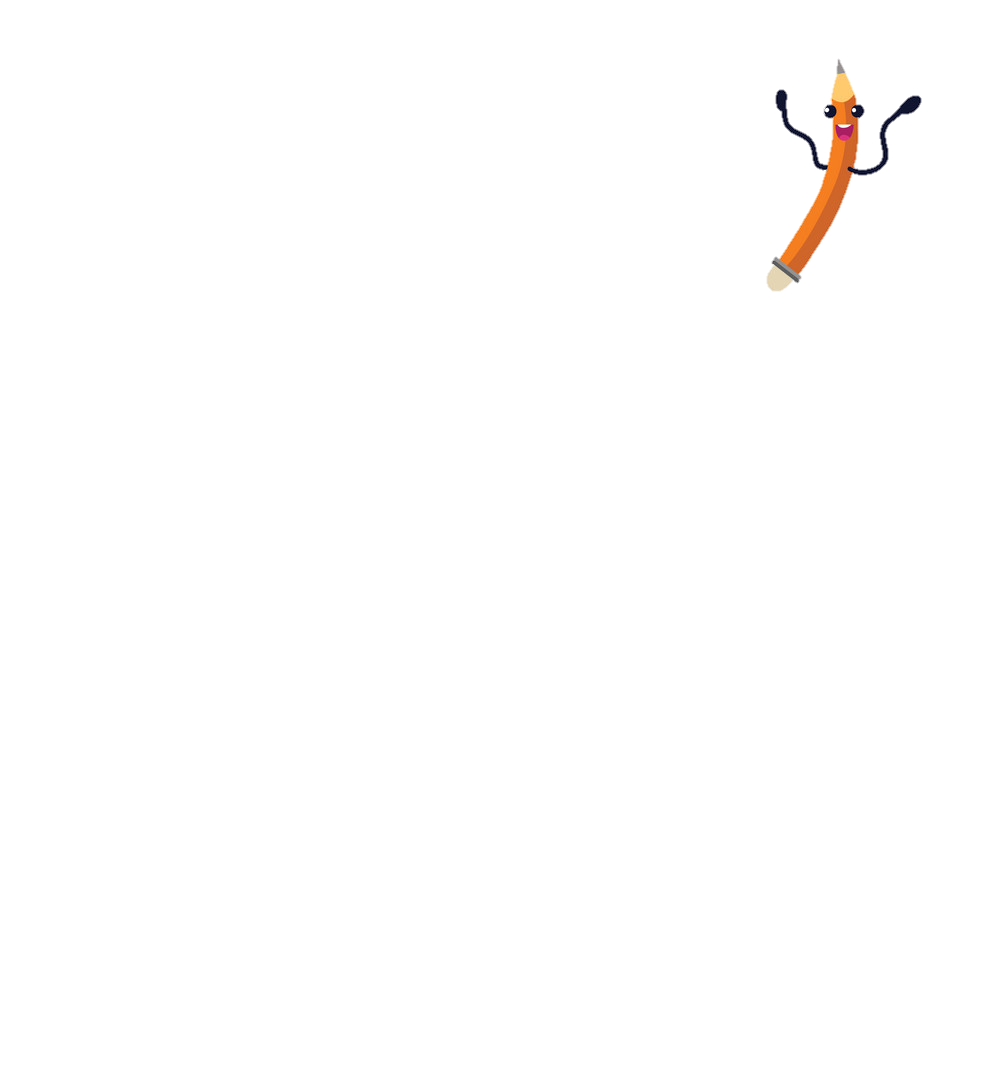 Bài 1: Đặt tính rồi tính
b) 33 x 44
33
x
44
13
2
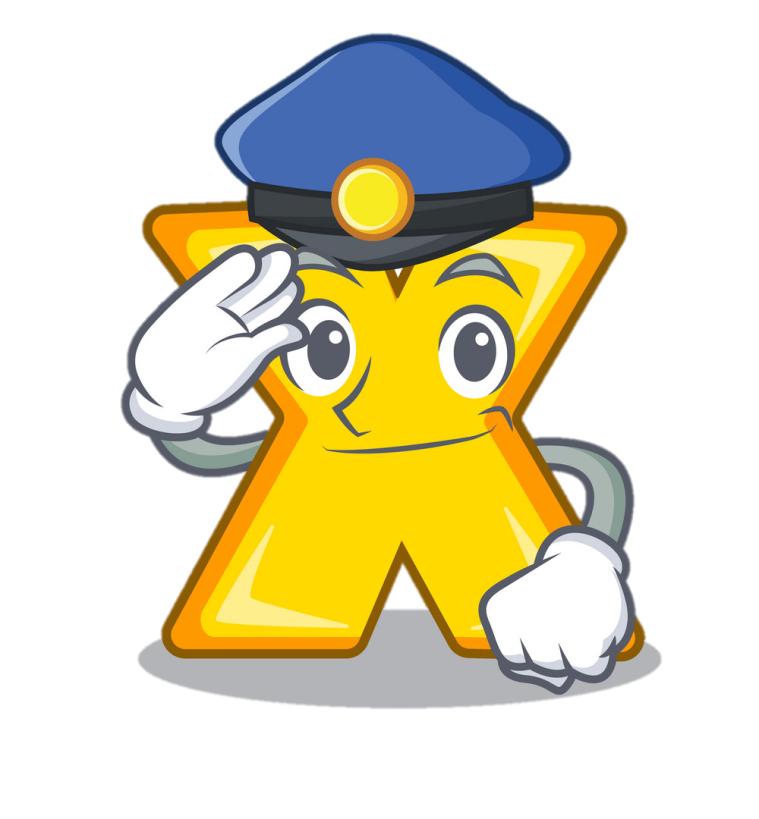 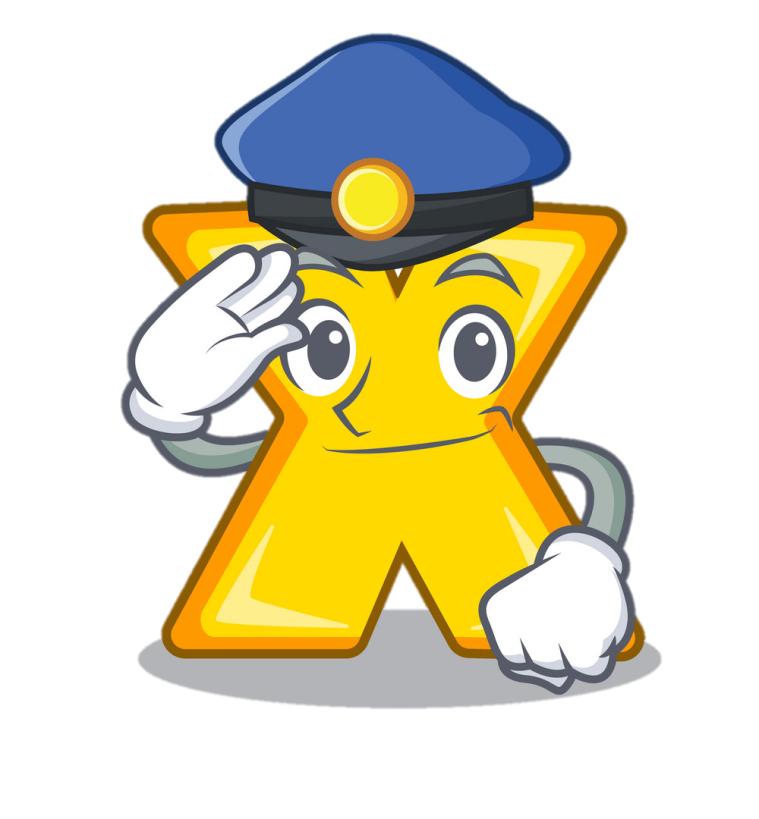 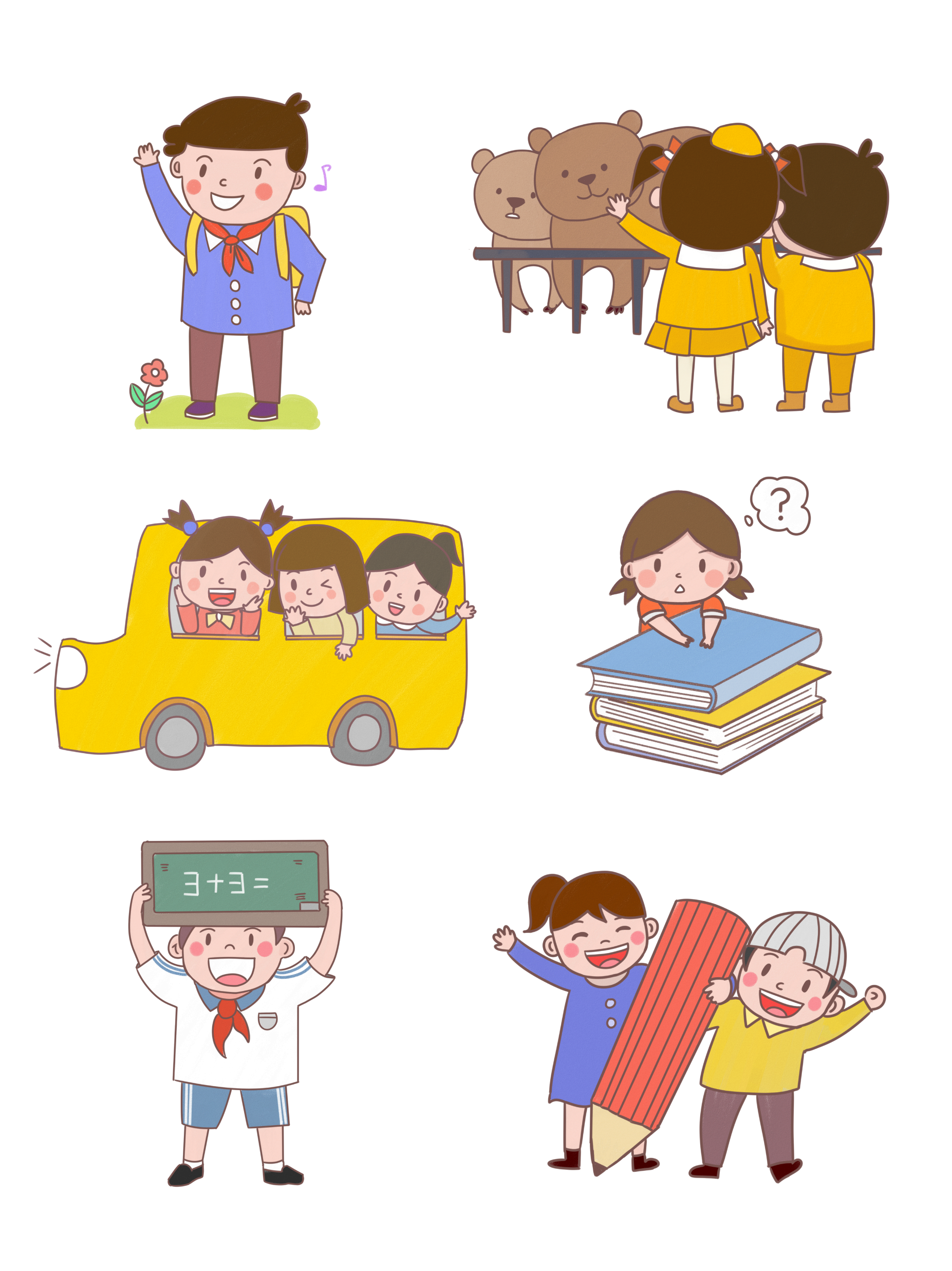 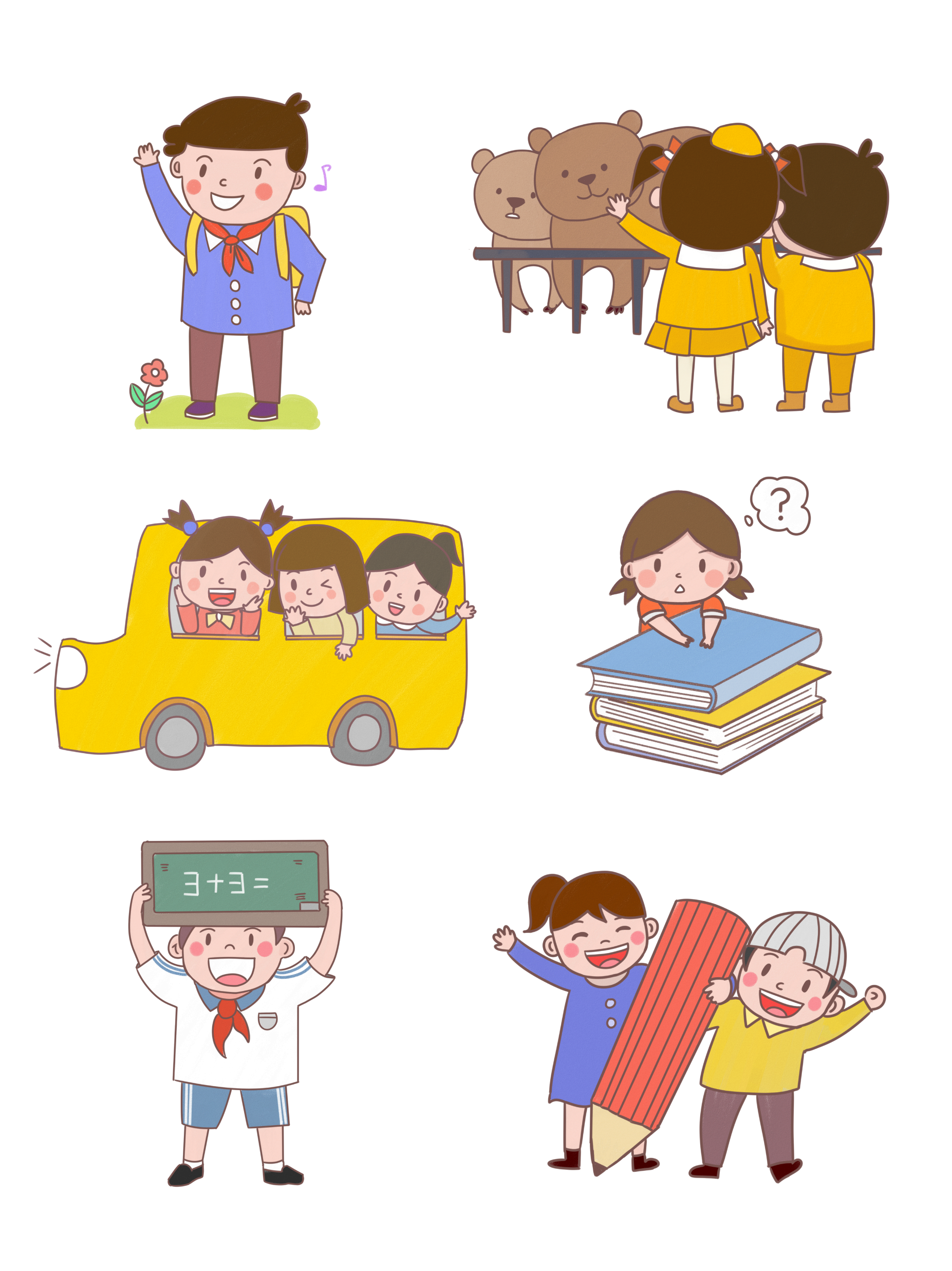 13
2
1
4
5
2
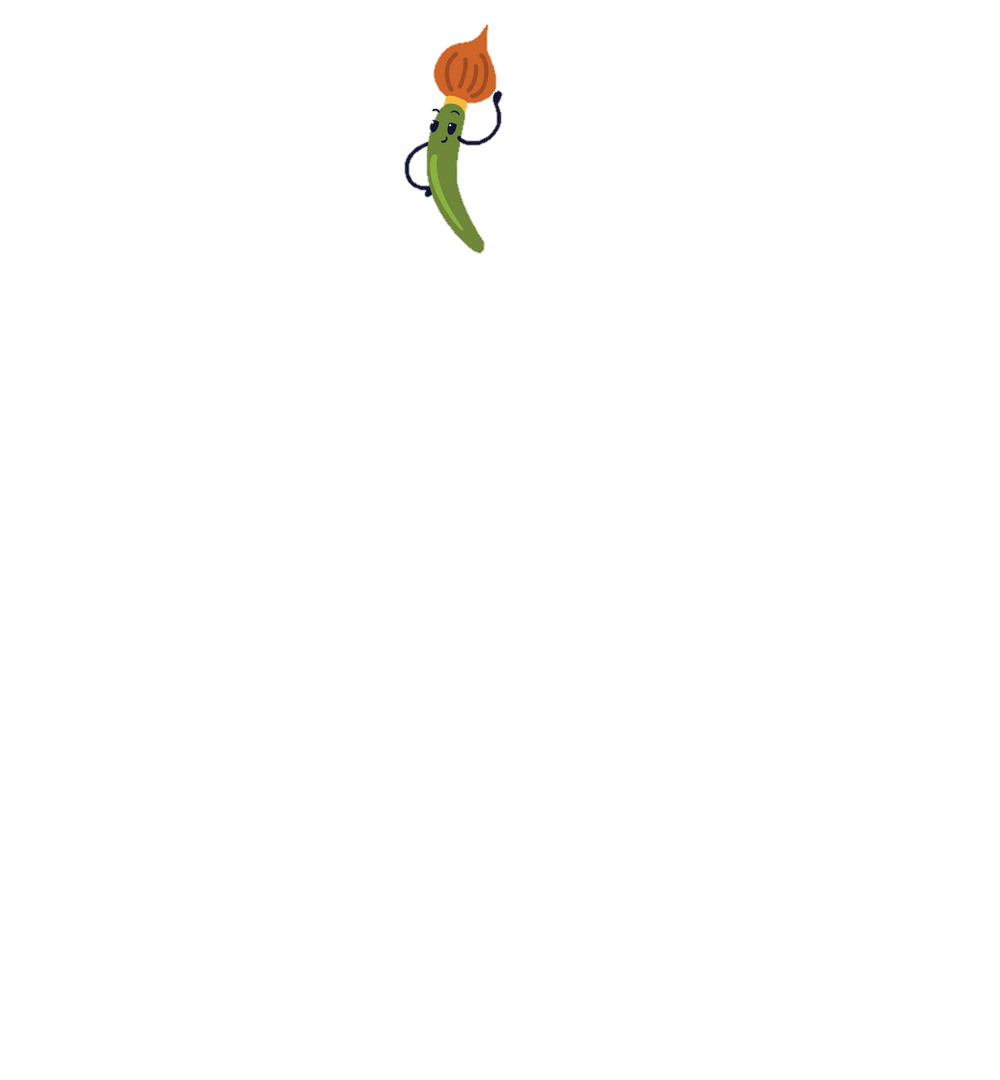 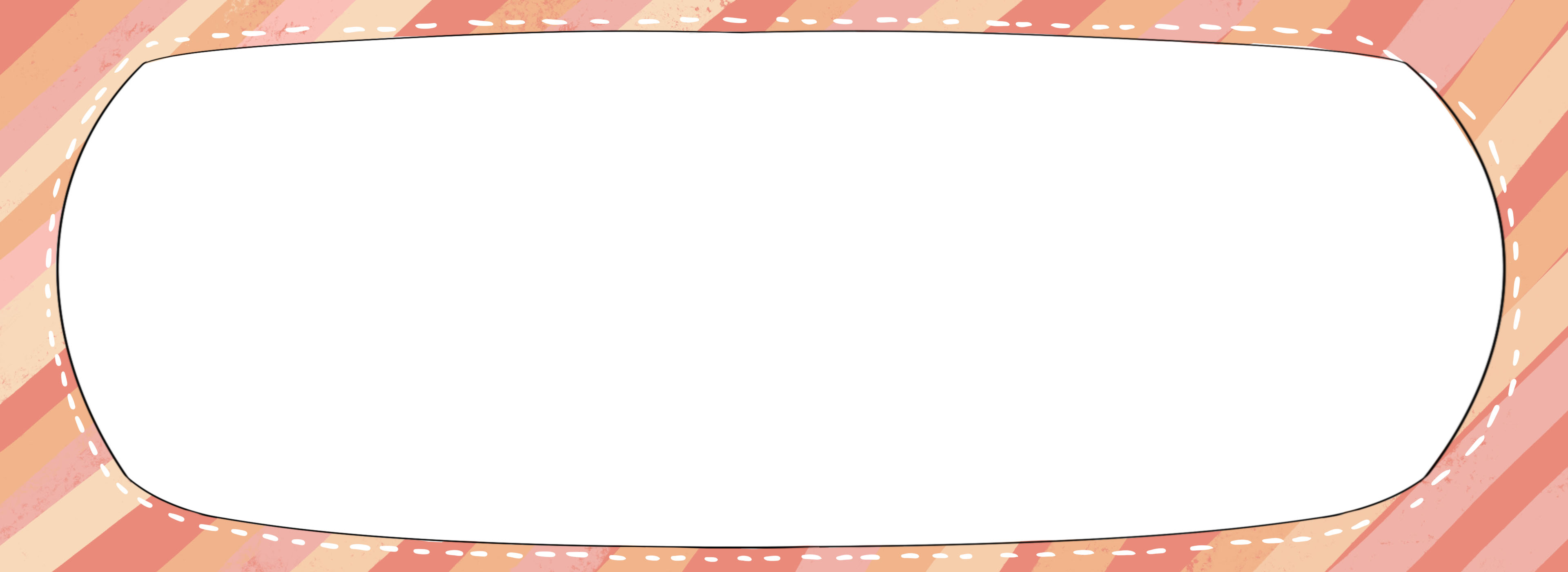 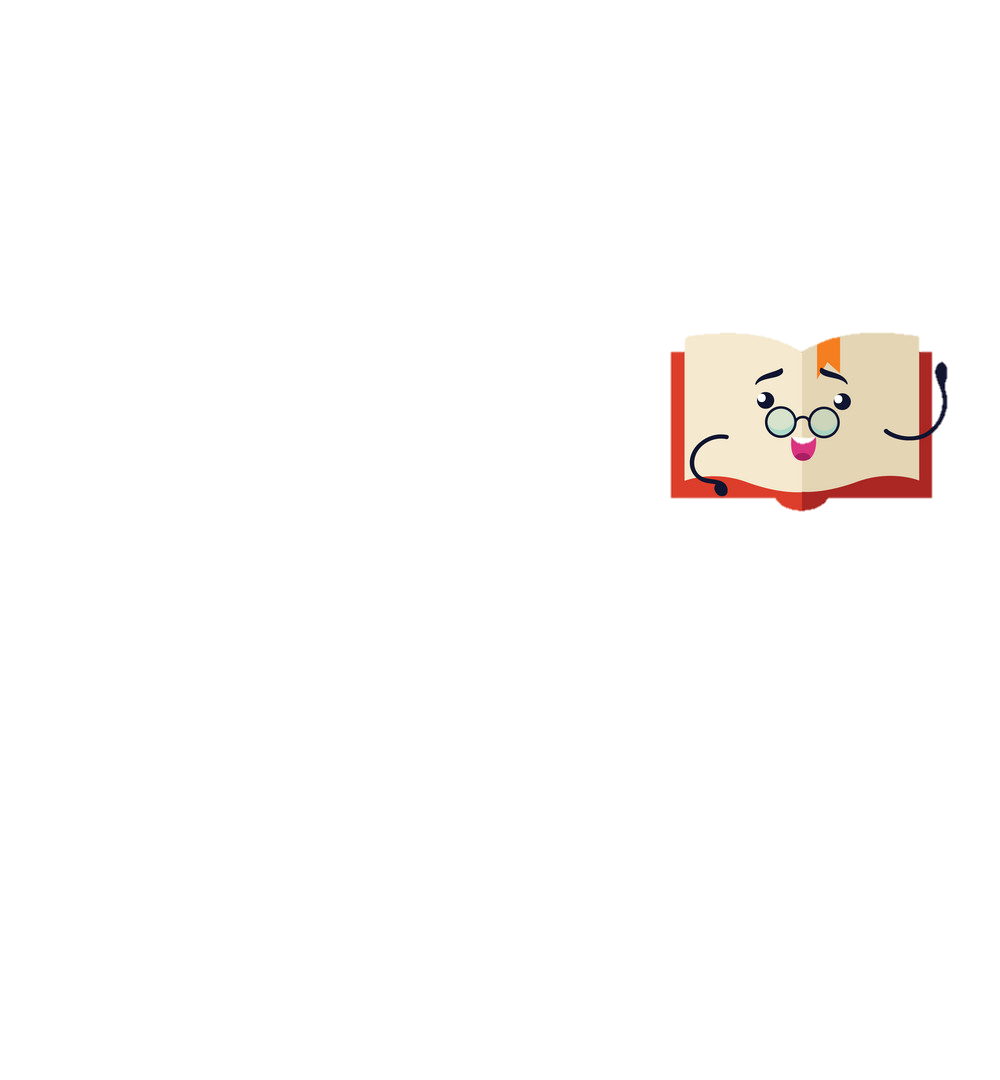 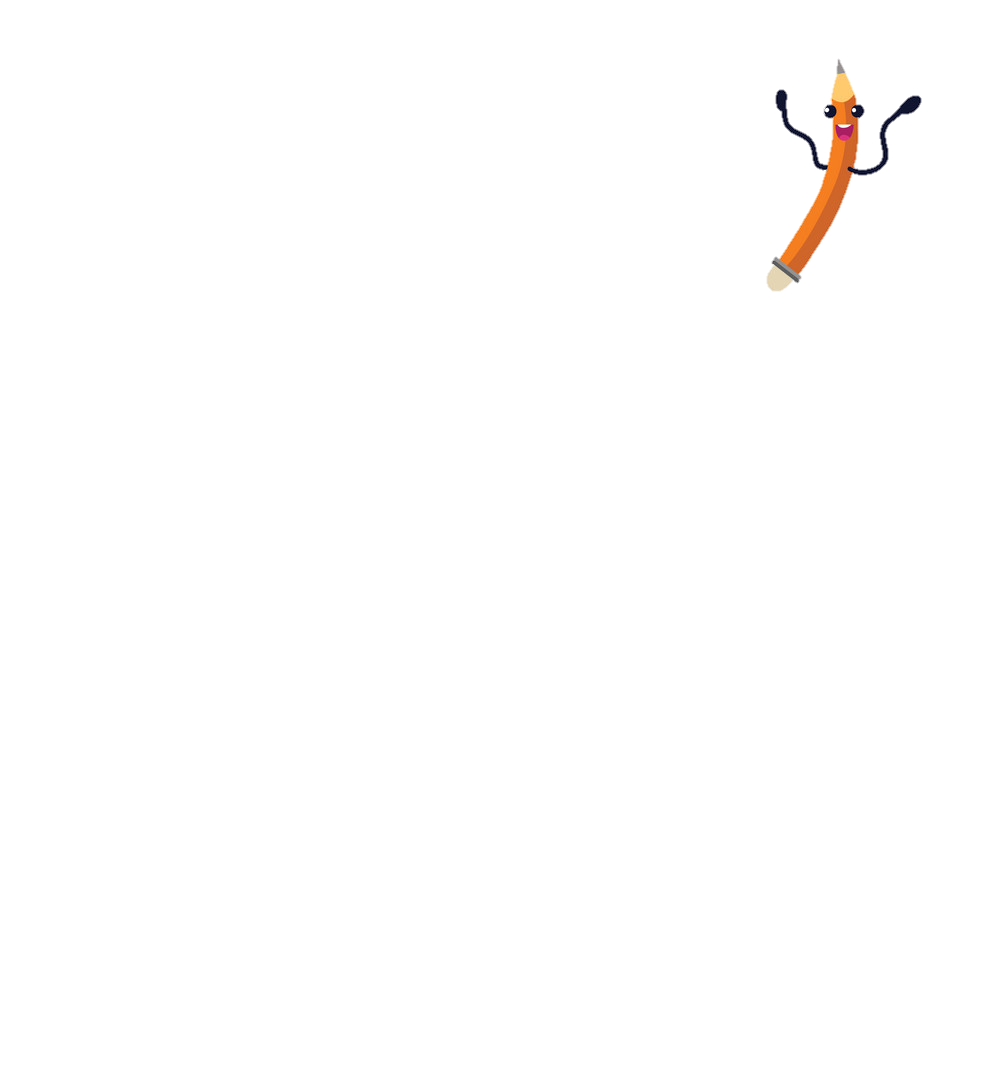 Bài 1: Đặt tính rồi tính
c) 157 x 24
157
x
24
628
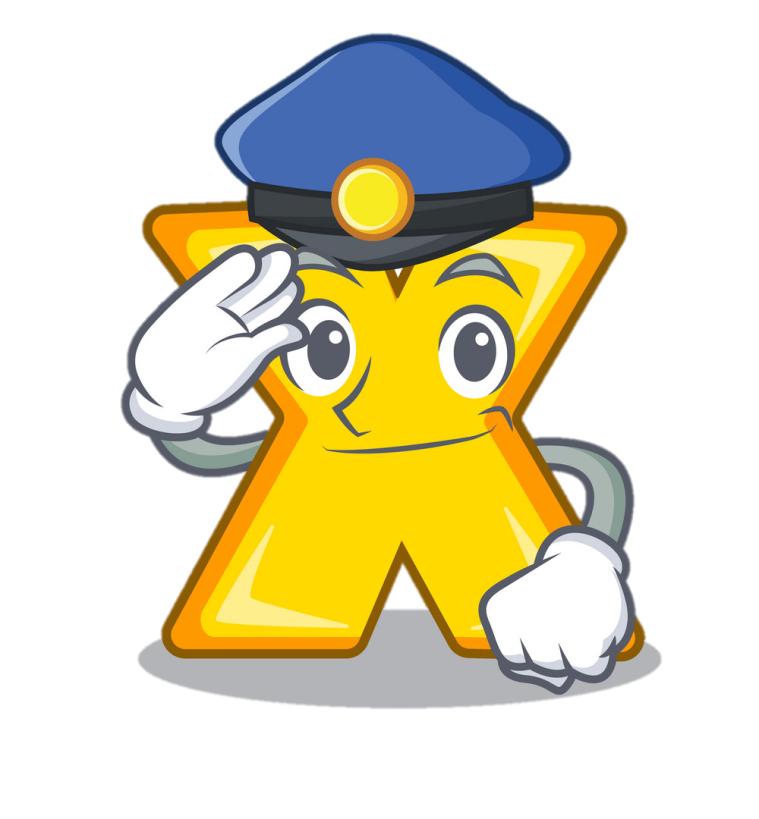 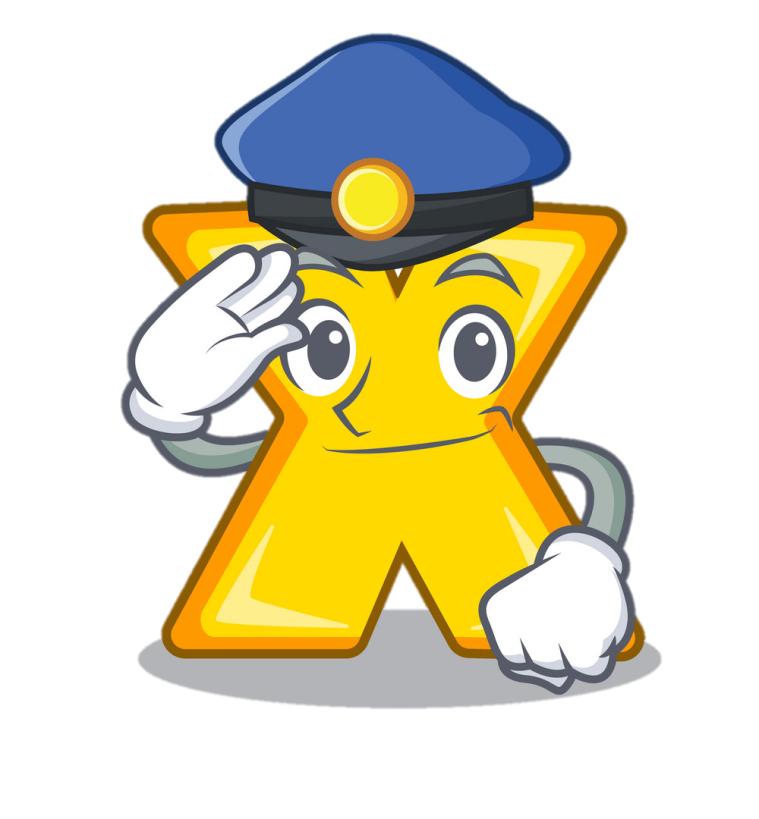 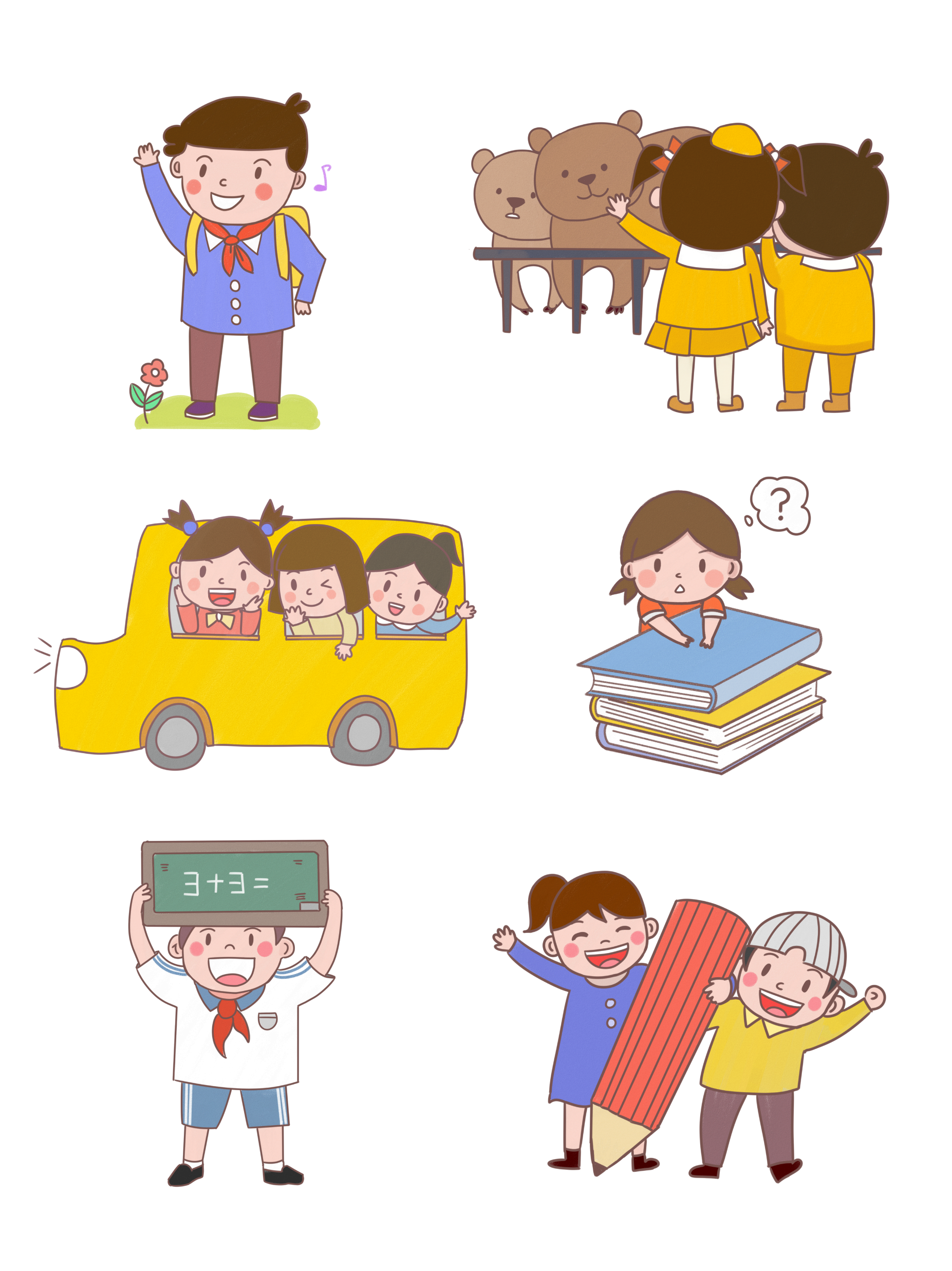 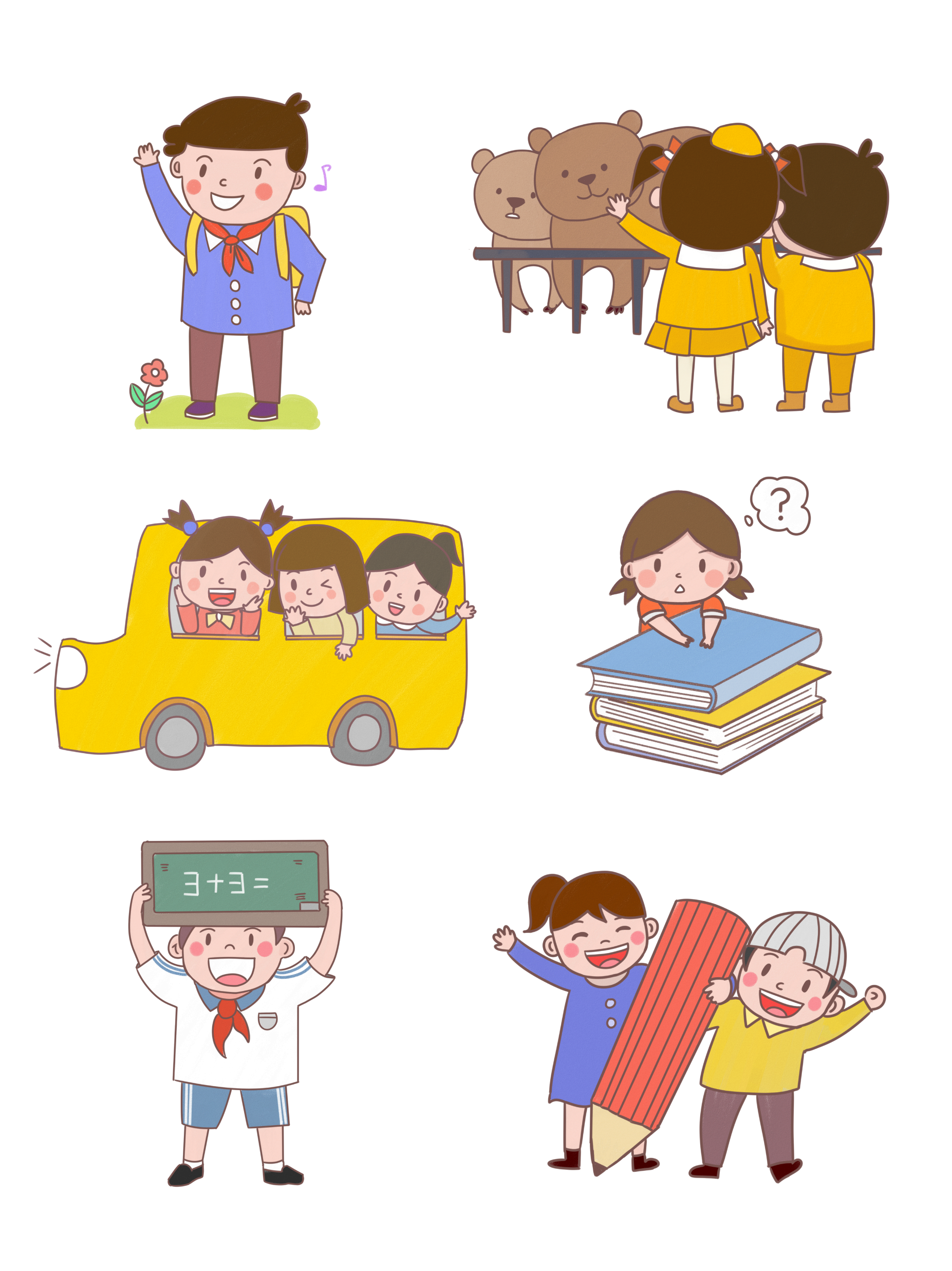 314
3
7
6
8
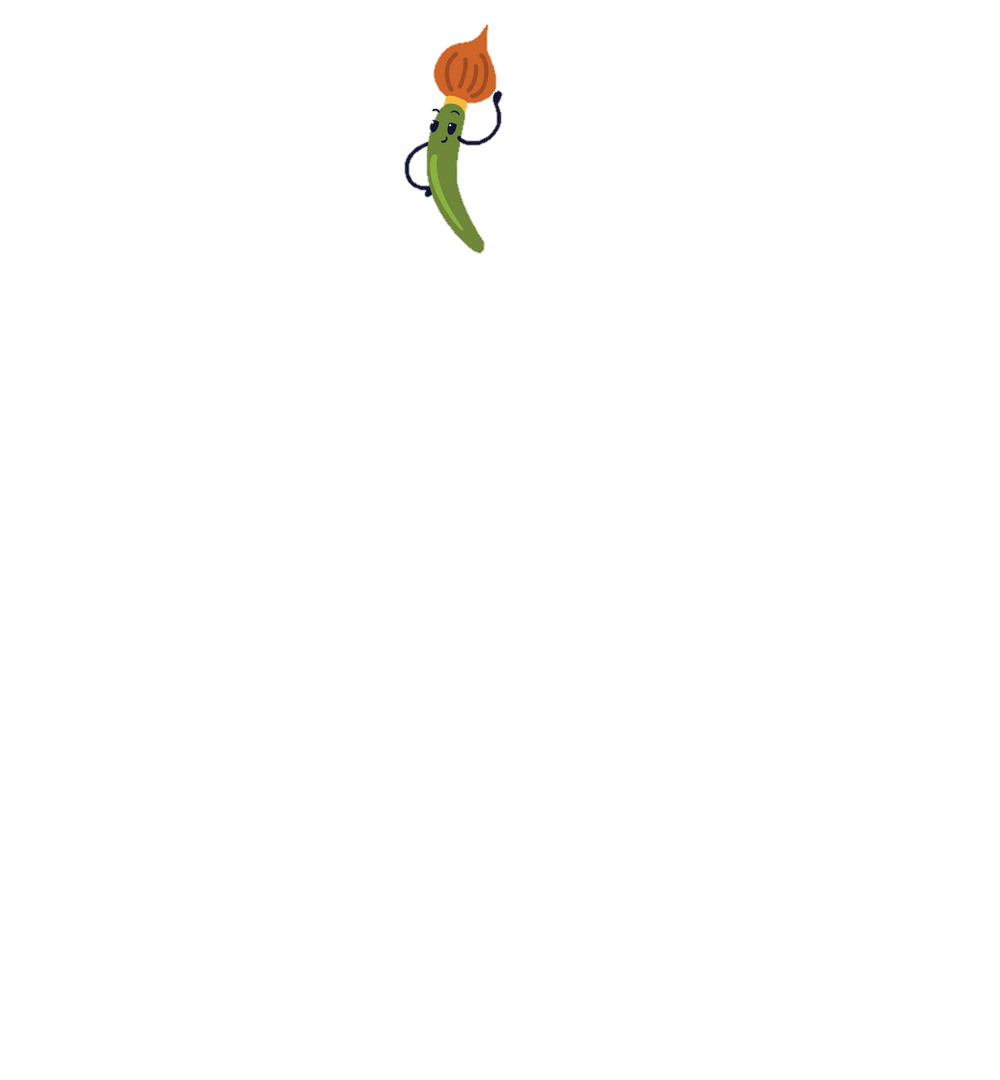 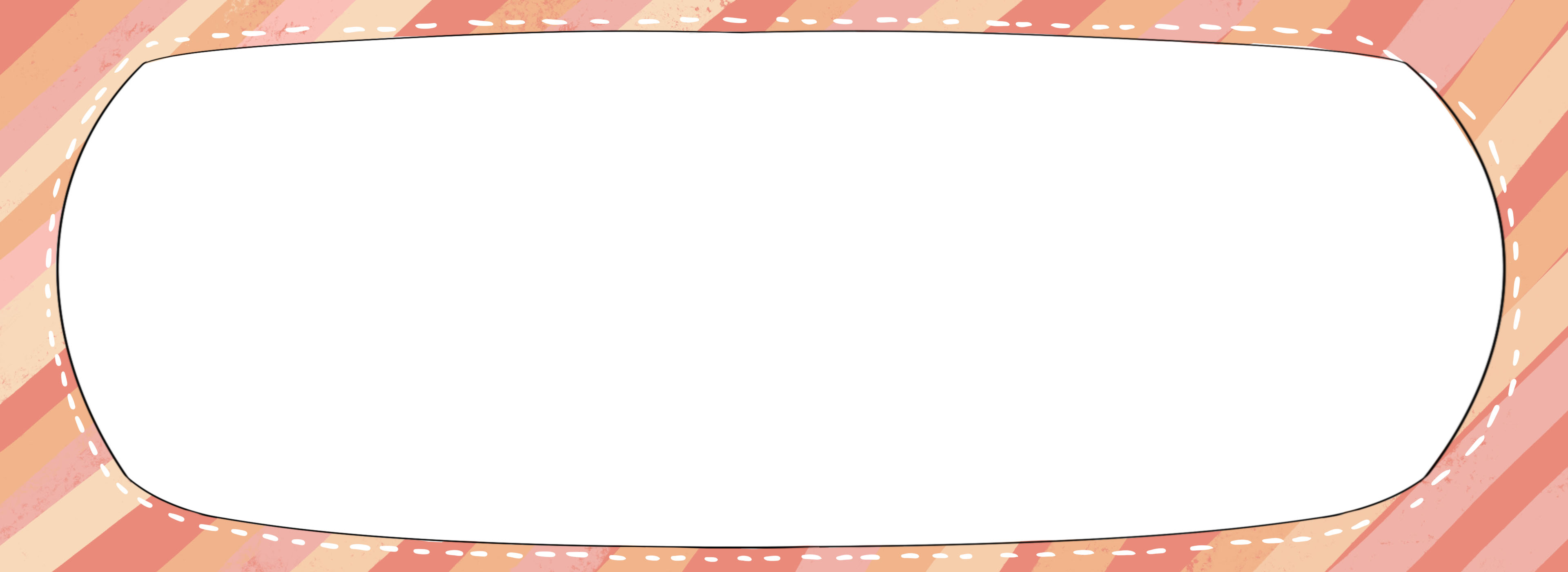 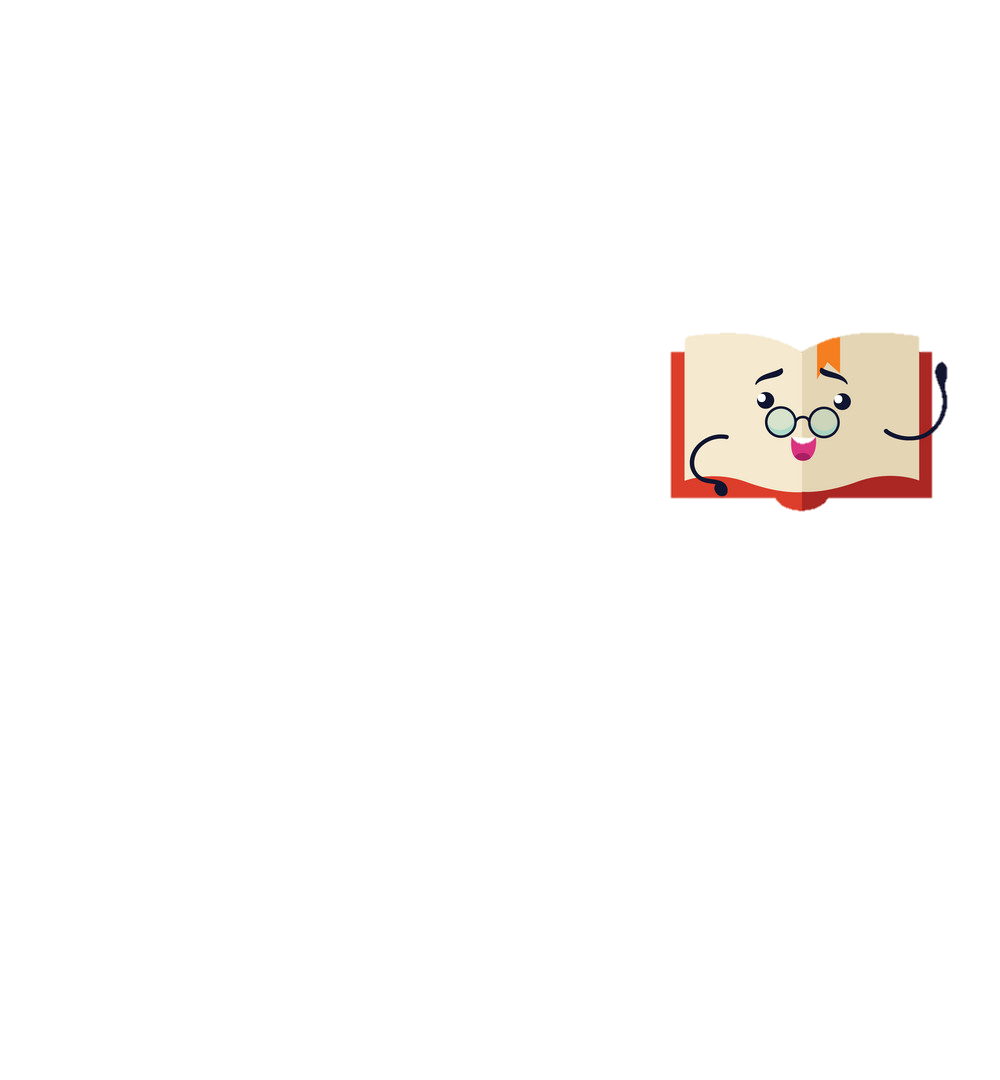 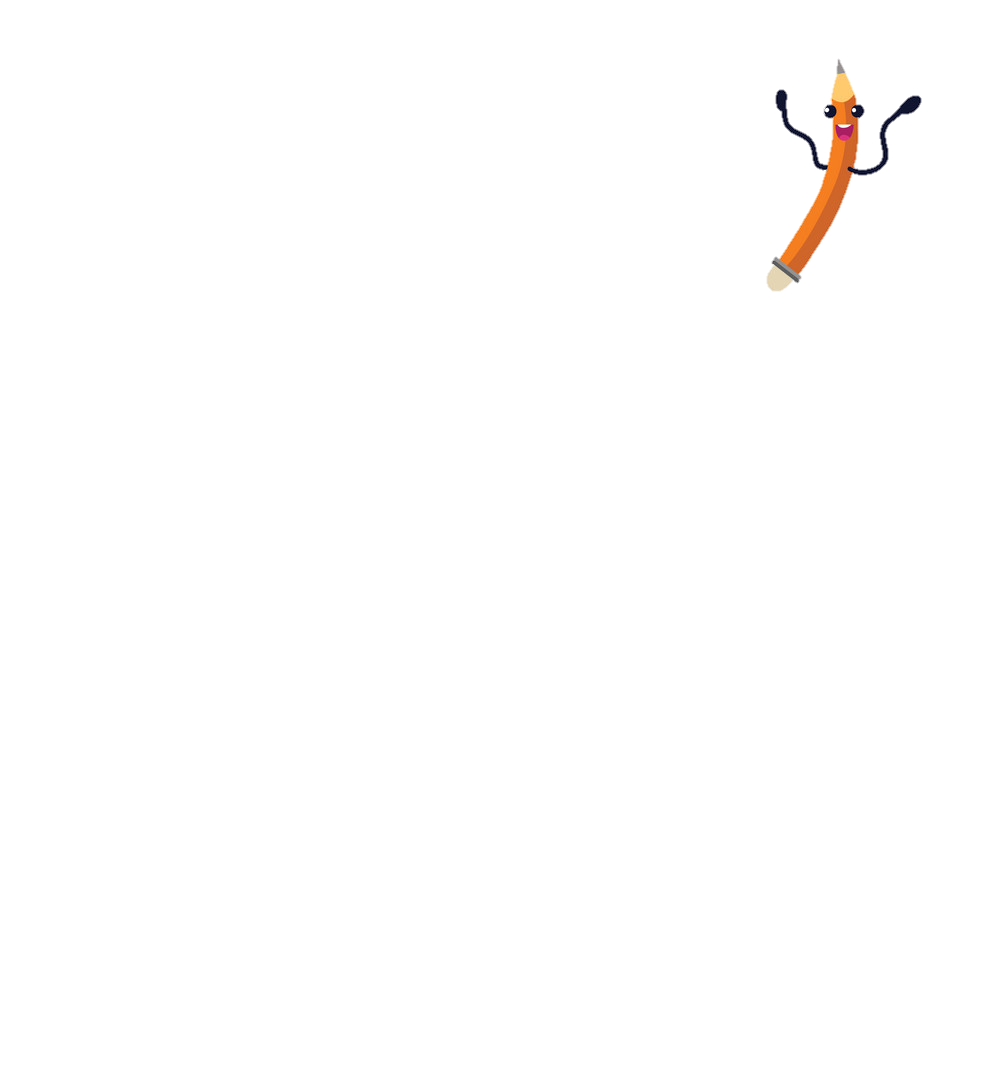 Bài 1: Đặt tính rồi tính
d) 1122 x 19
1122
x
19
10098
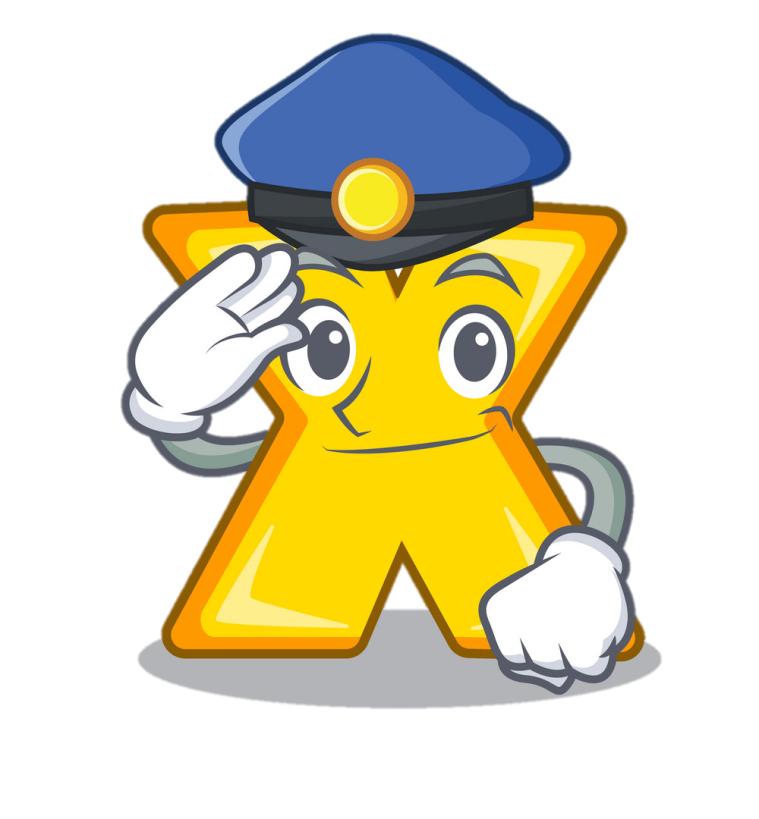 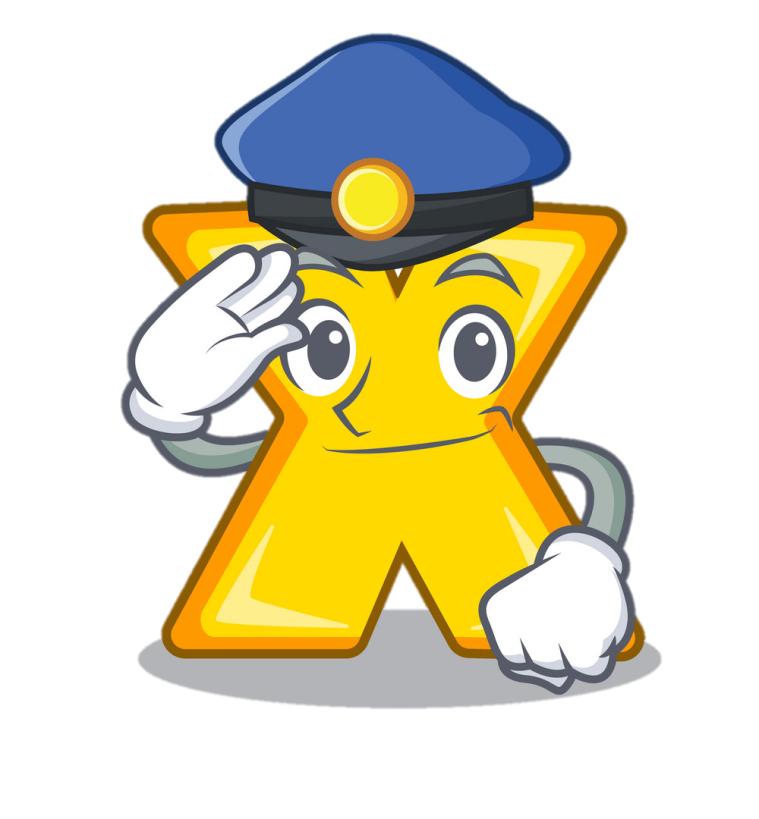 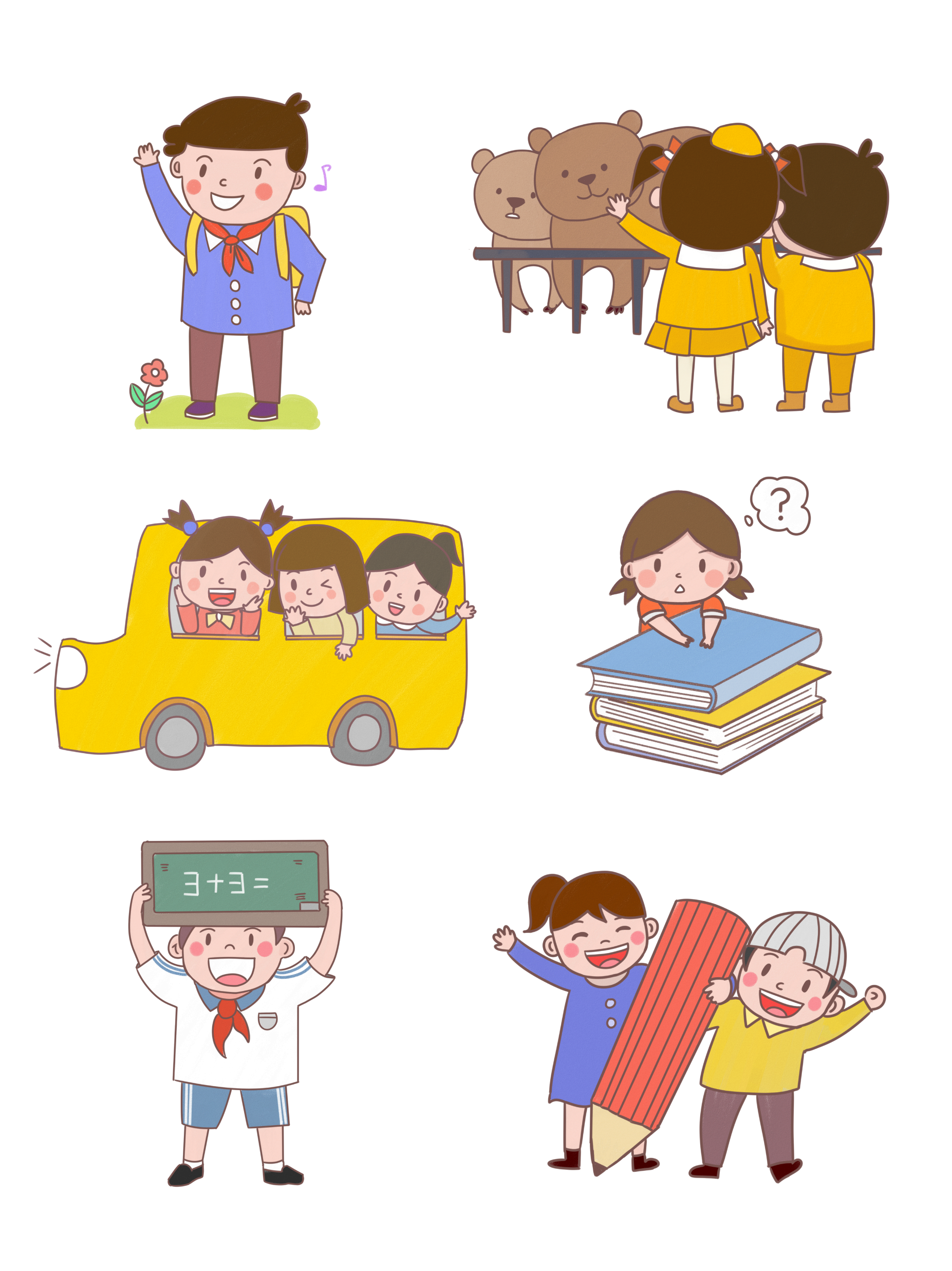 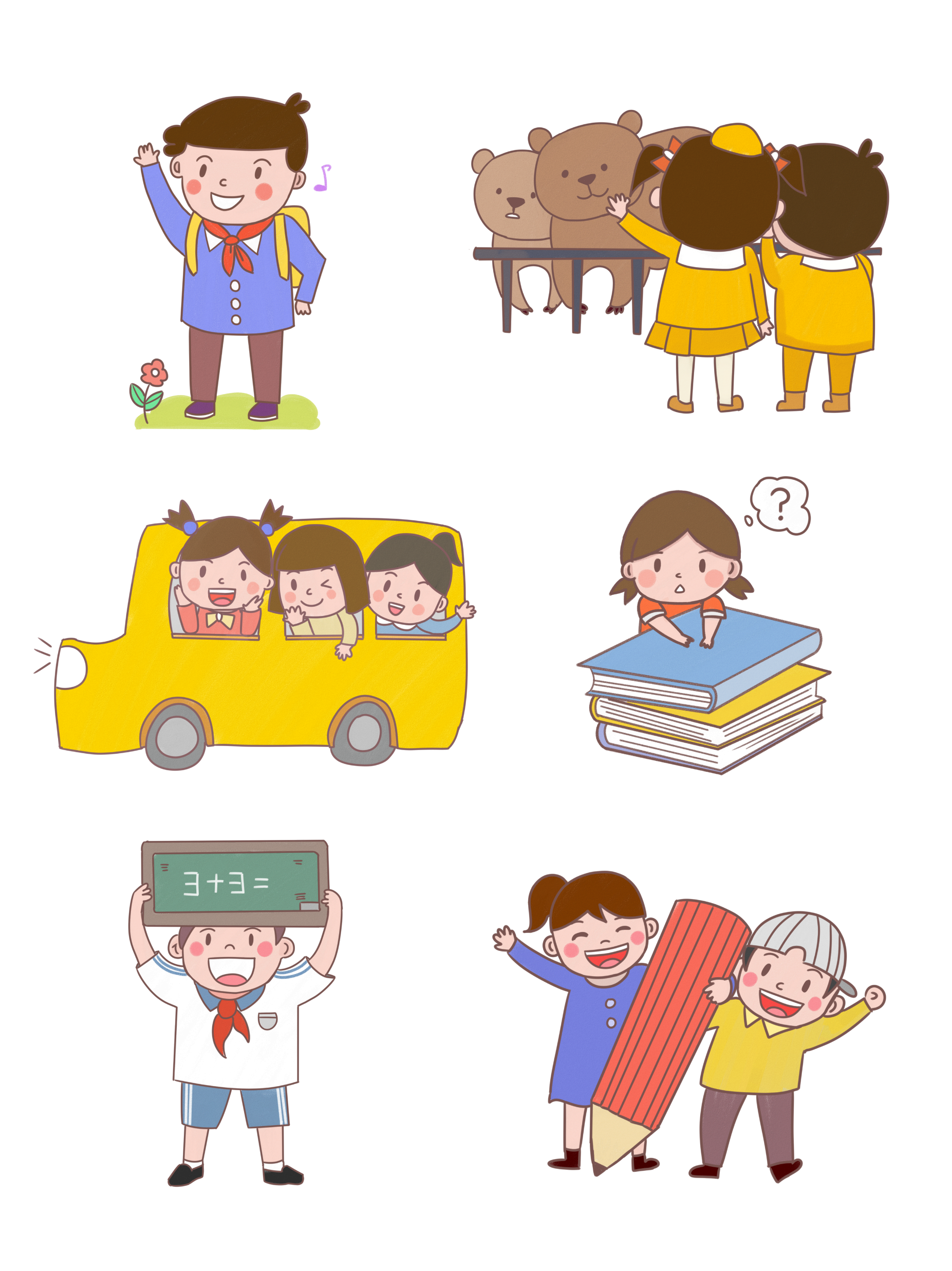 1122
2
1
3
1
8
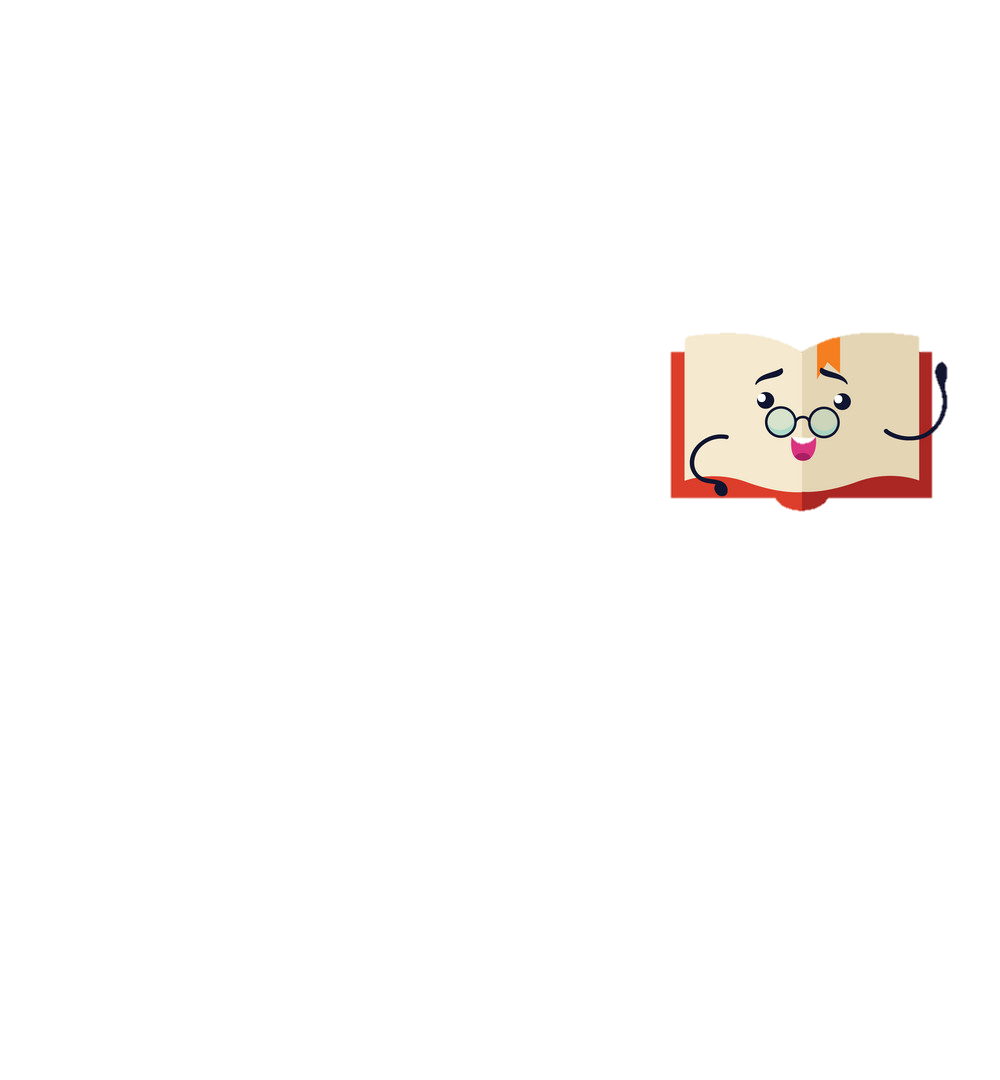 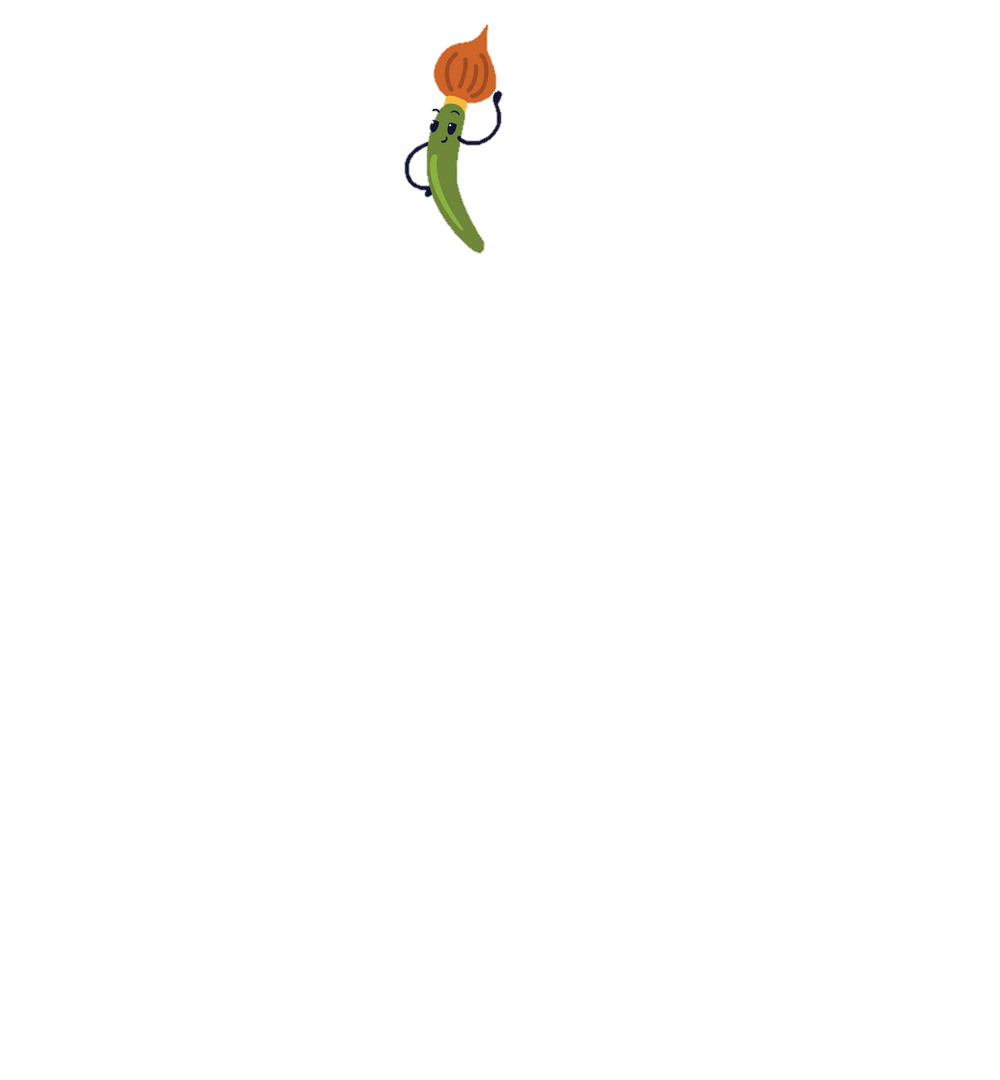 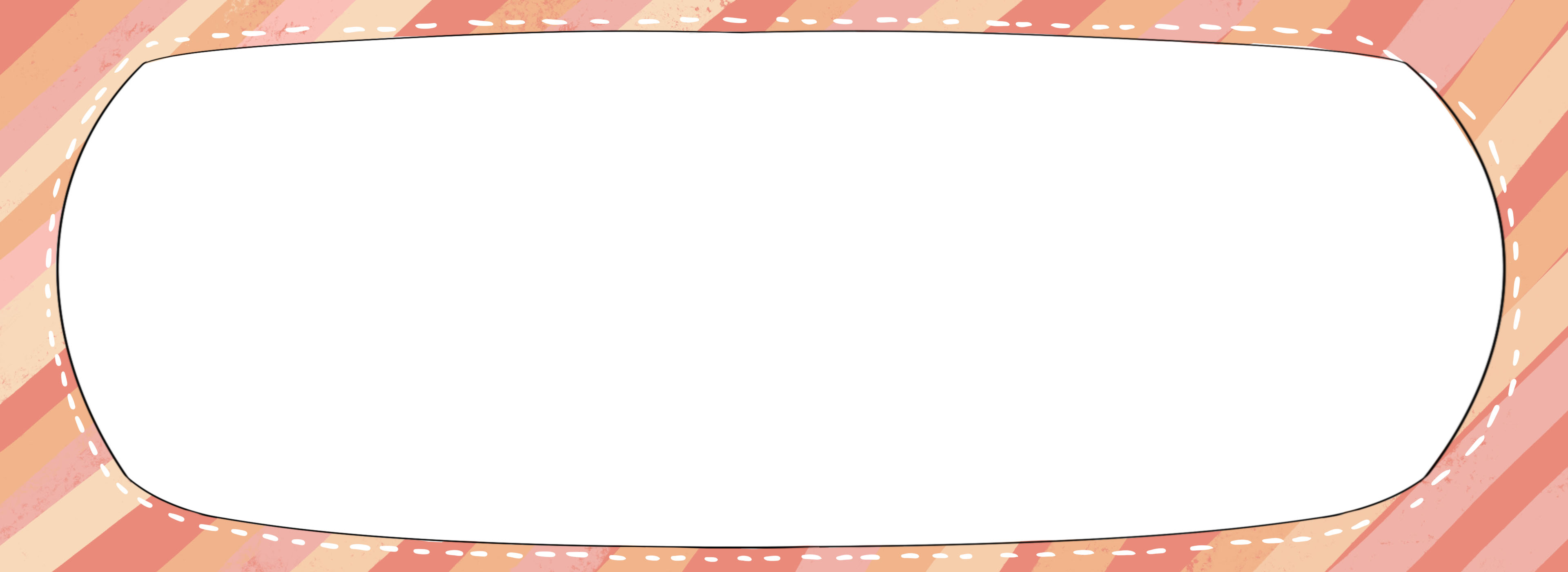 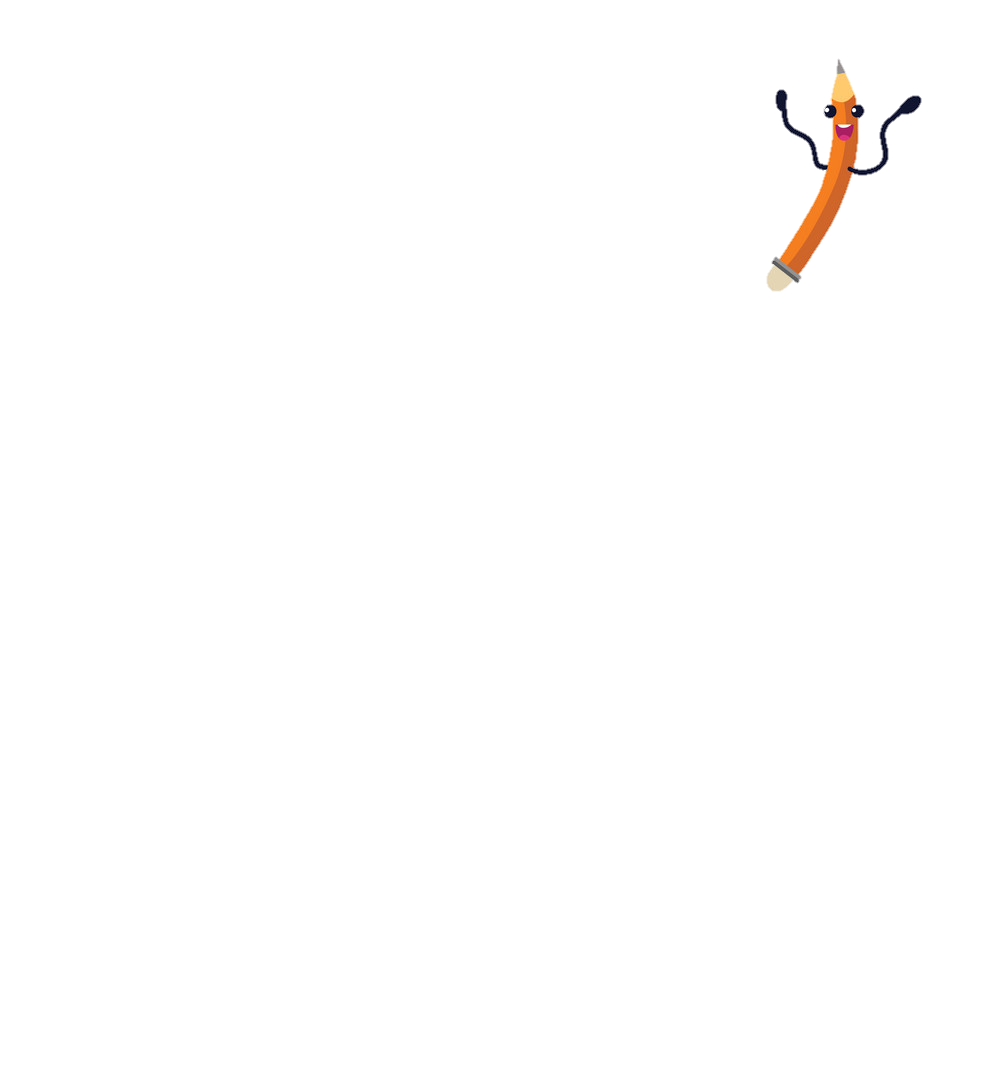 Bài 2: Tính giá trị của biểu thức:
45 x 13
= 585
45 x 26
45 x 39
= 1170
= 1755
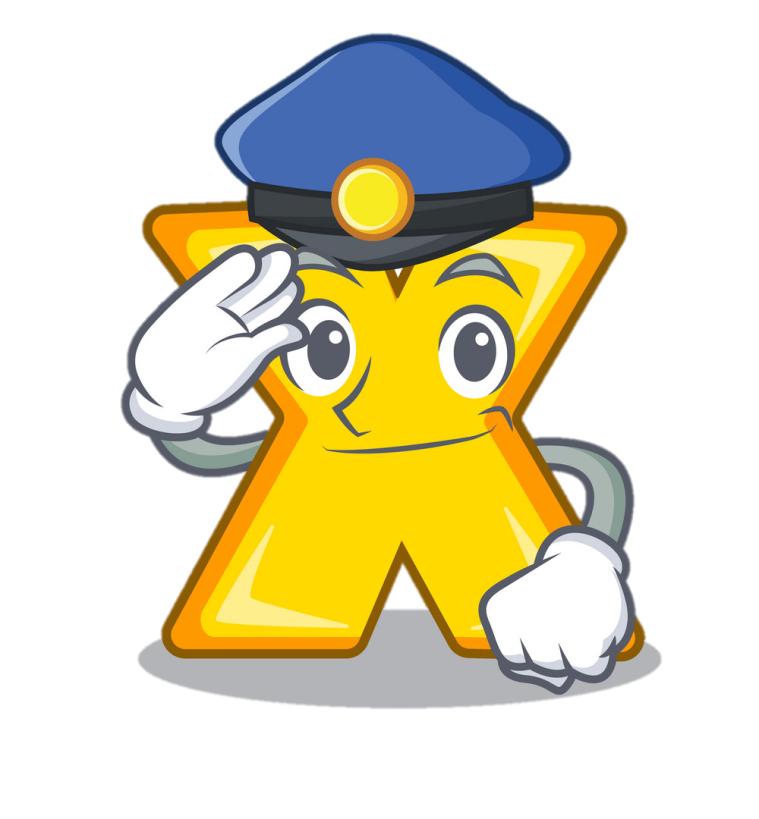 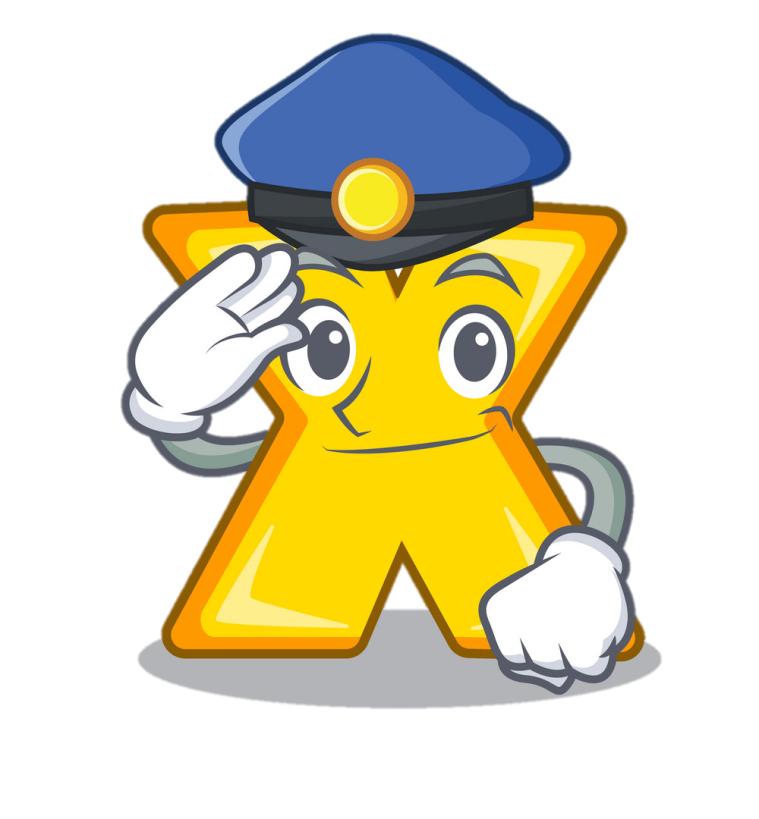 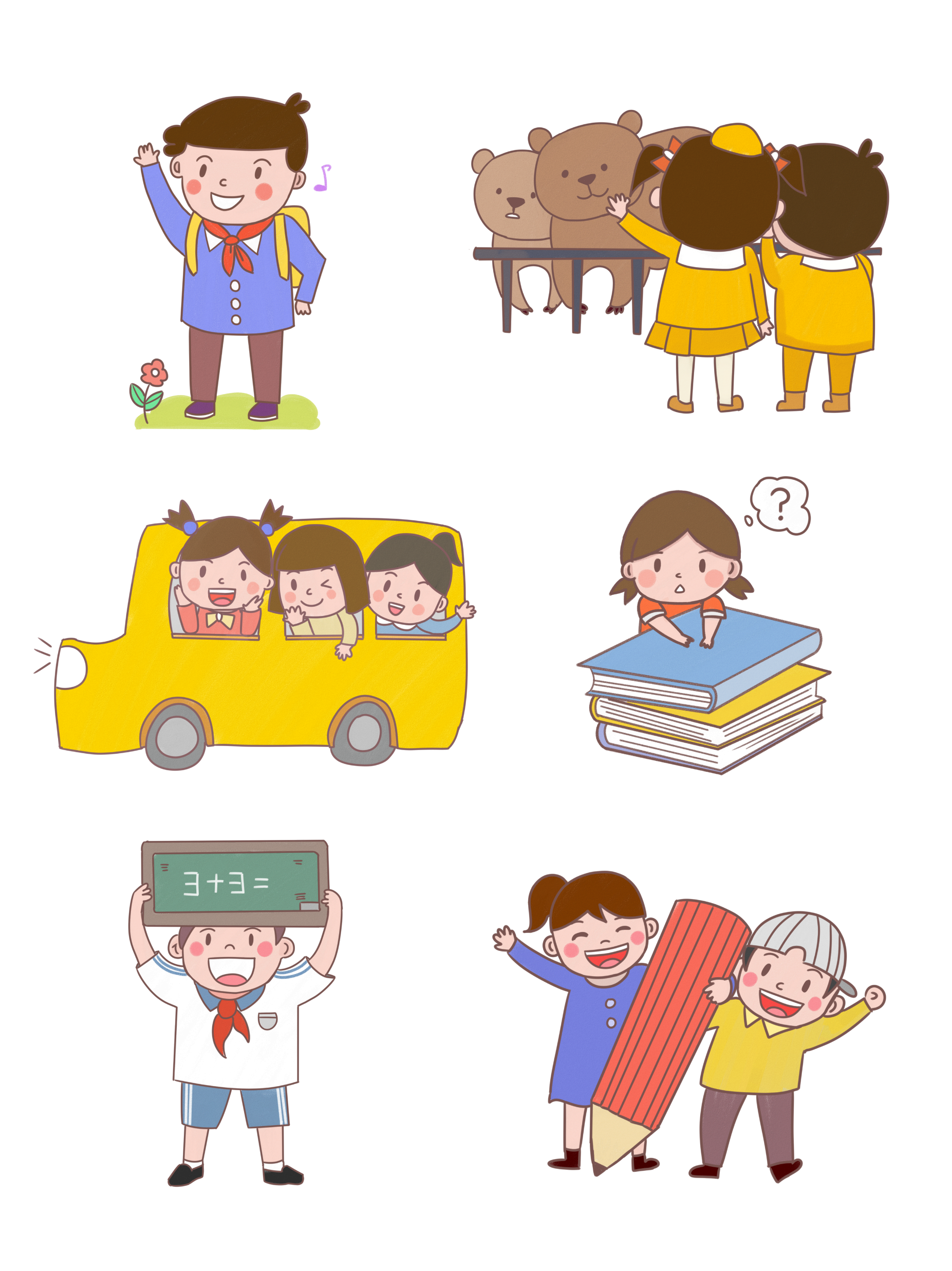 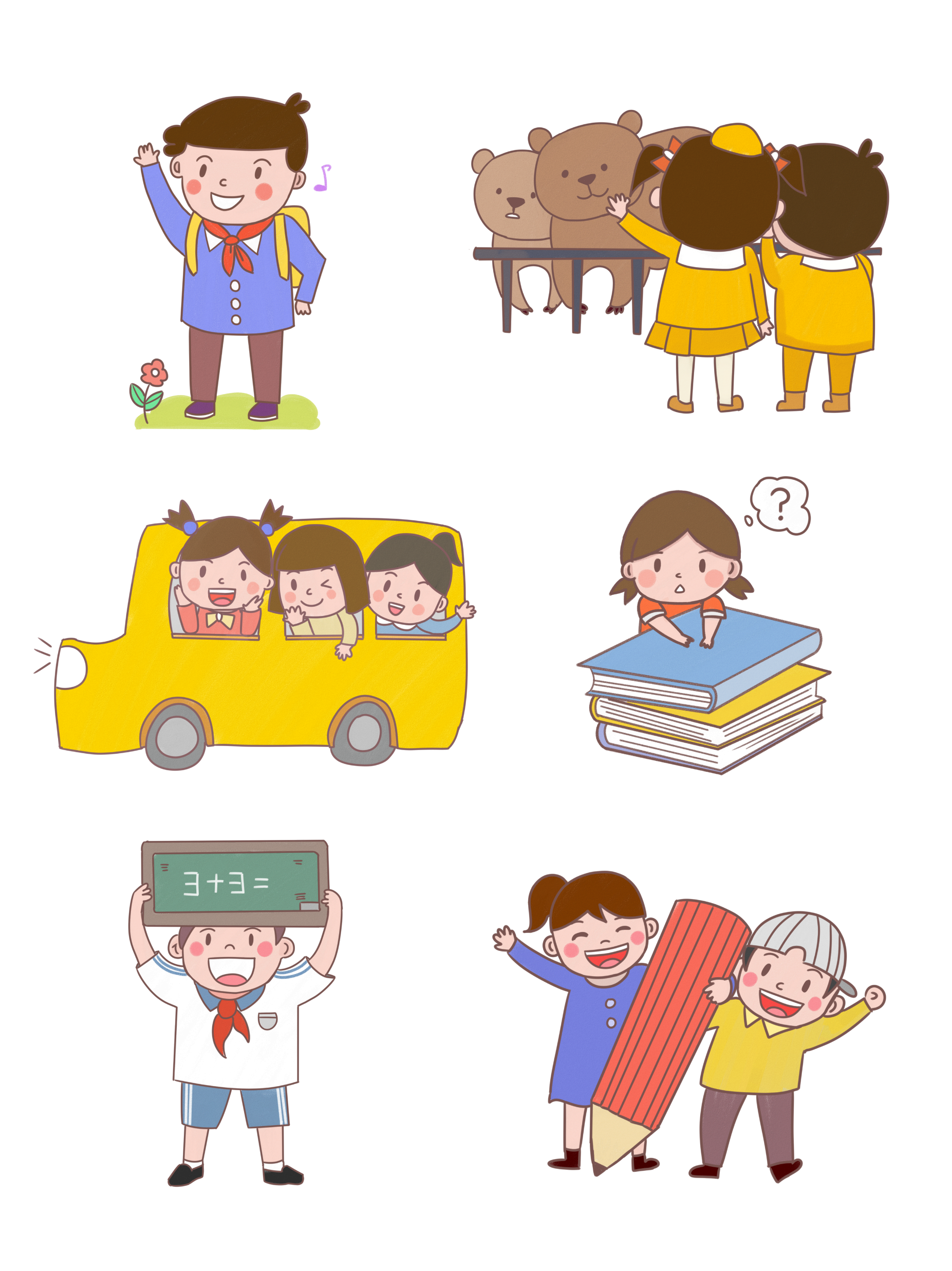 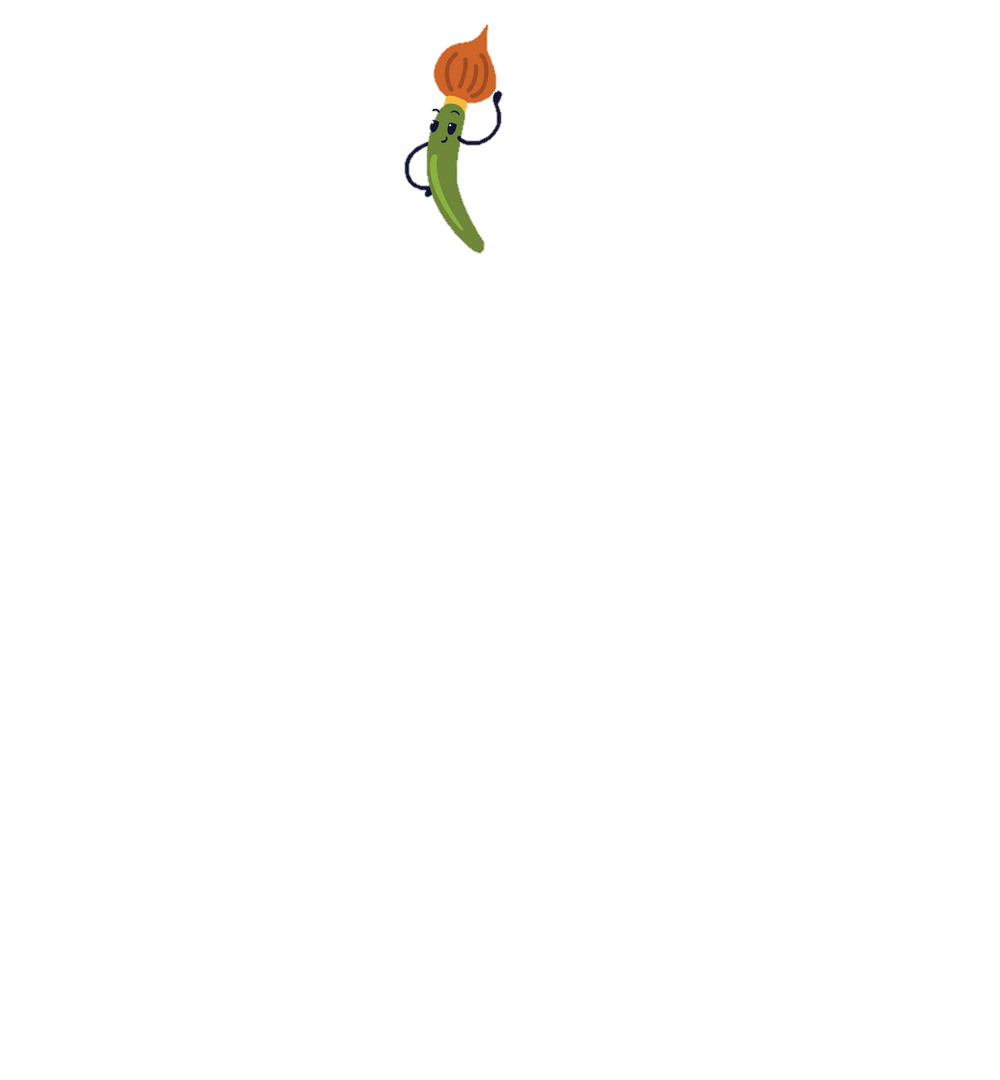 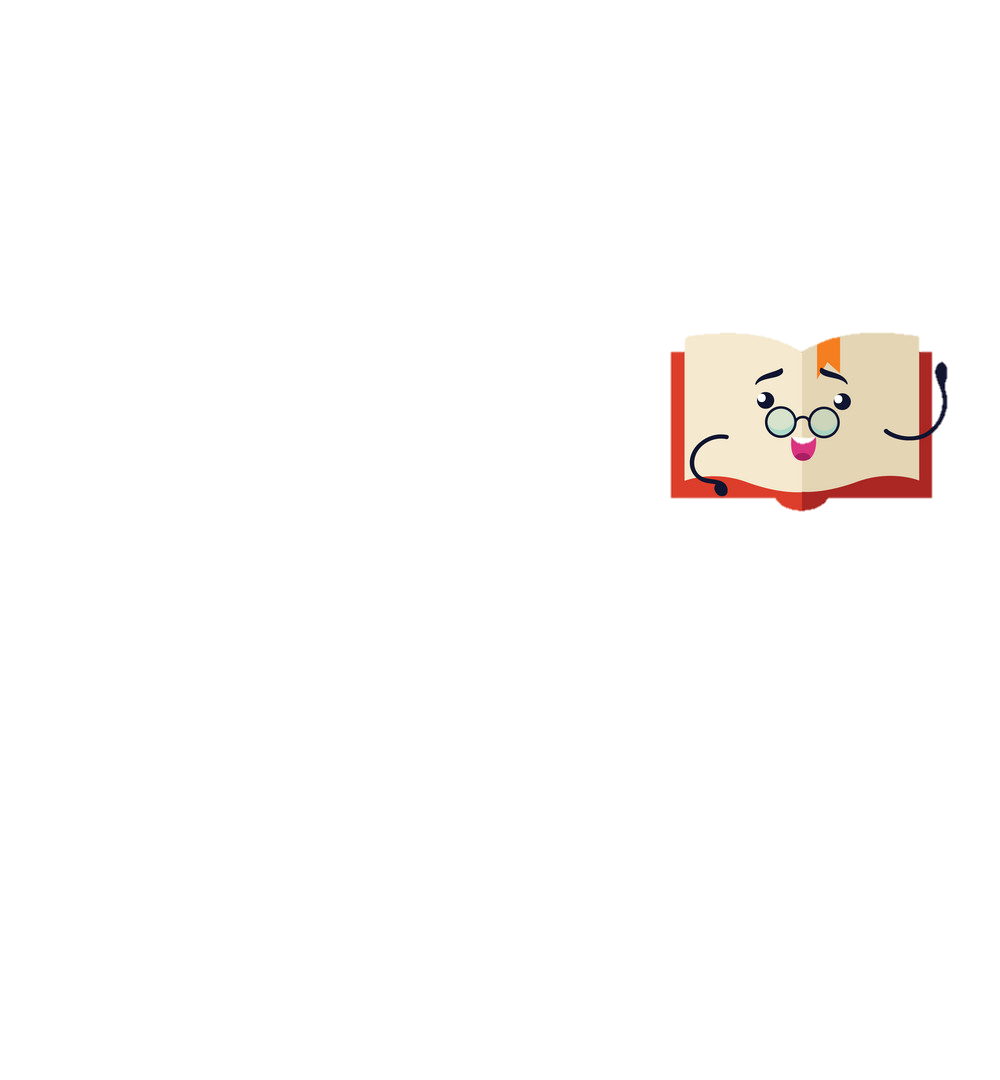 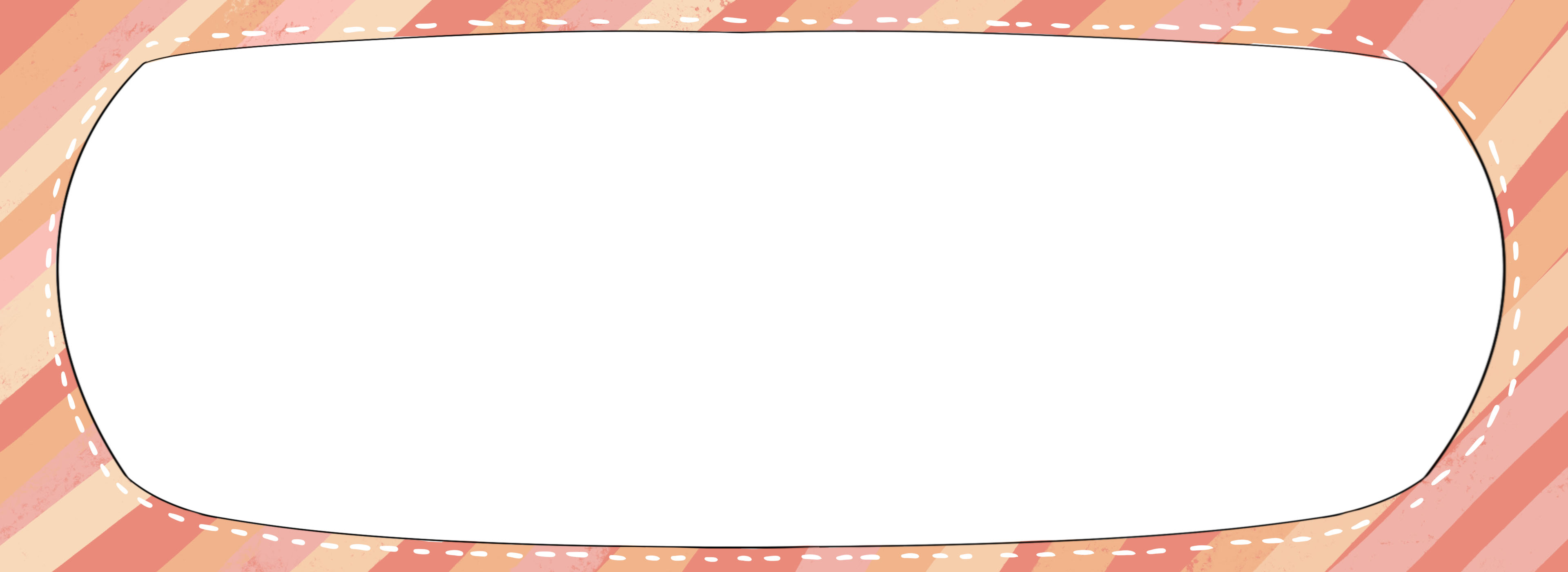 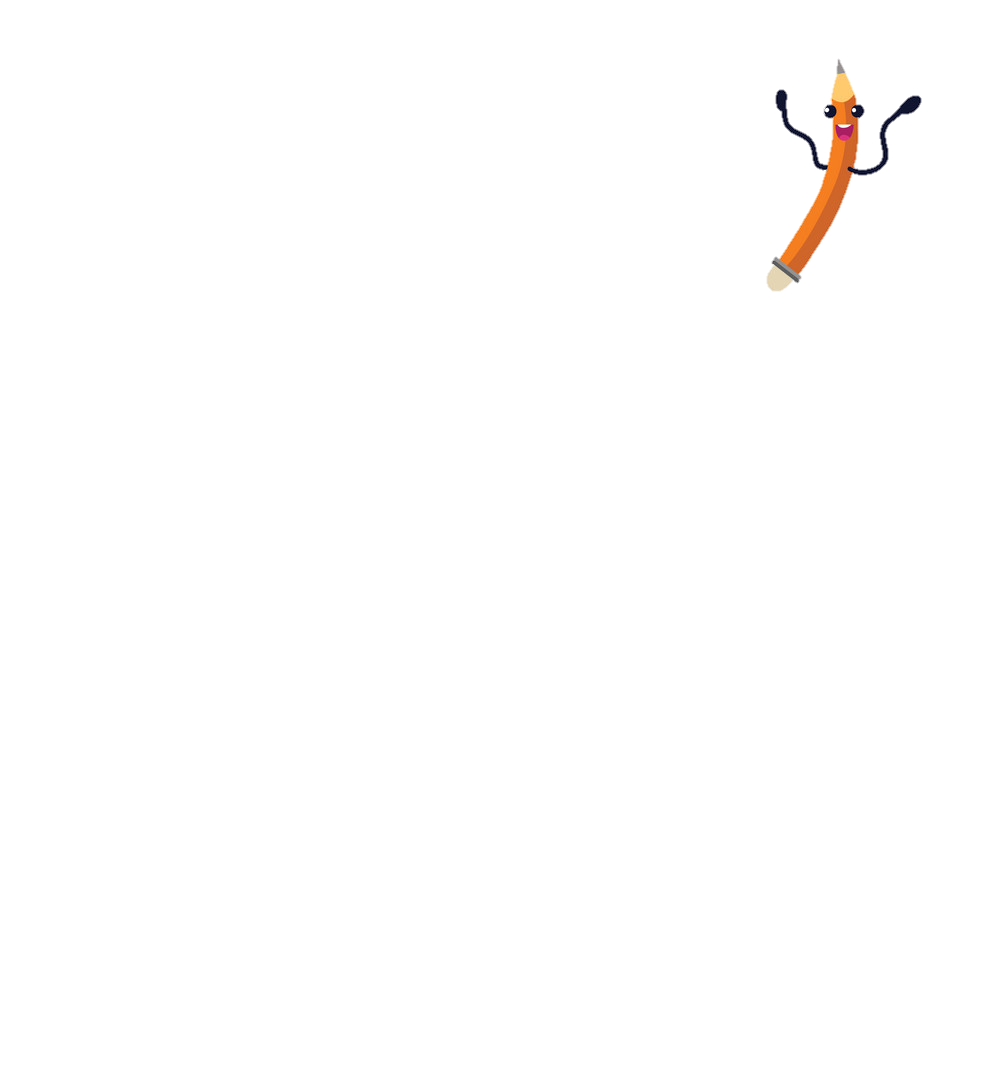 Bài 3: Một quyển vở có 48 trang. Hỏi 25 quyển vở cùng loại có tất cả bao nhiêu trang?
Tóm tắt:
       1 quyển vở    : 48 trang
       25 quyển vở  : … trang?
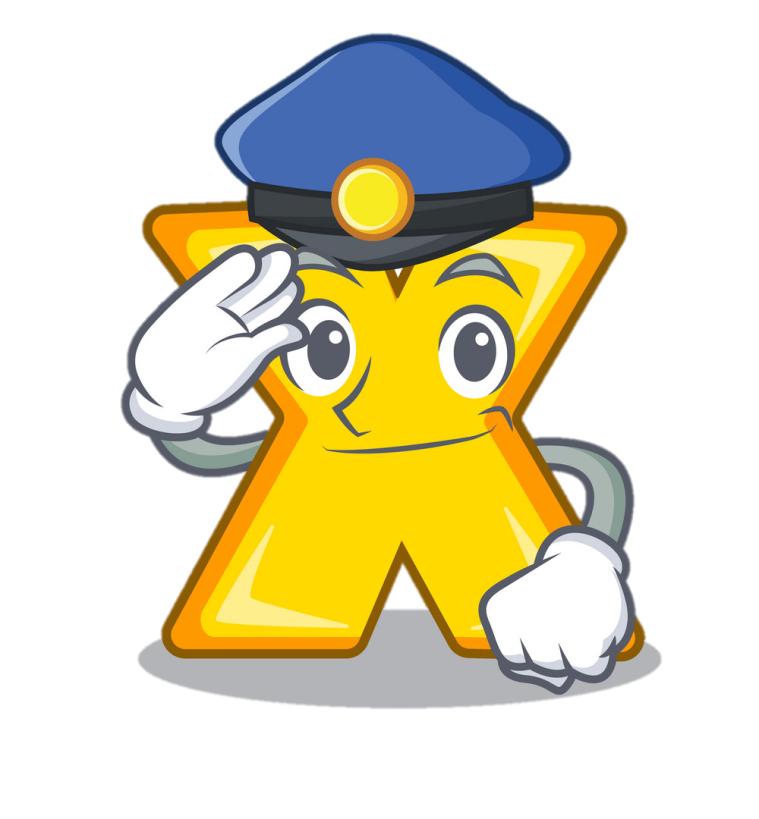 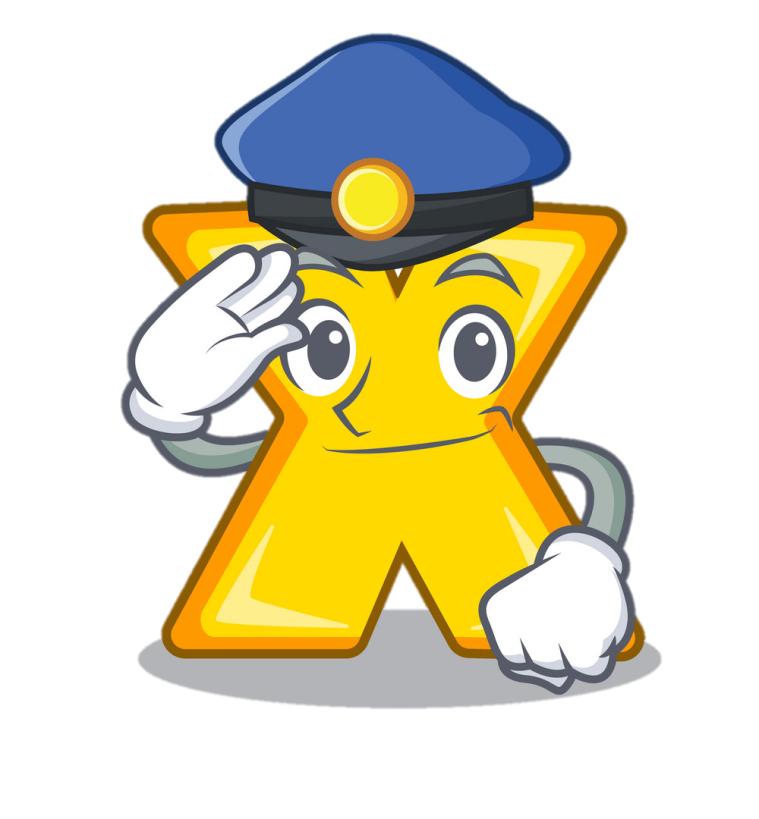 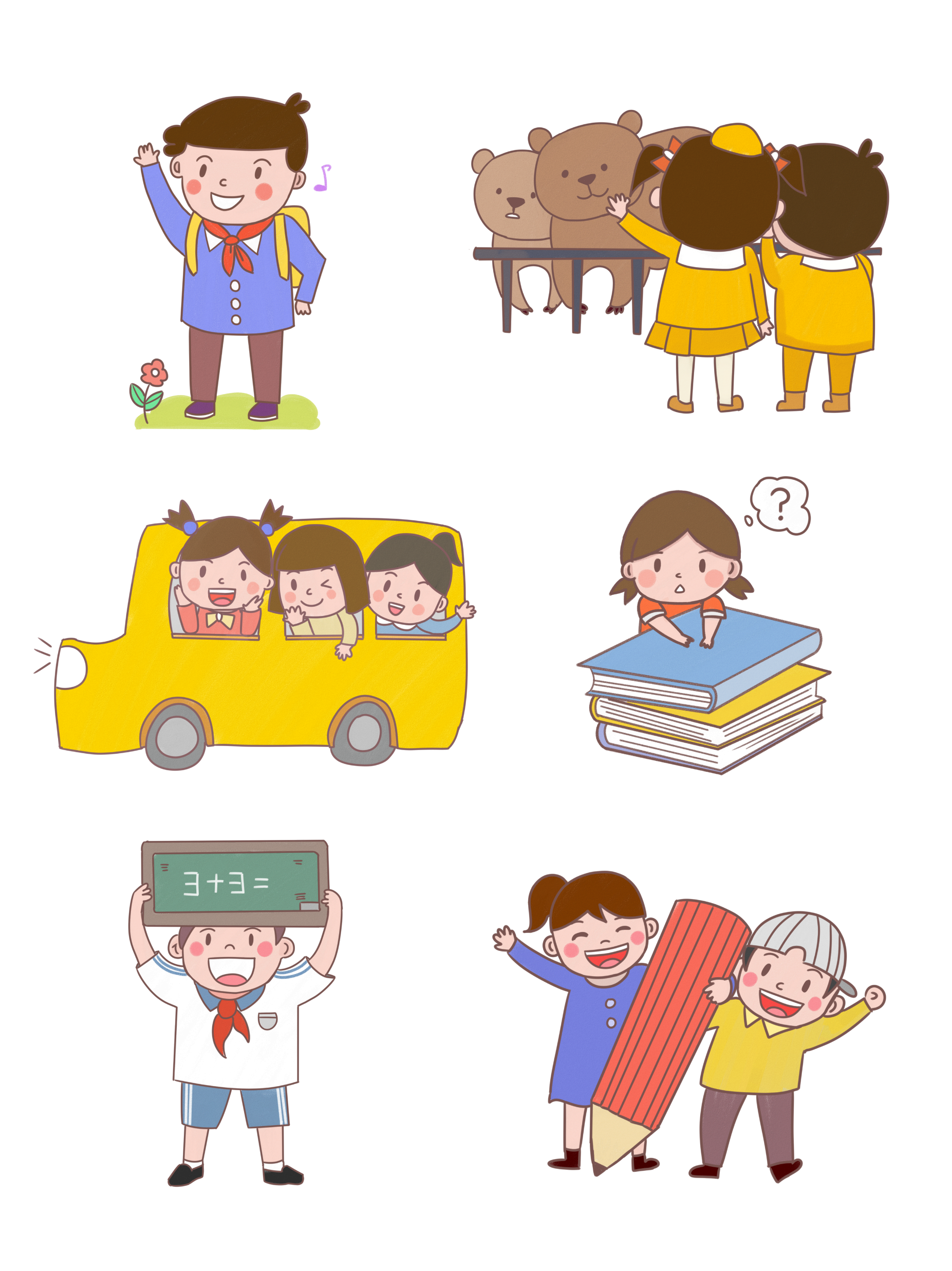 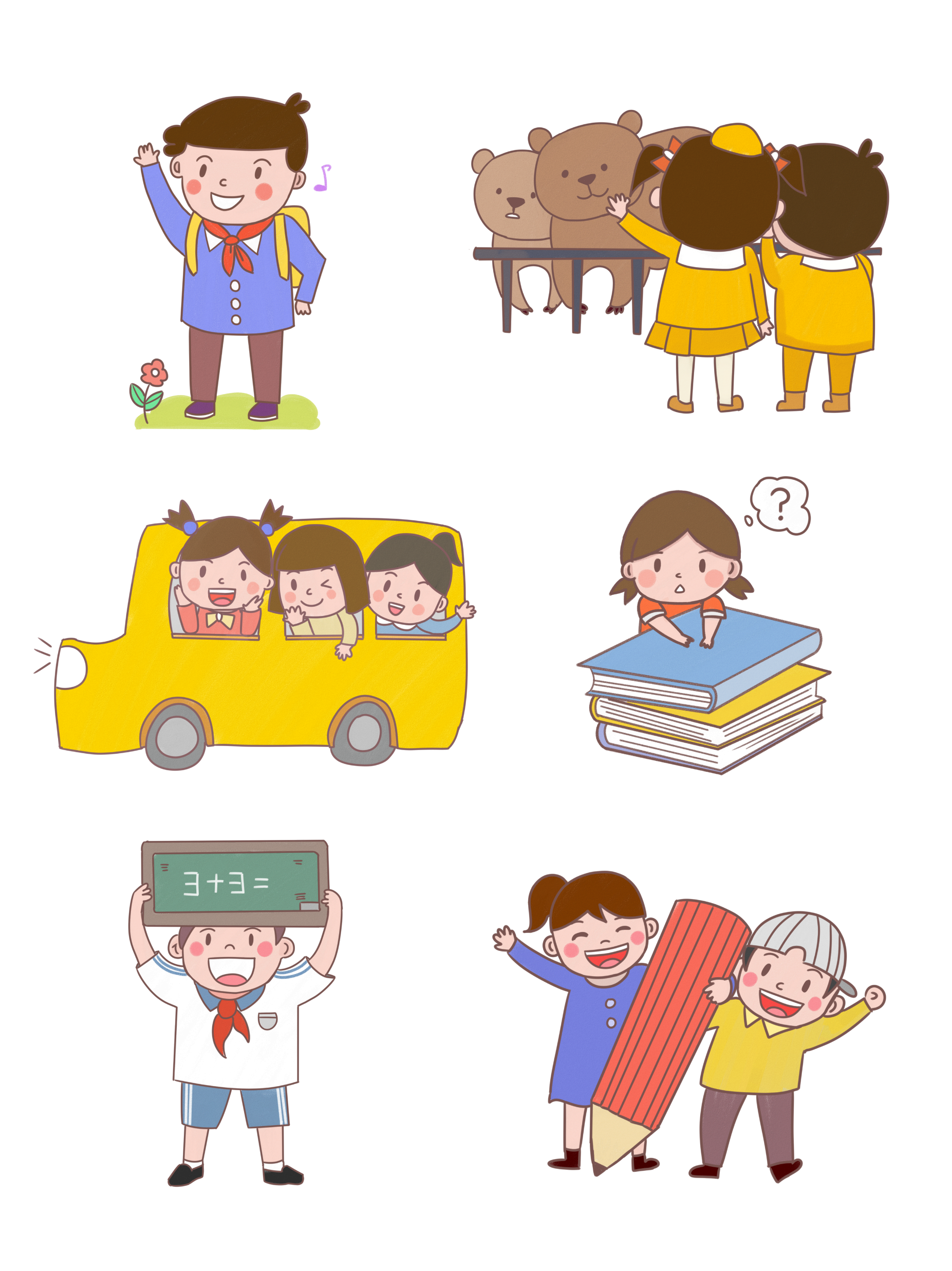 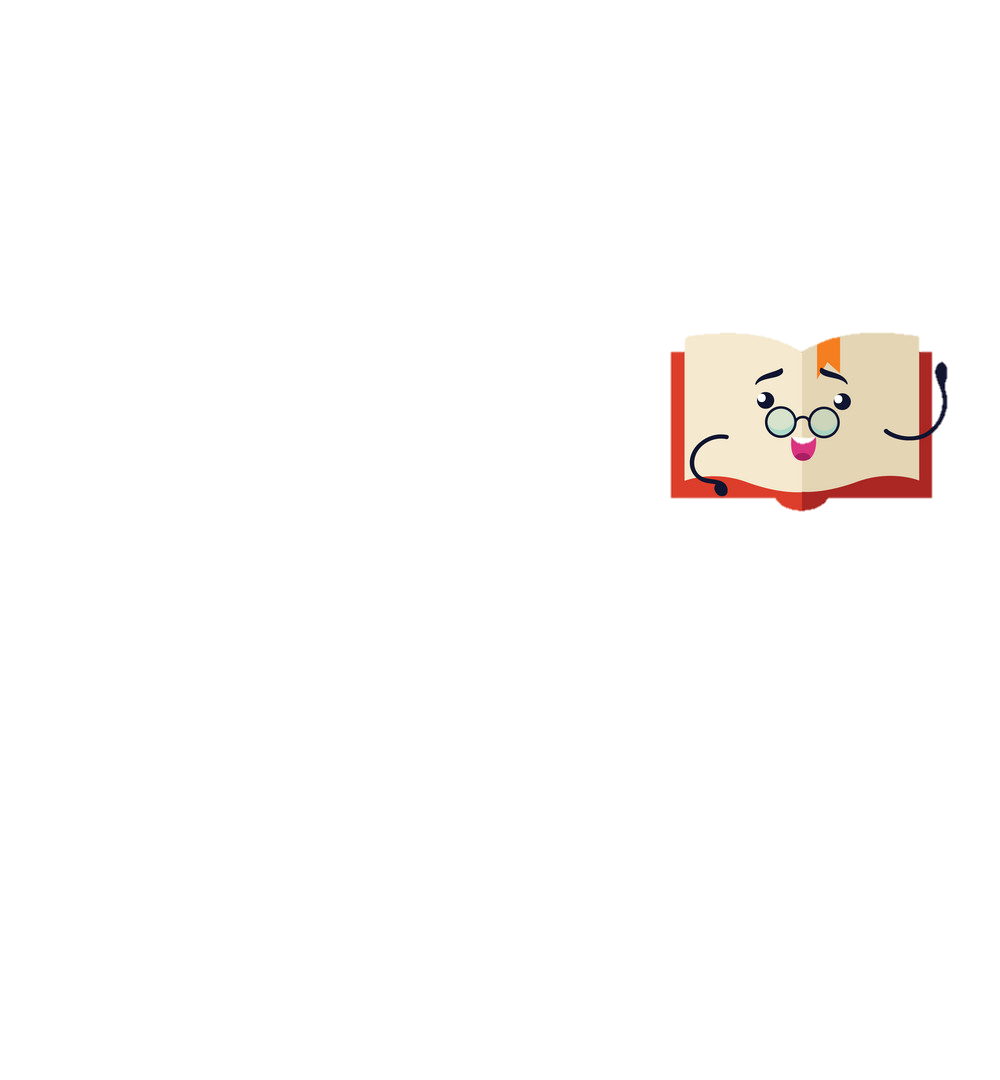 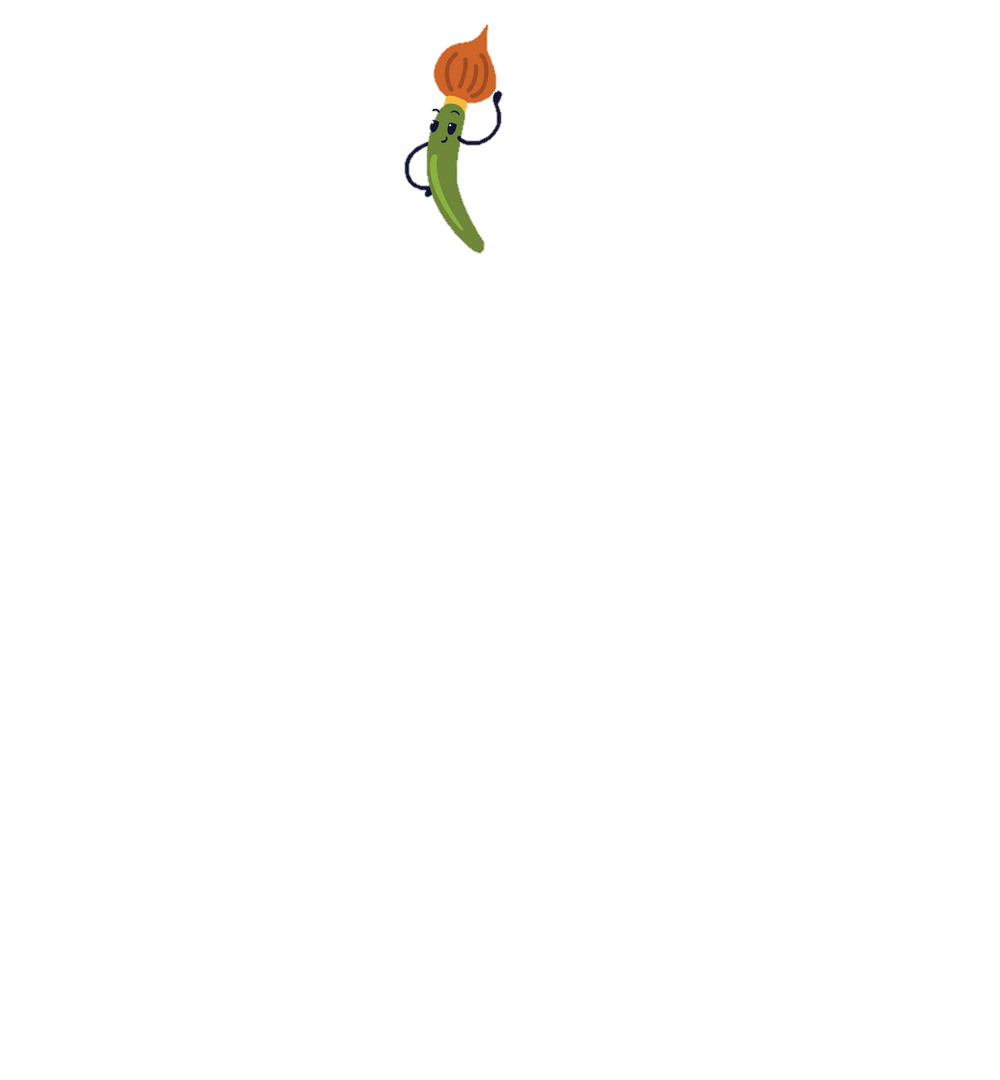 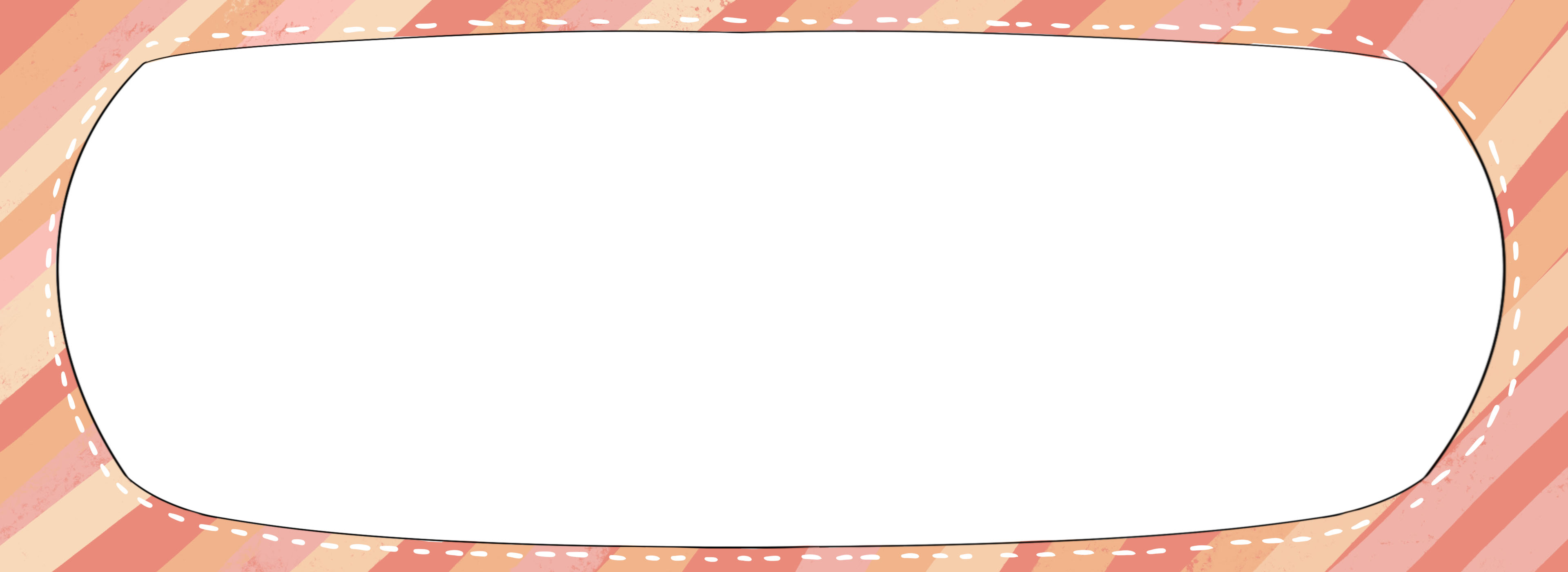 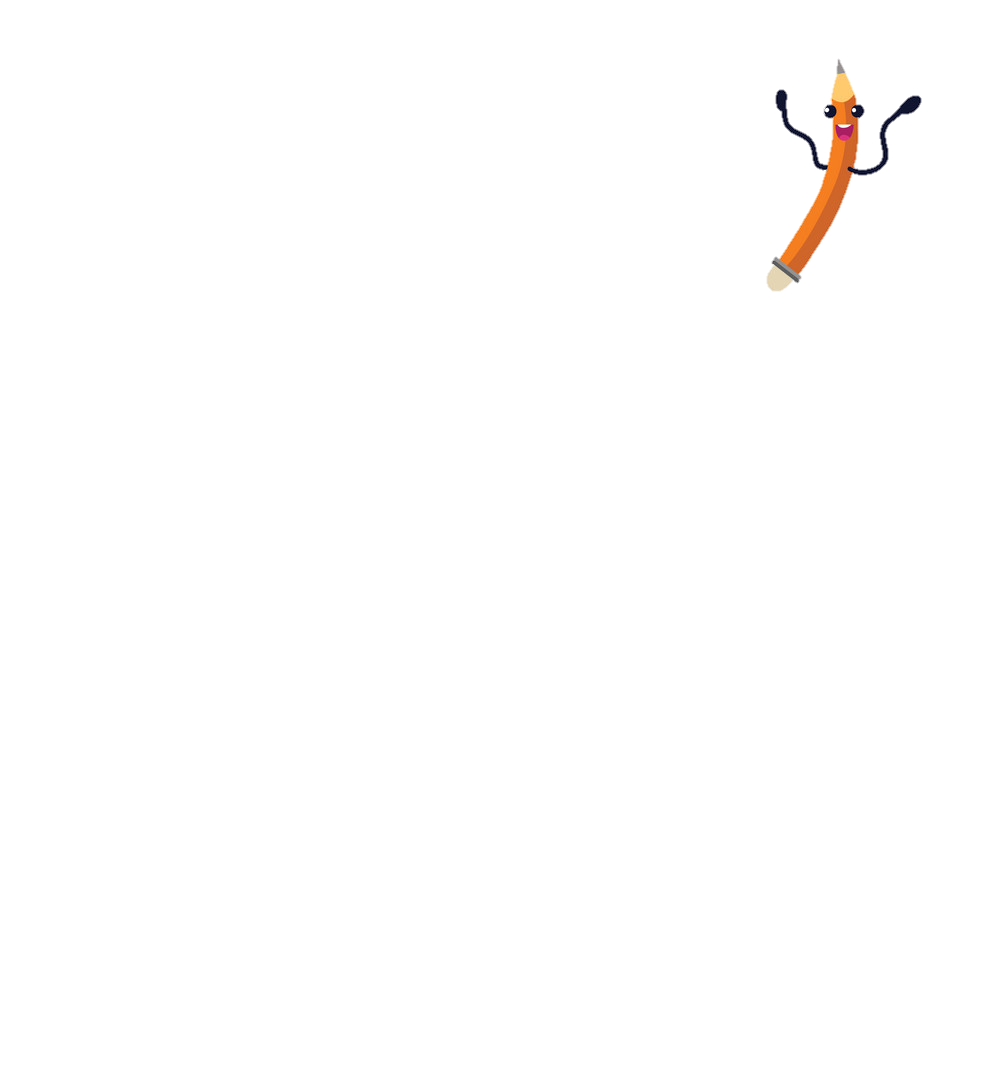 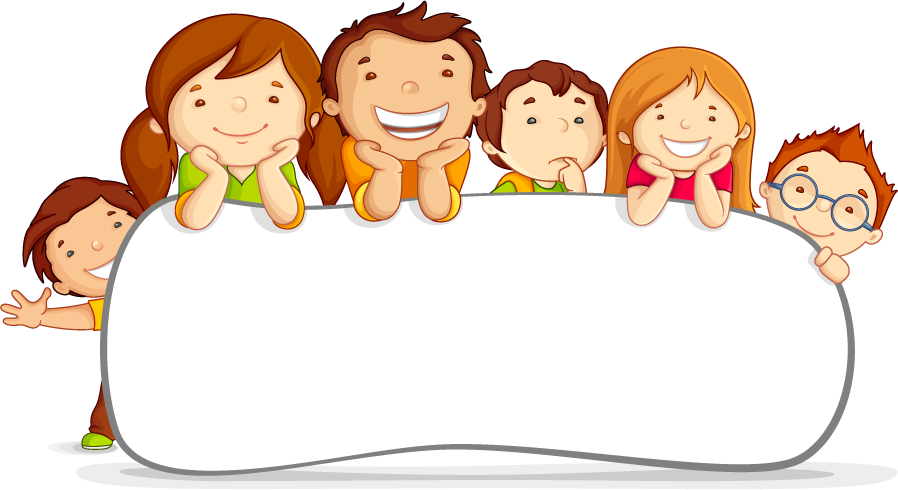 Cùng xây nhà nào!
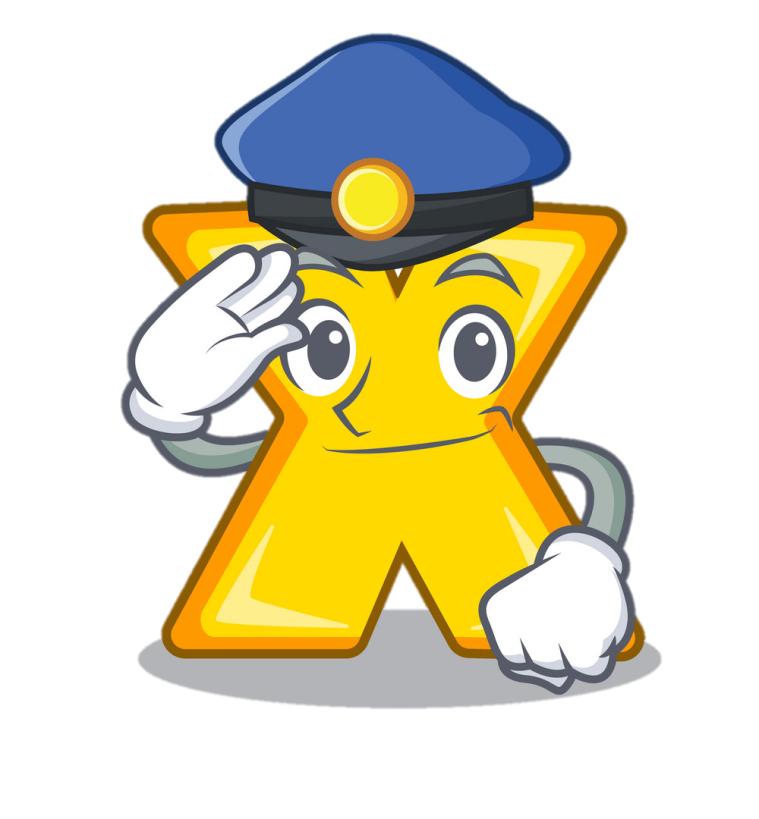 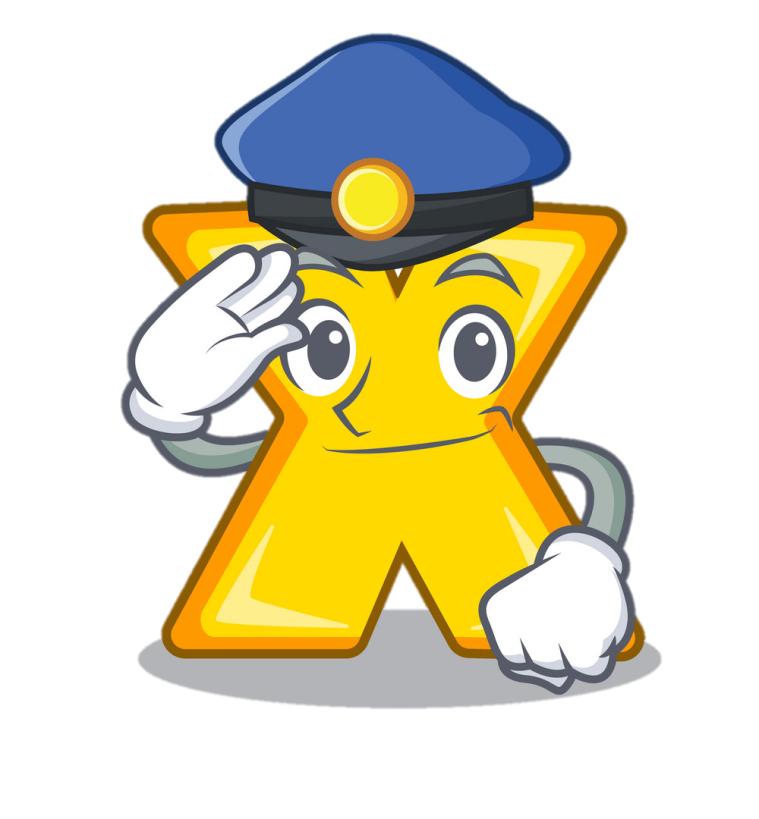 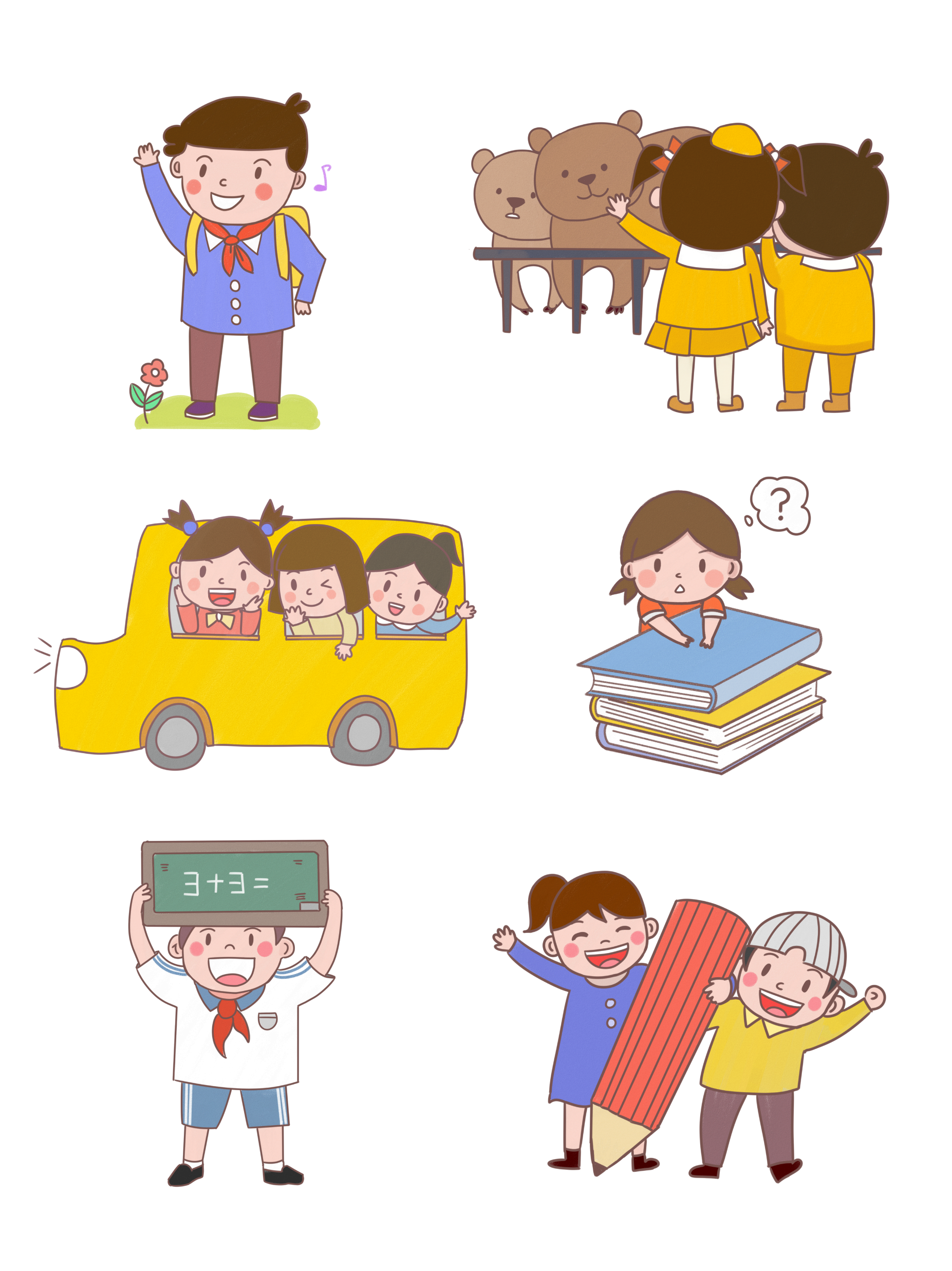 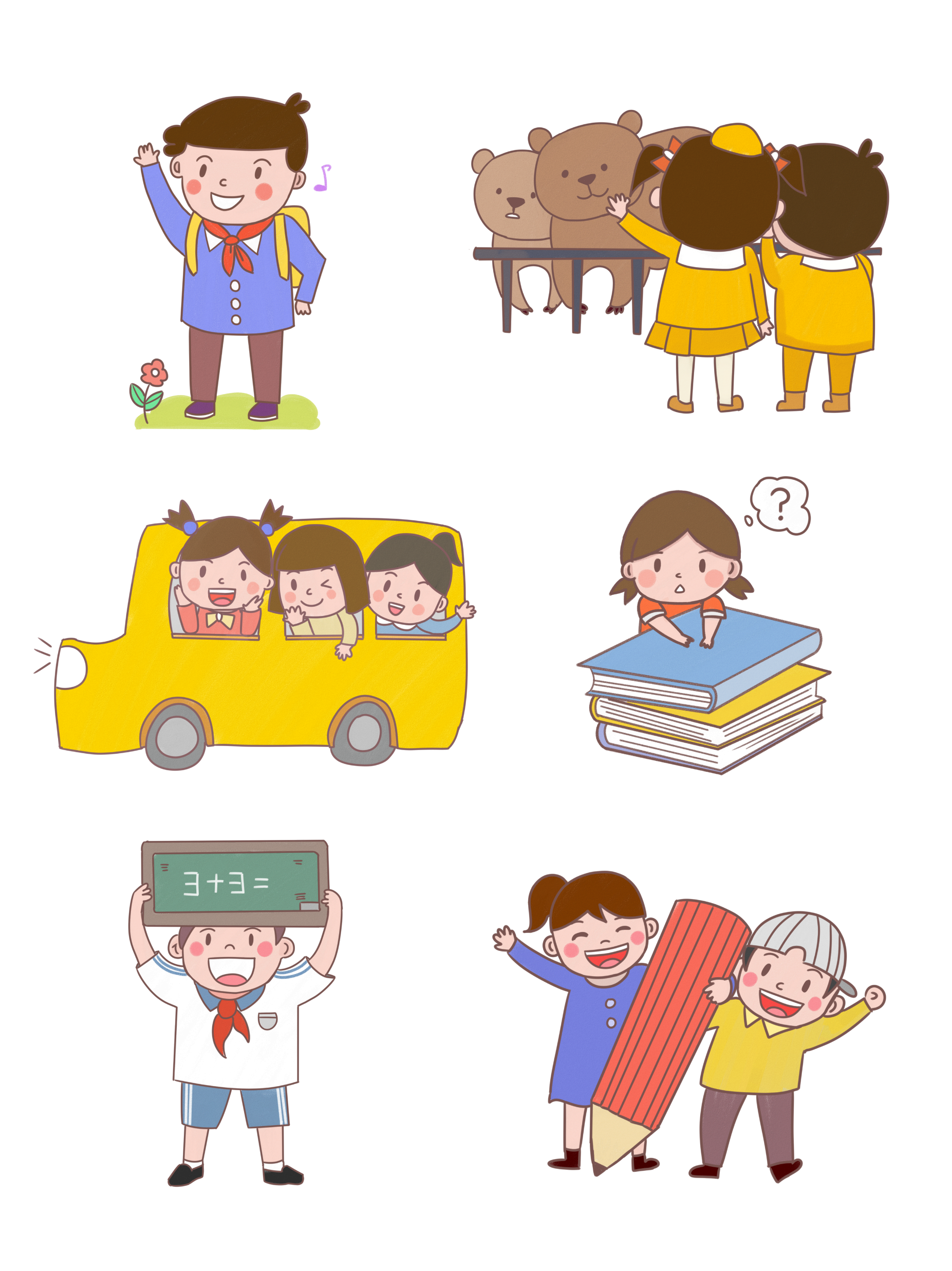 Bài giải
Số trang của 25 quyển vở cùng loại  là:
48 x 25 = 1200 (trang)
Đáp số:  1200 trang
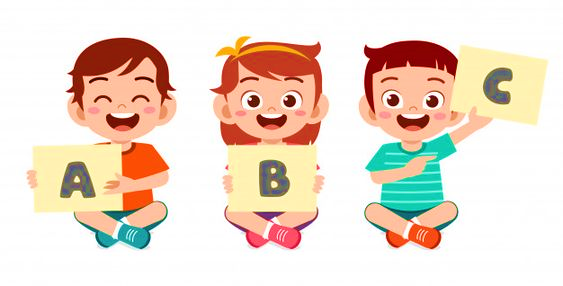 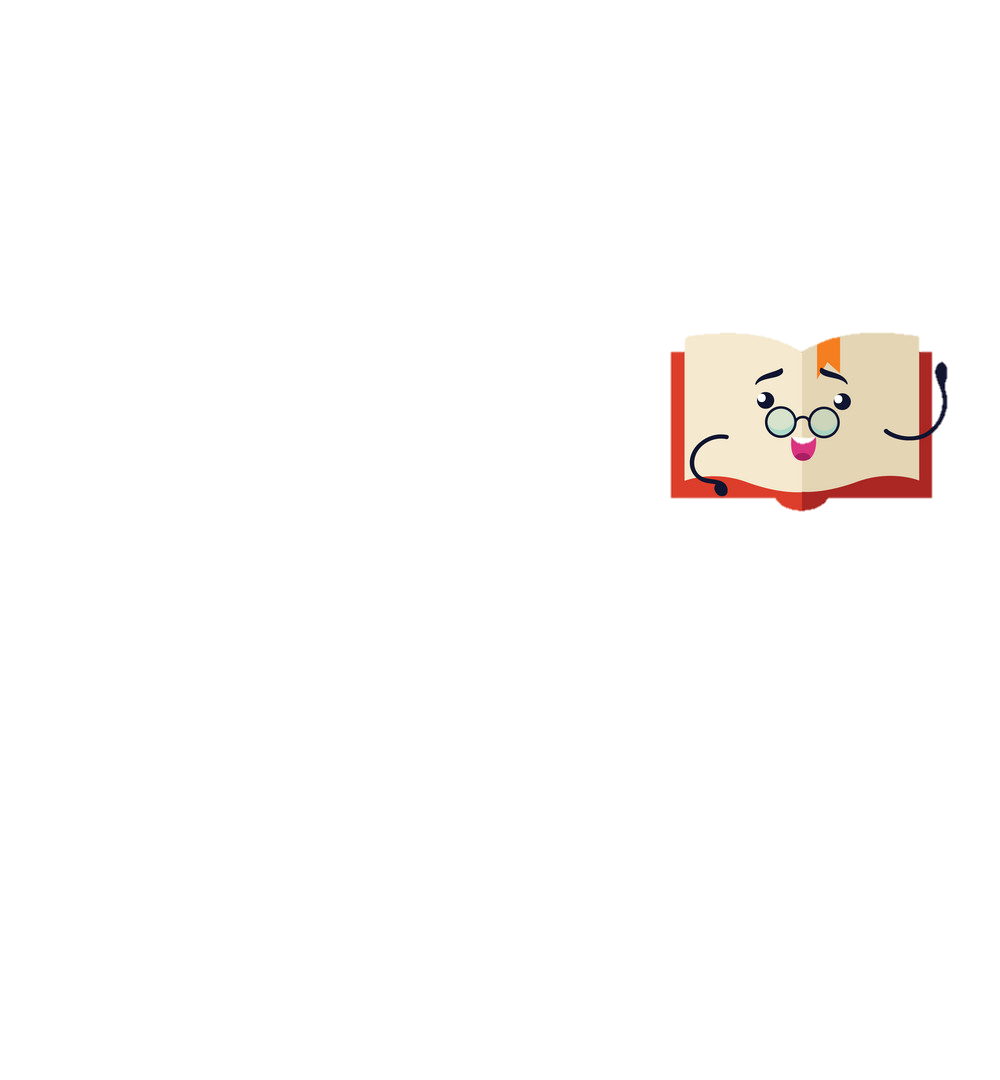 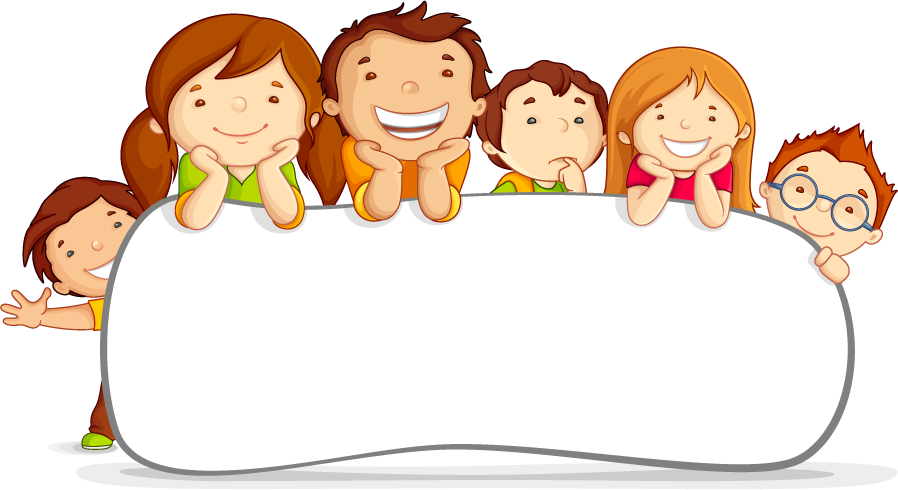 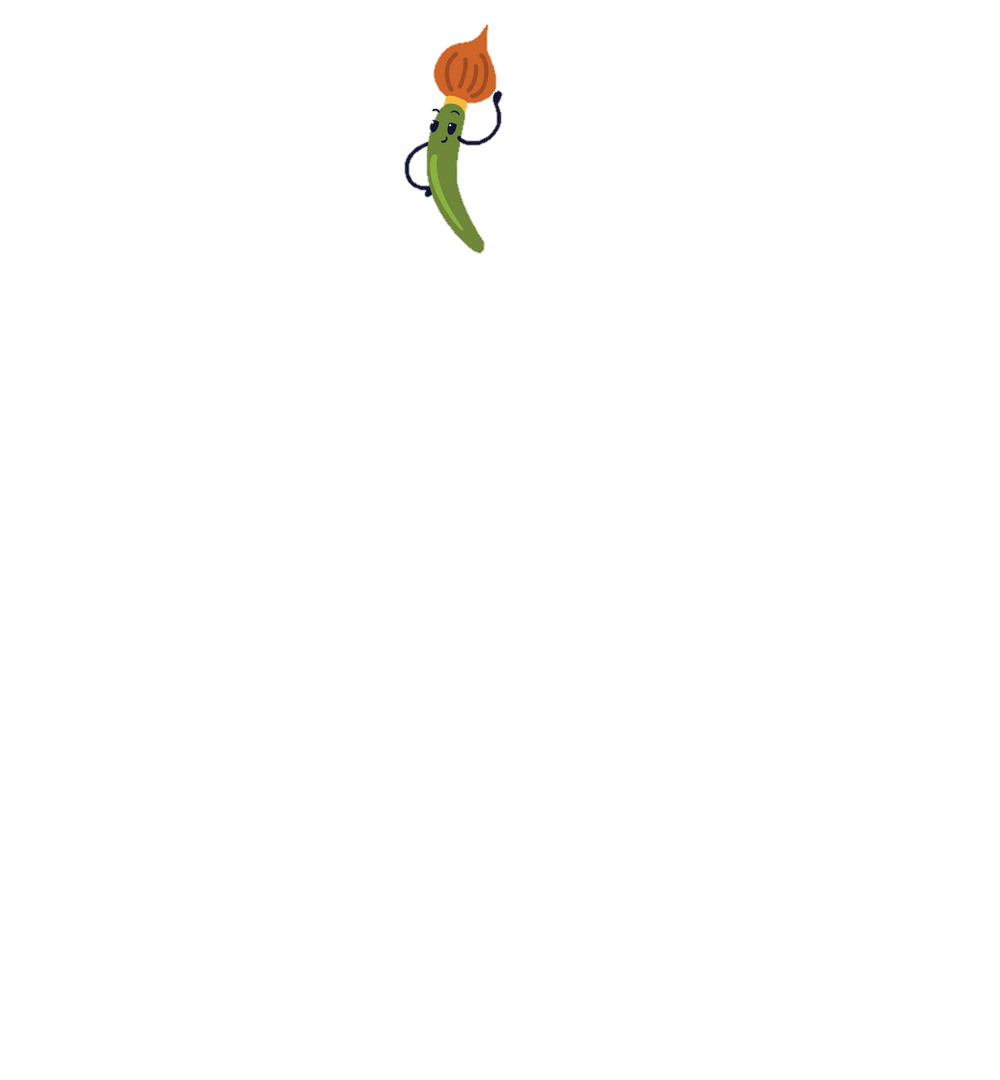 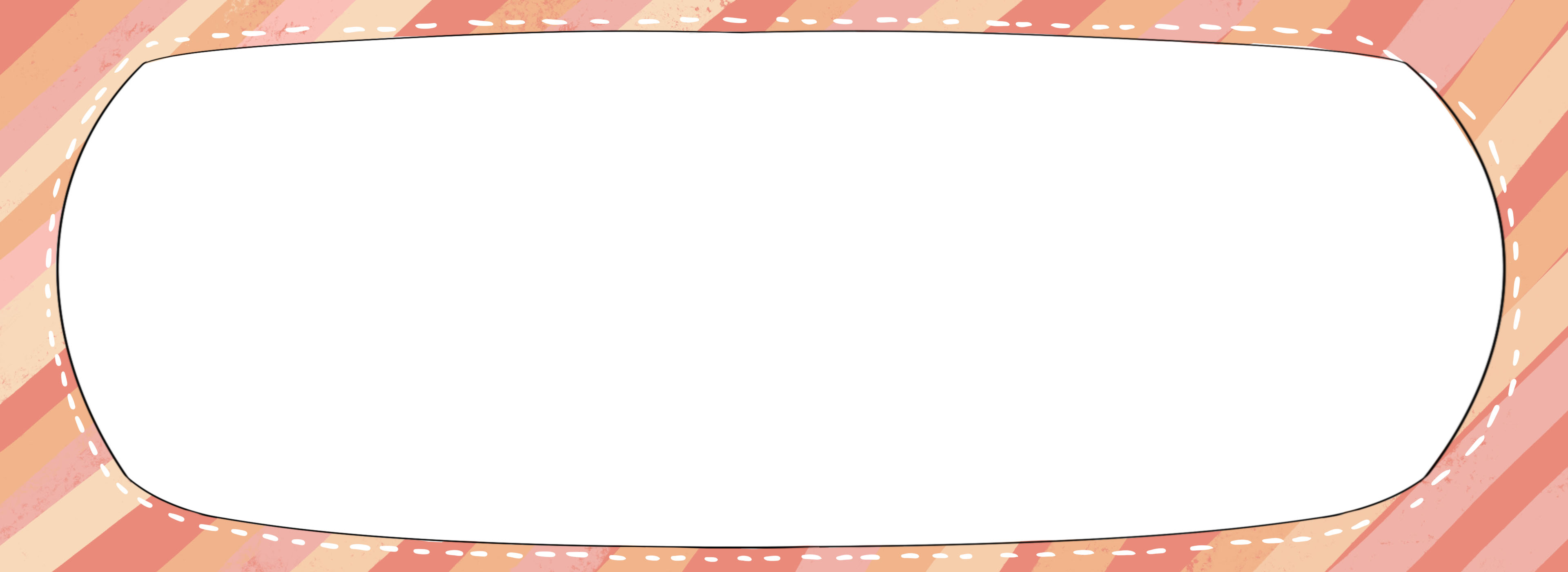 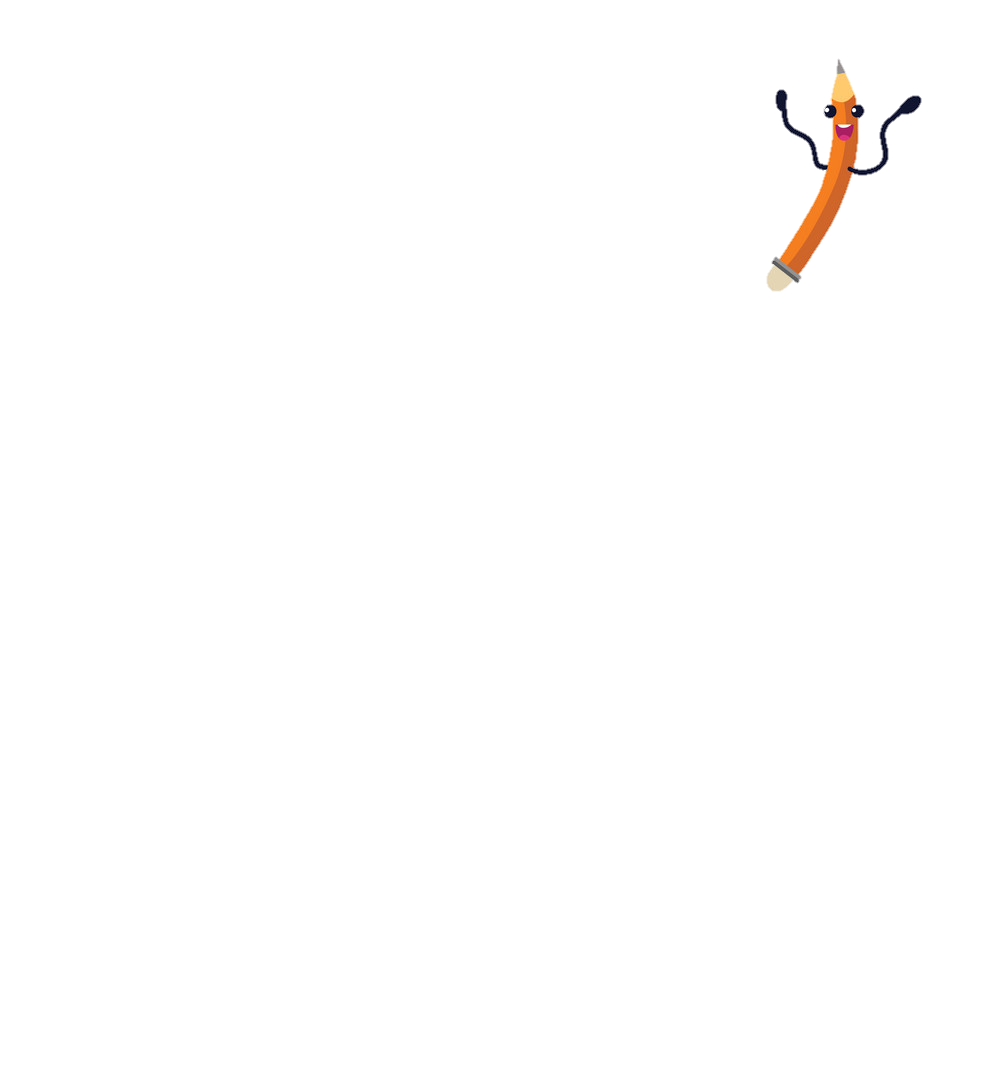 Dặn dò
HS hoàn thành Toán và LTVC, rèn kĩ năng 
nhân số có 2 chữ số.
Nhóm 1 nộp vở Tiếng Việt qua Azota
( Chụp bài từ thứ 3, 4, 5)
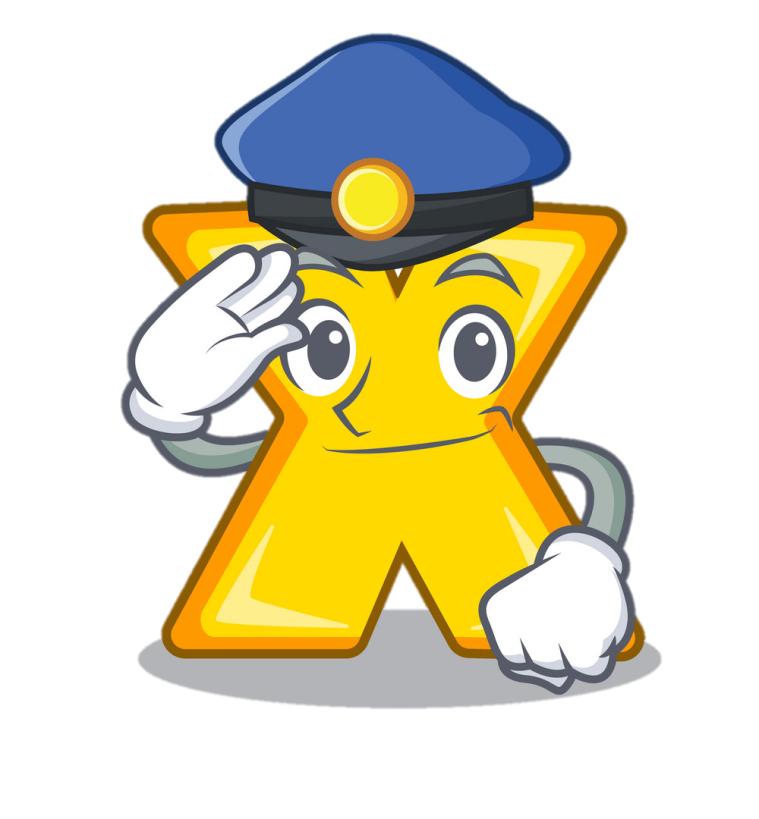 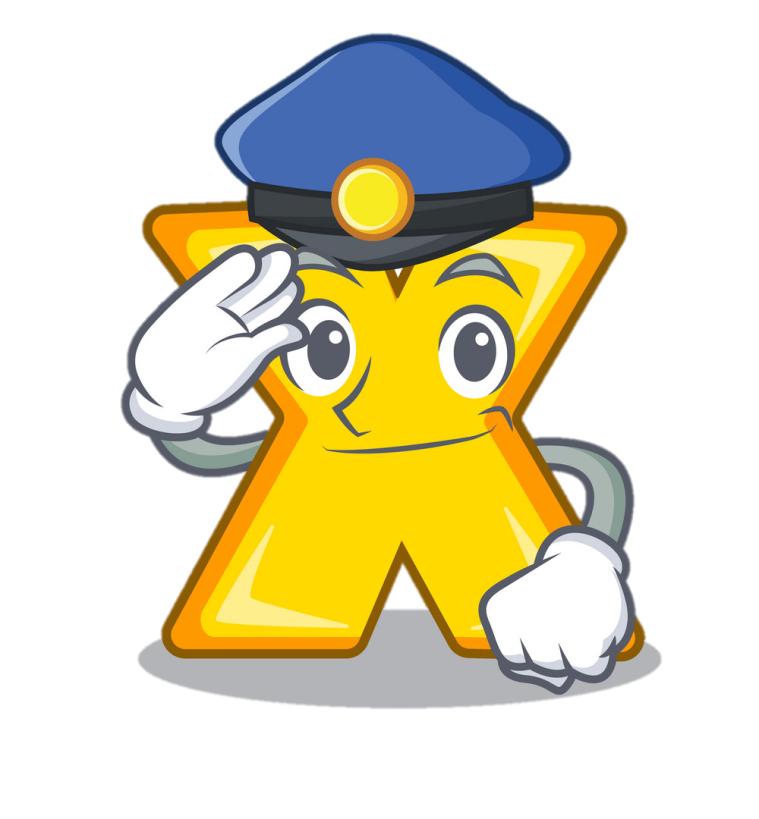 HS hoàn thành bài Kĩ thuật khâu thêu tự chọn 
và chụp sản phẩm gửi trên Padlet
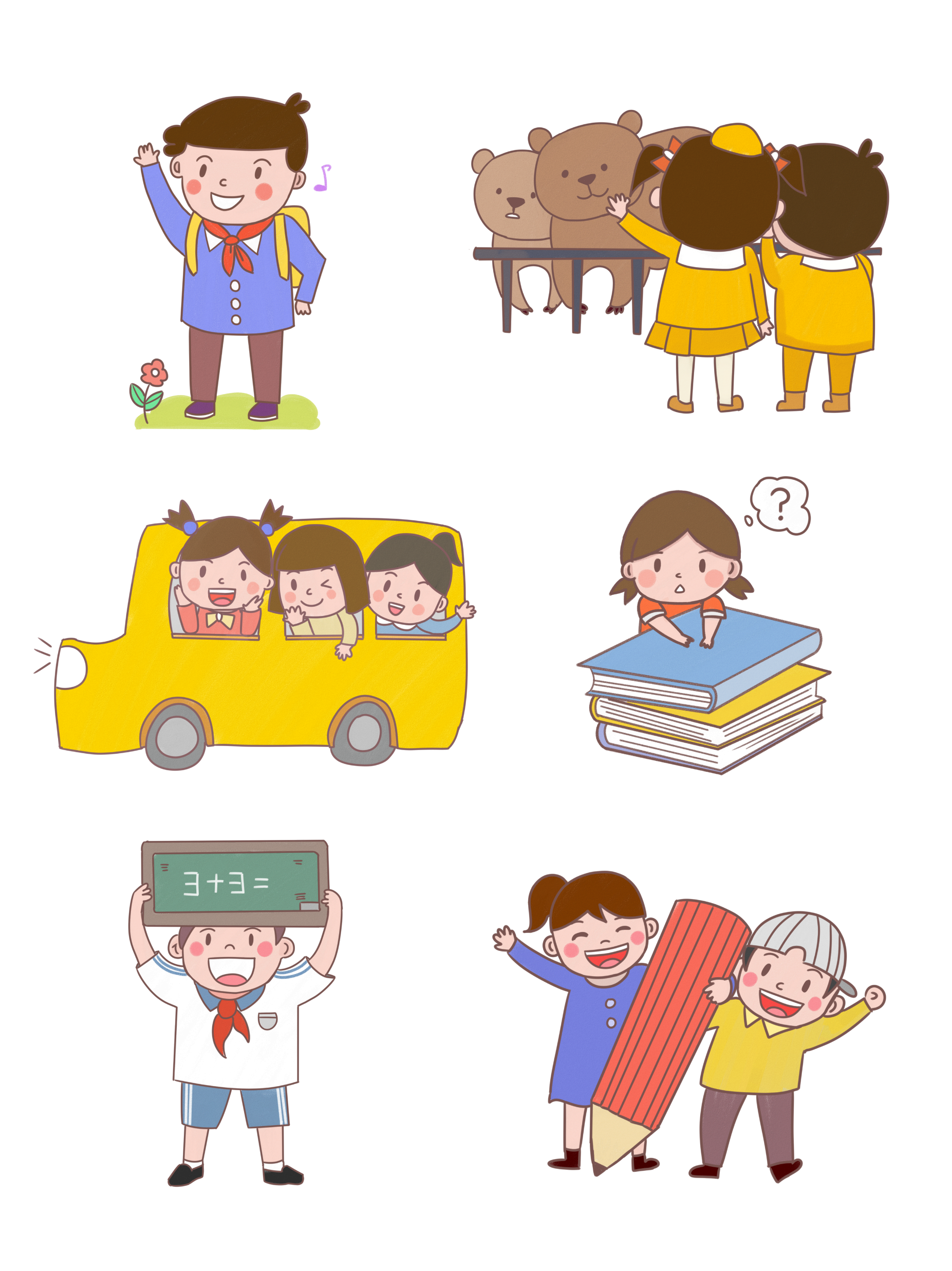 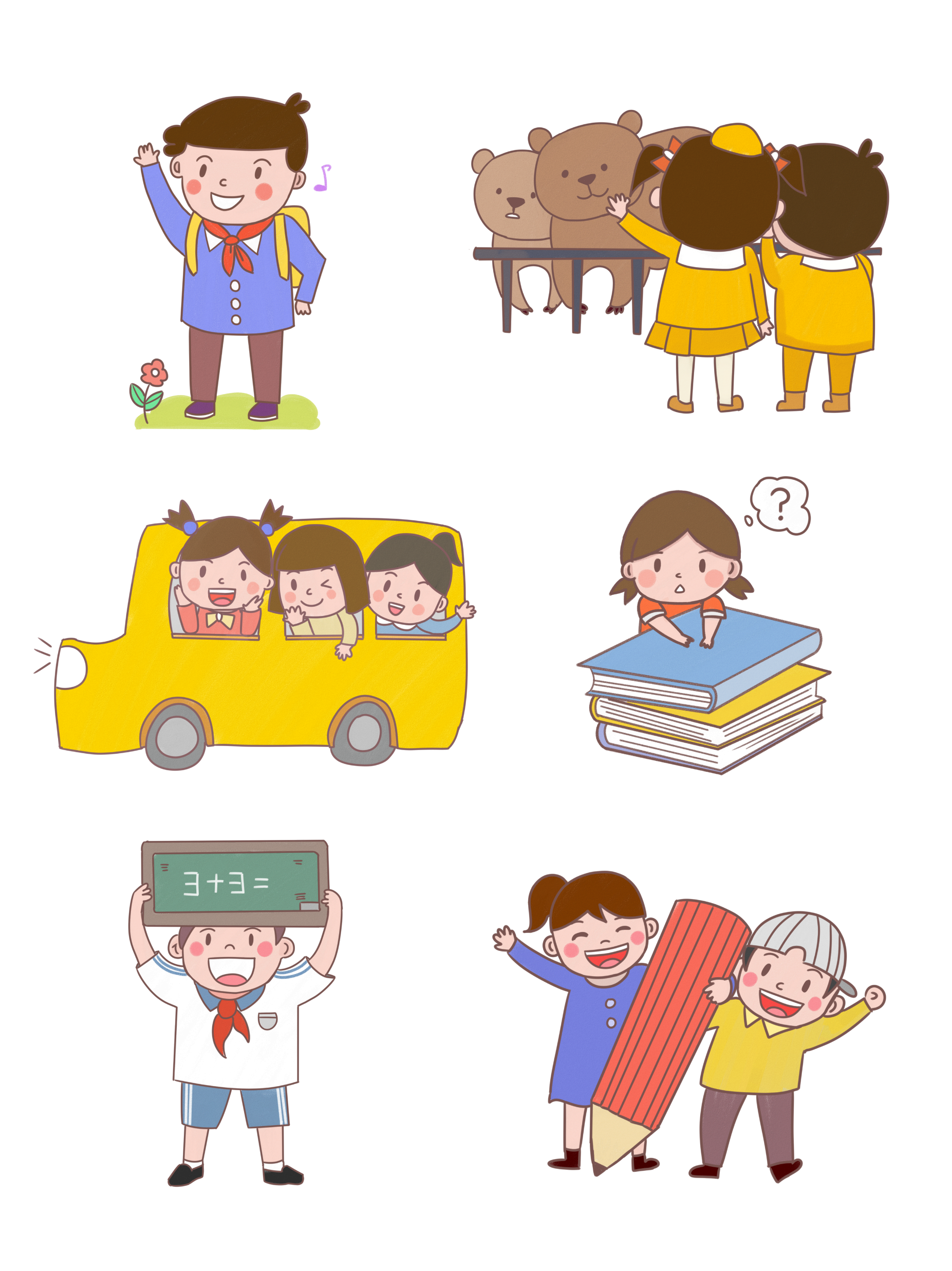 14h50 chiều nay HS học ZOOM môn Tin.
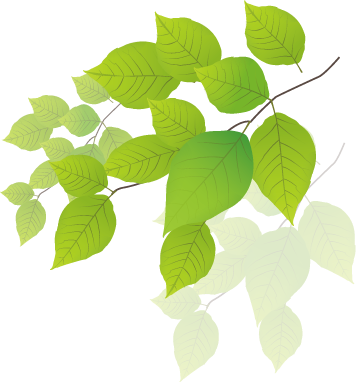 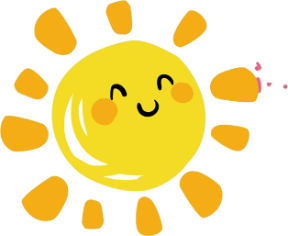 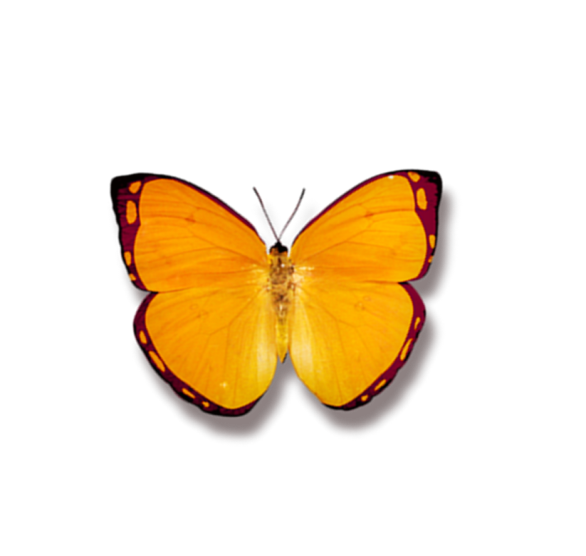 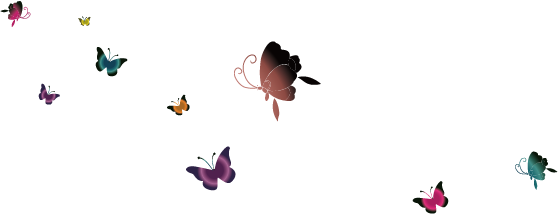 Chúc các bạn 
học tốt!
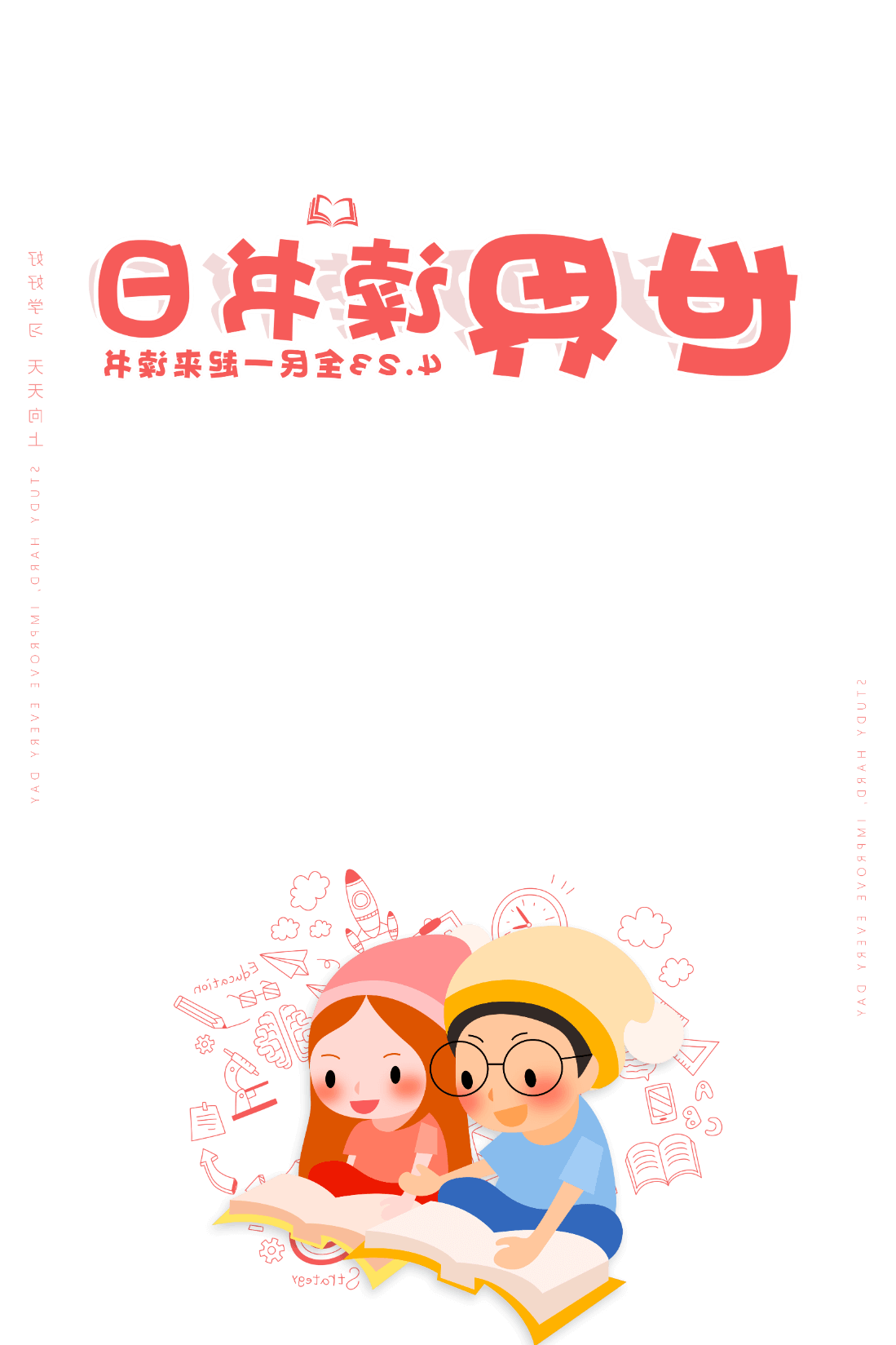 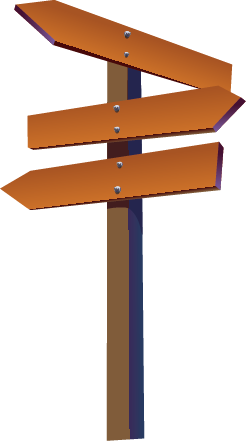 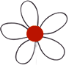 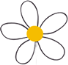 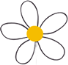 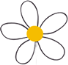 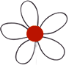 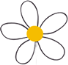 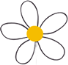 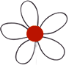 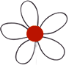